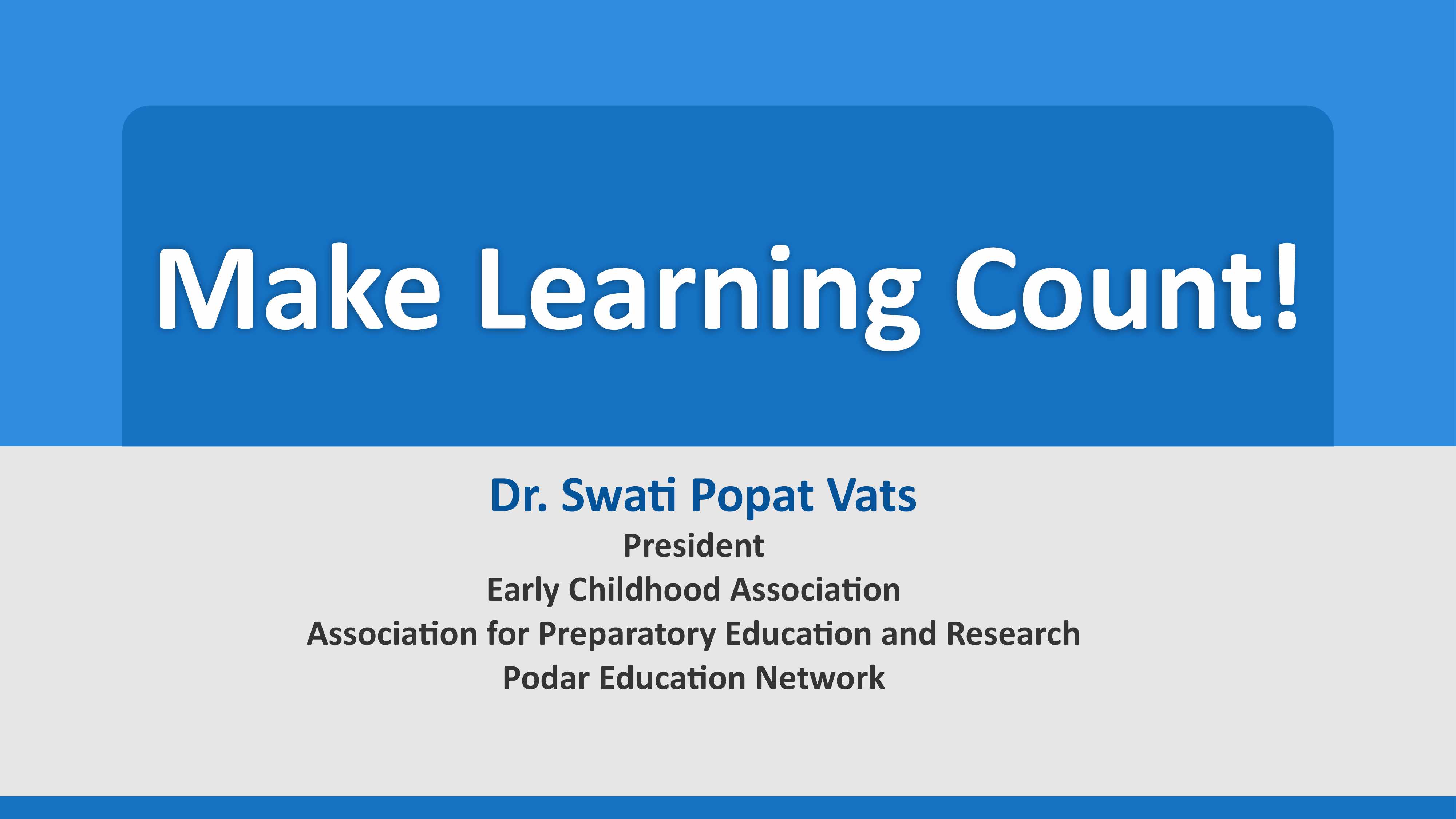 Collated copyright ©️ Dr Swati Popat Vats
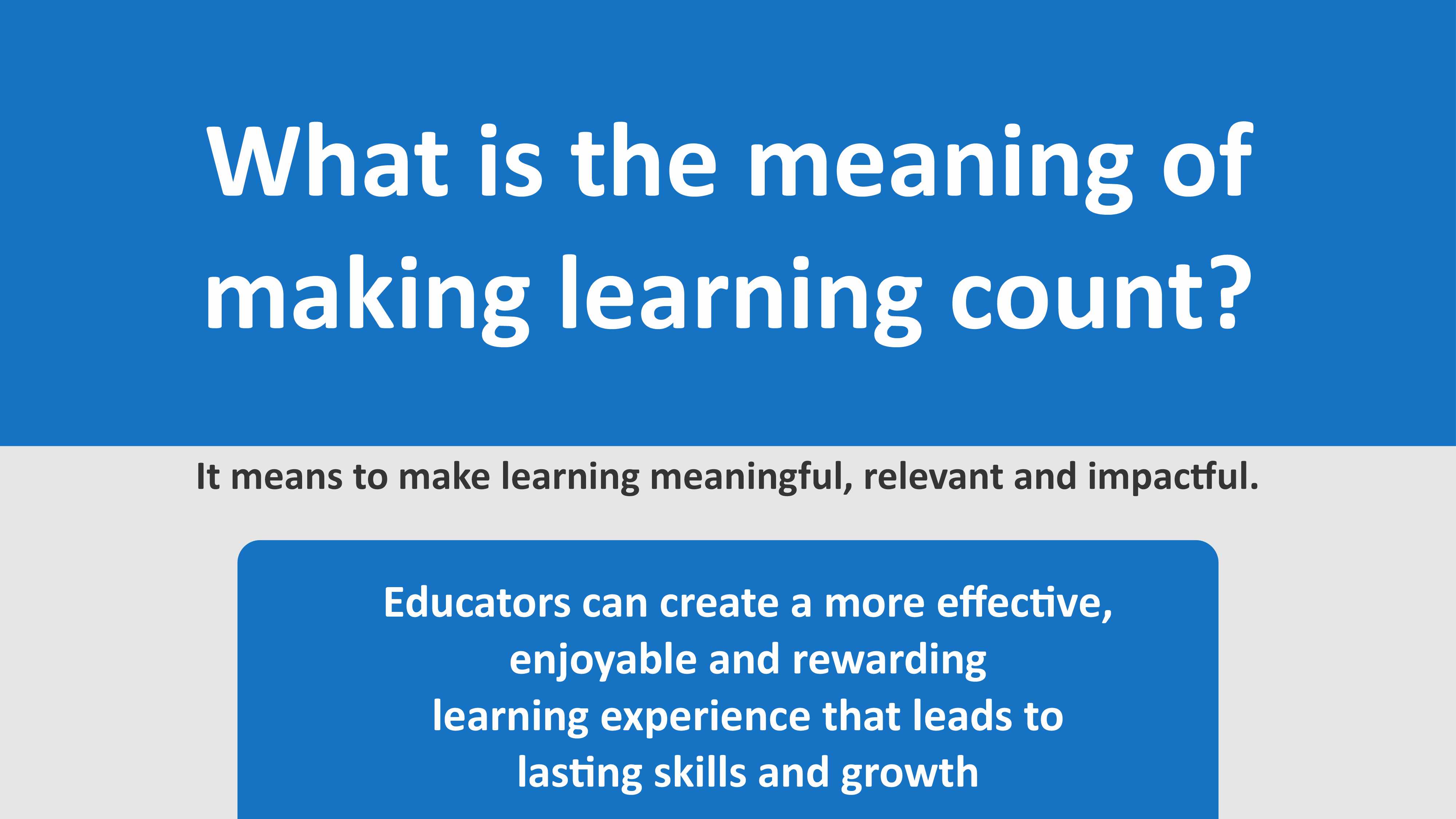 Collated copyright ©️ Dr Swati Popat Vats
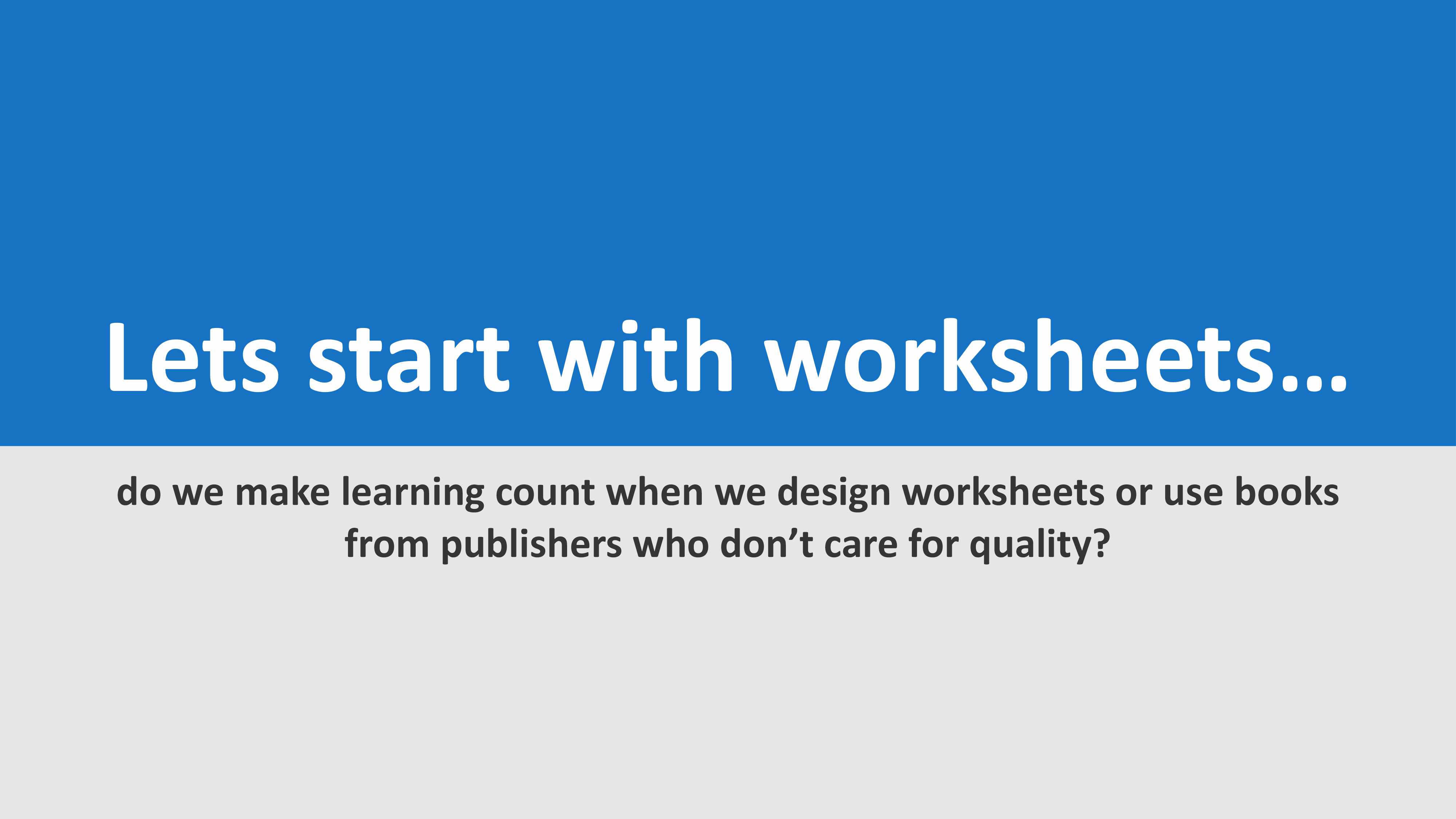 Collated copyright ©️ Dr Swati Popat Vats
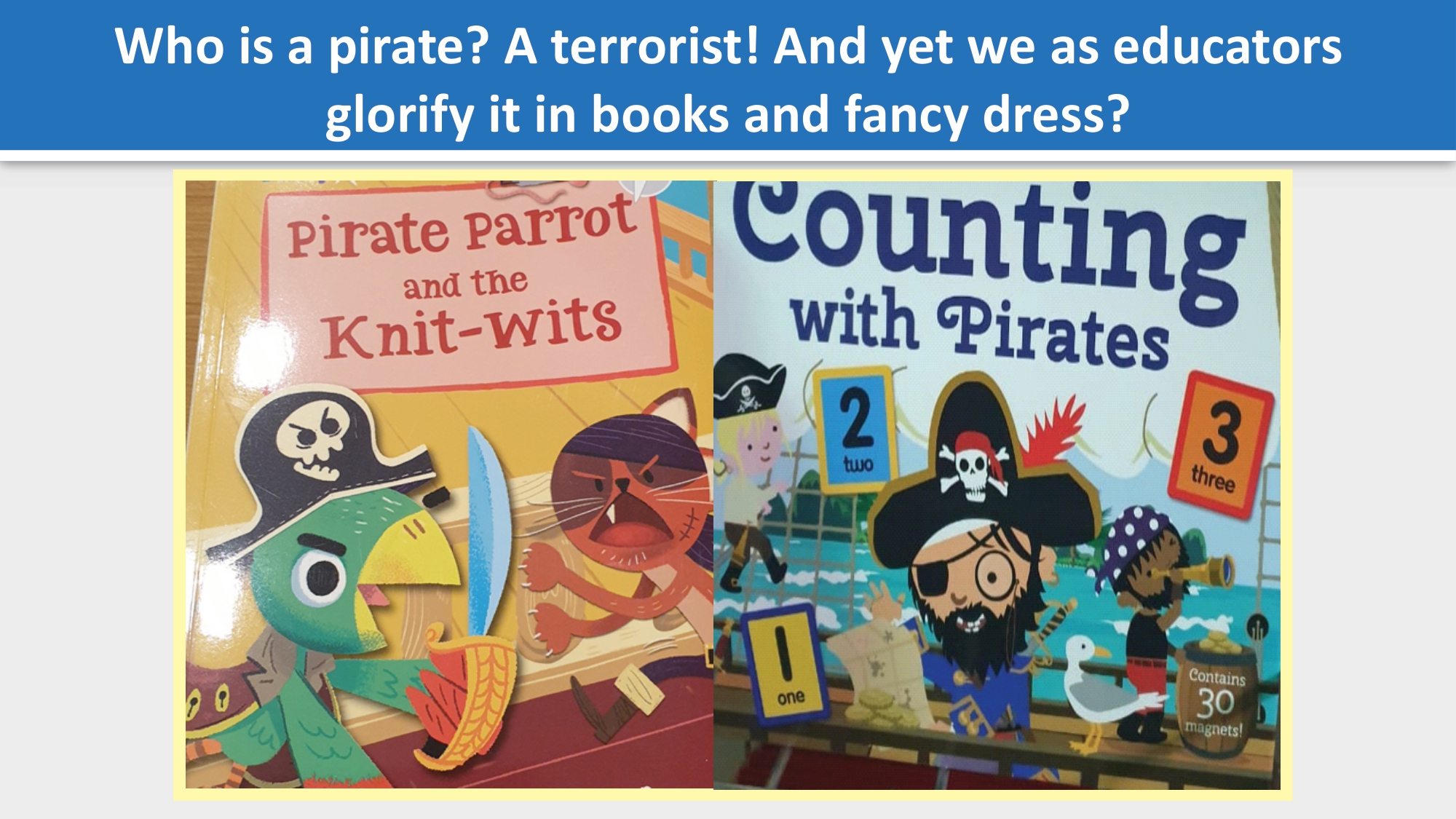 Collated copyright ©️ Dr Swati Popat Vats
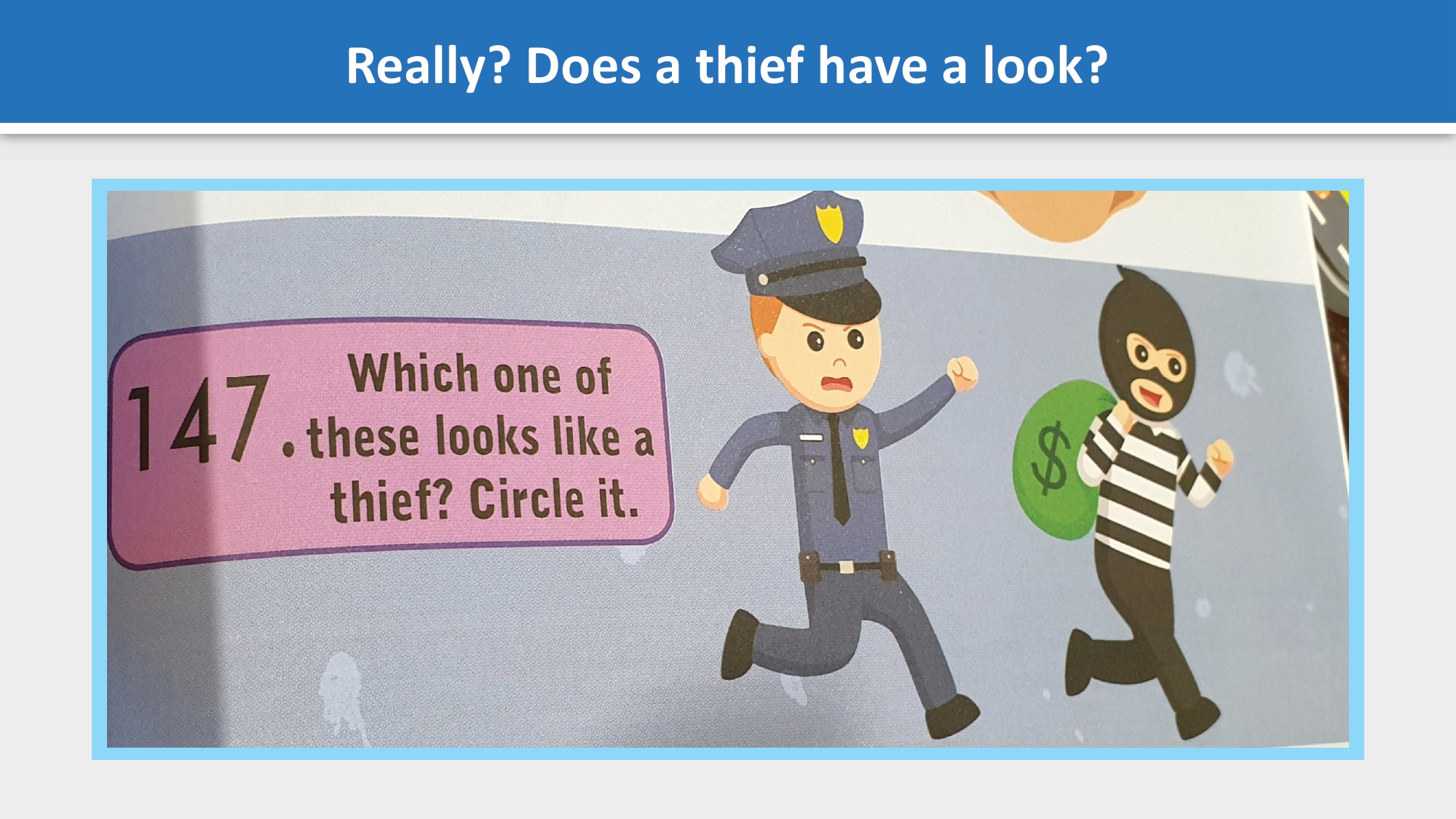 Collated copyright ©️ Dr Swati Popat Vats
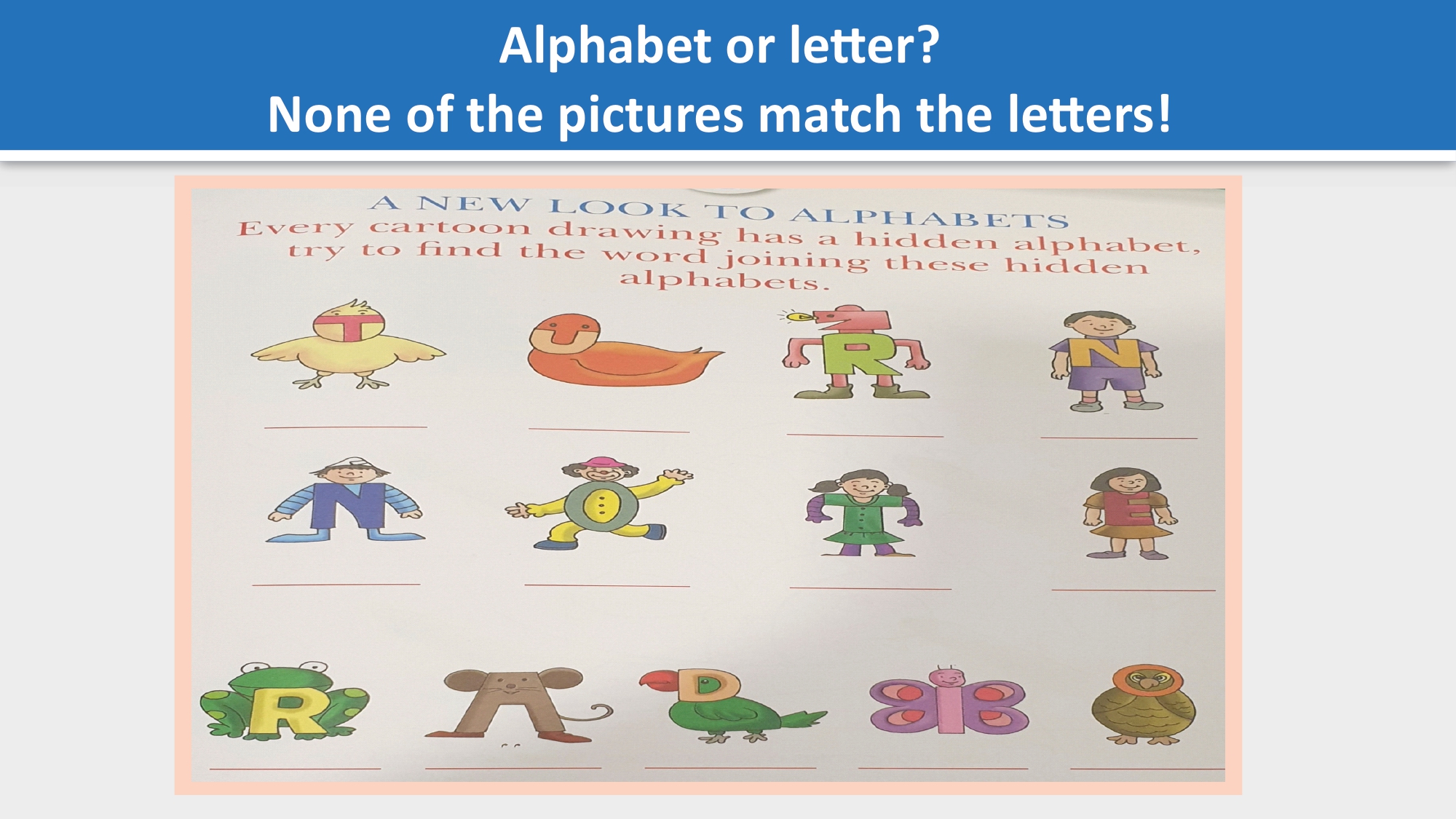 Collated copyright ©️ Dr Swati Popat Vats
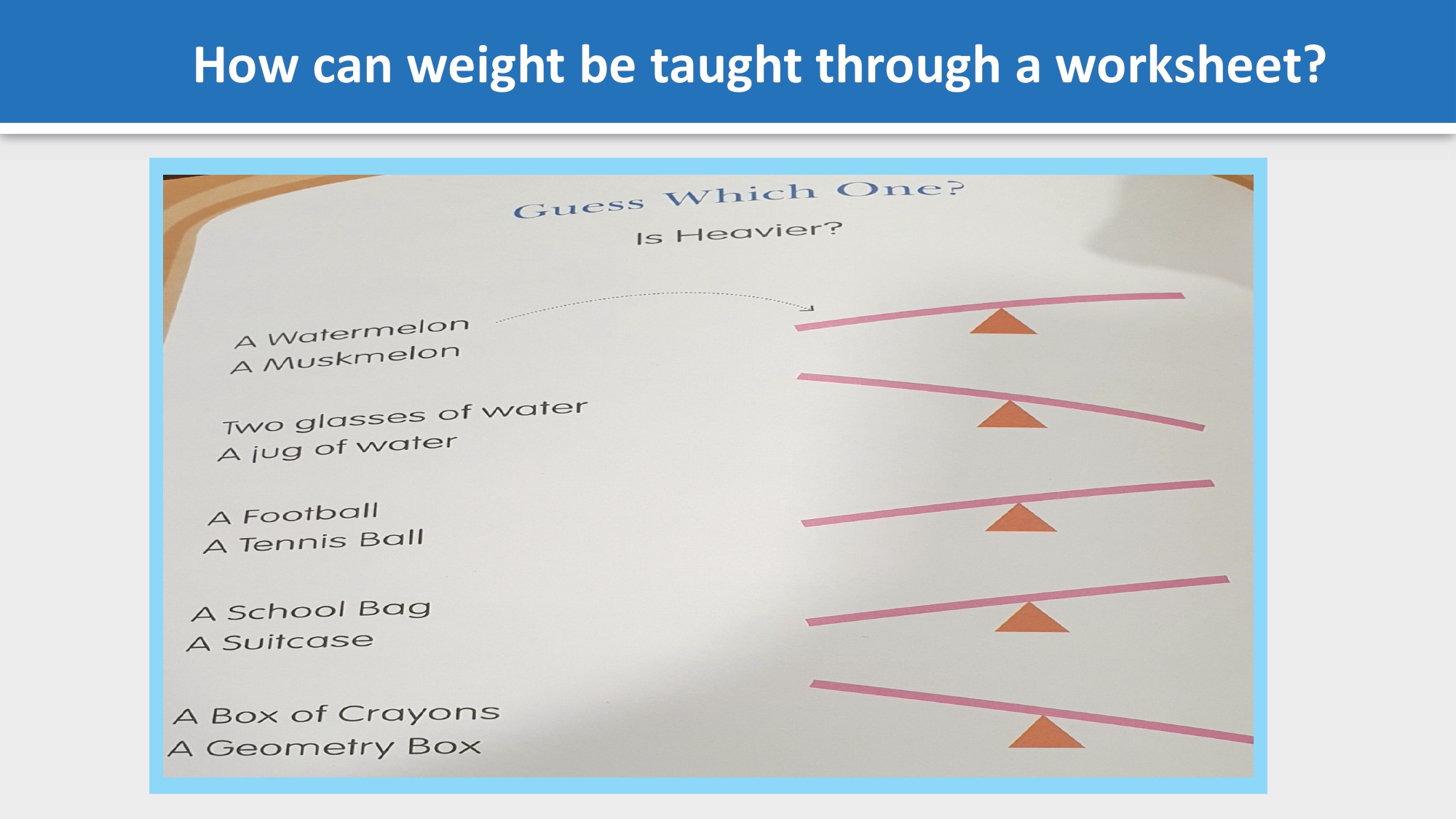 Collated copyright ©️ Dr Swati Popat Vats
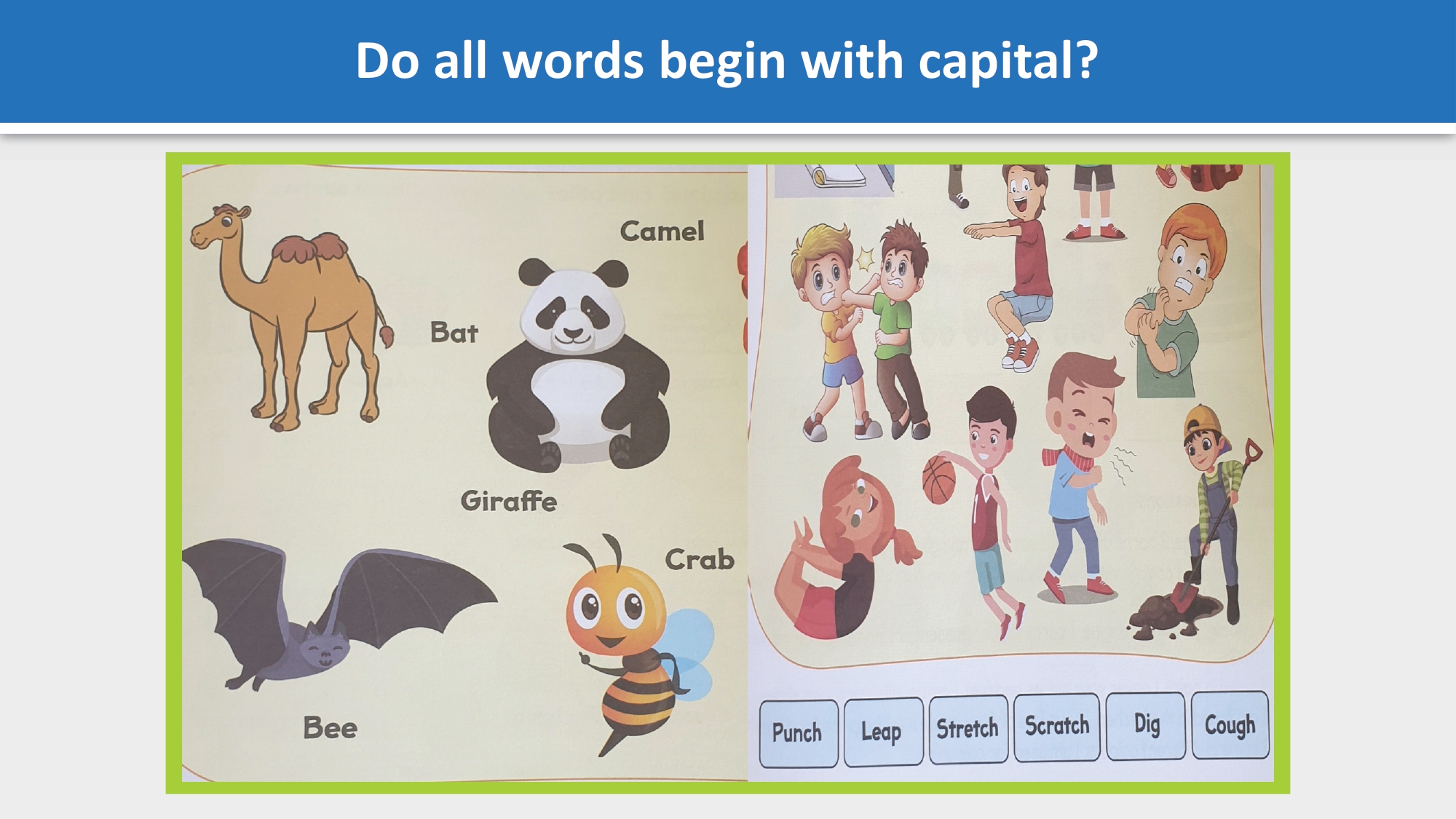 Collated copyright ©️ Dr Swati Popat Vats
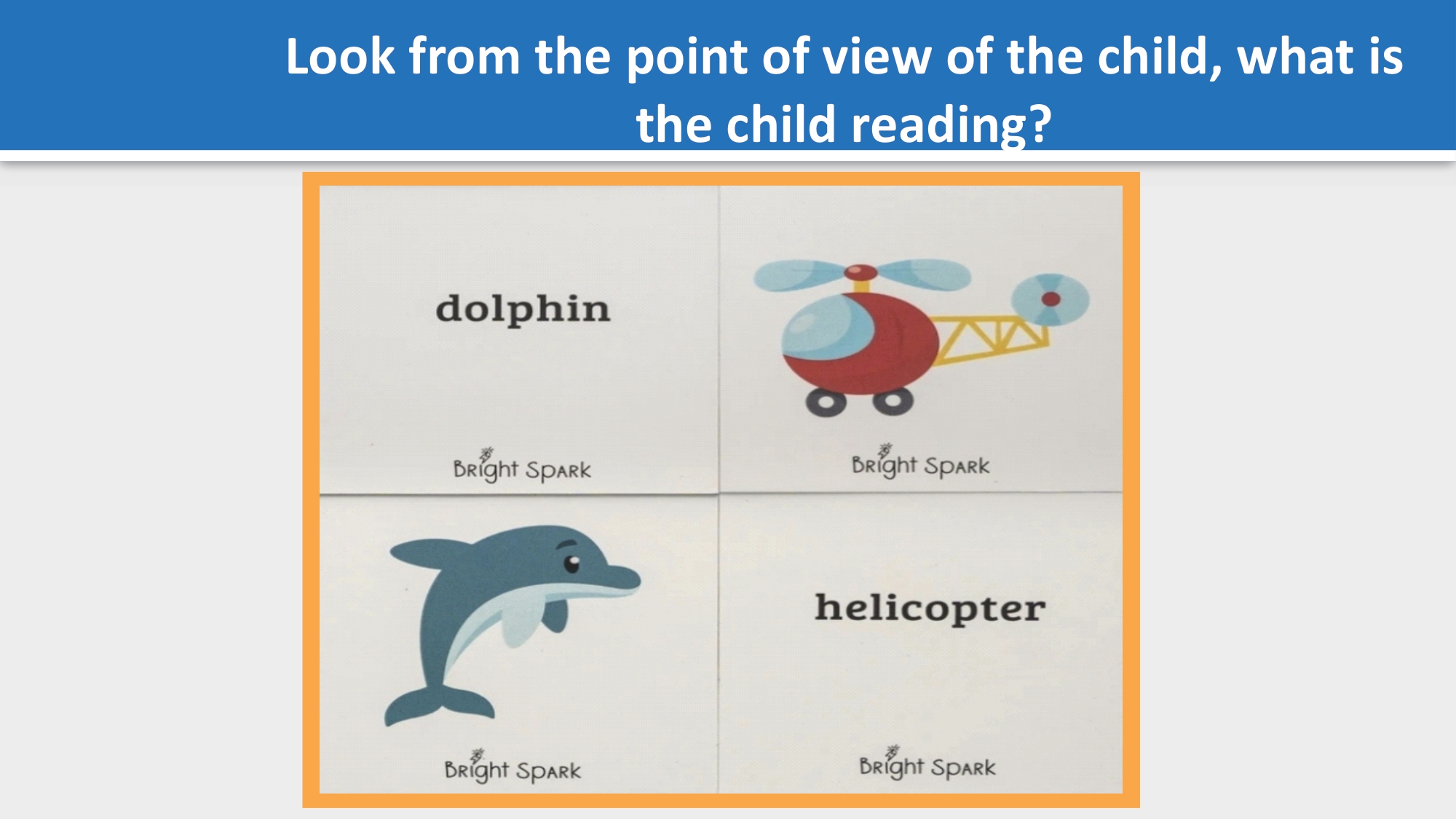 Collated copyright ©️ Dr Swati Popat Vats
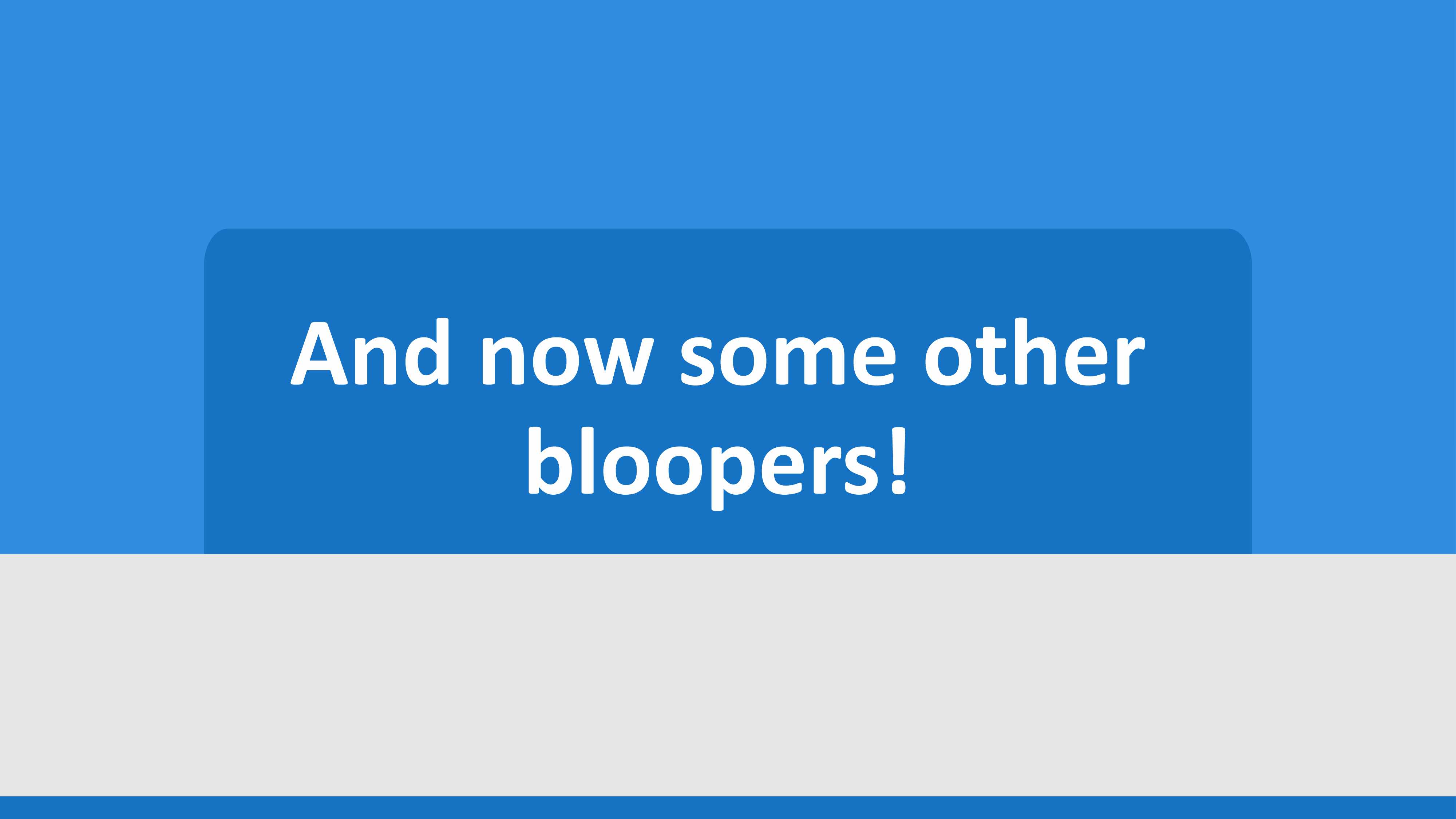 Collated copyright ©️ Dr Swati Popat Vats
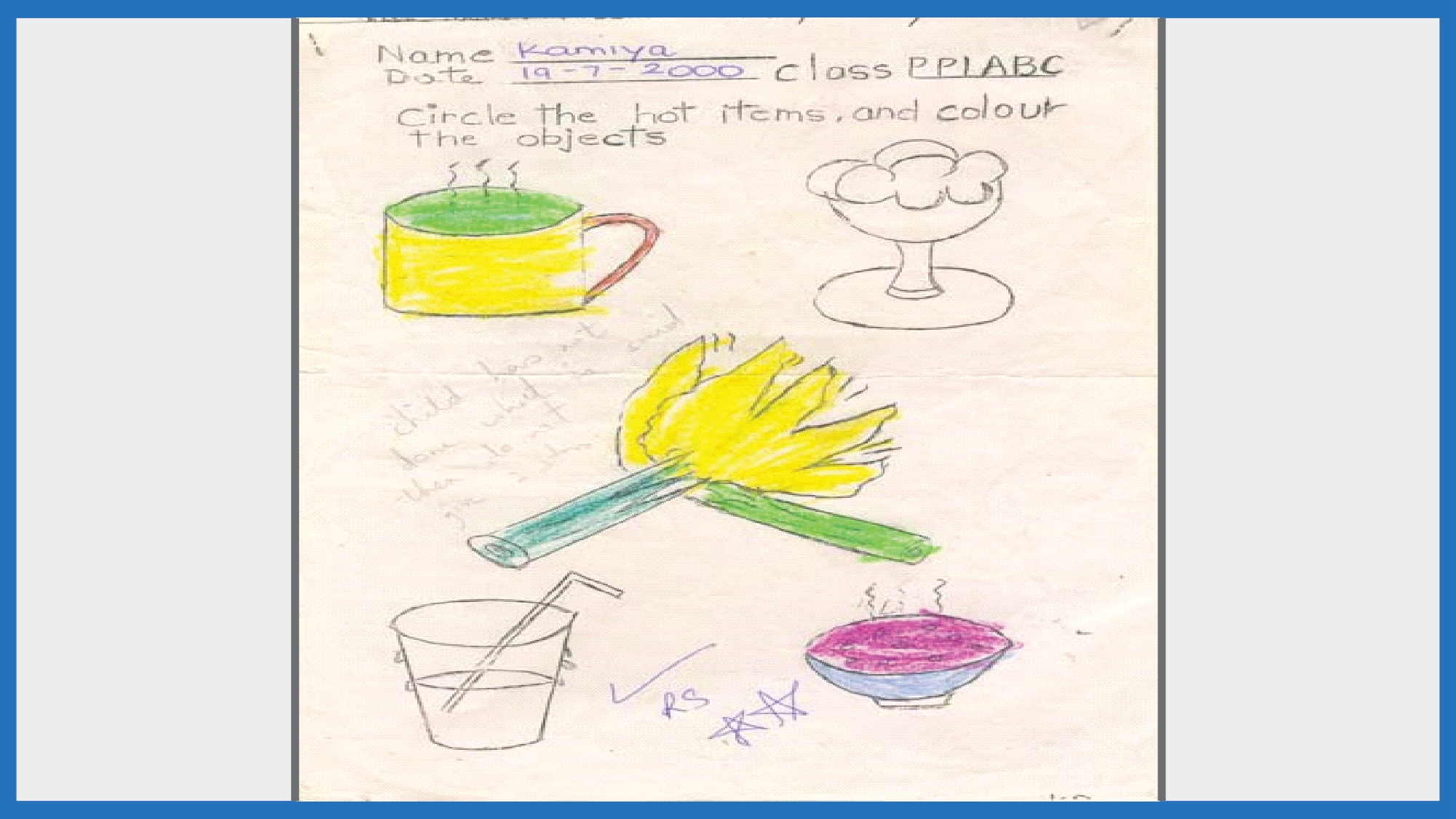 Collated copyright ©️ Dr Swati Popat Vats
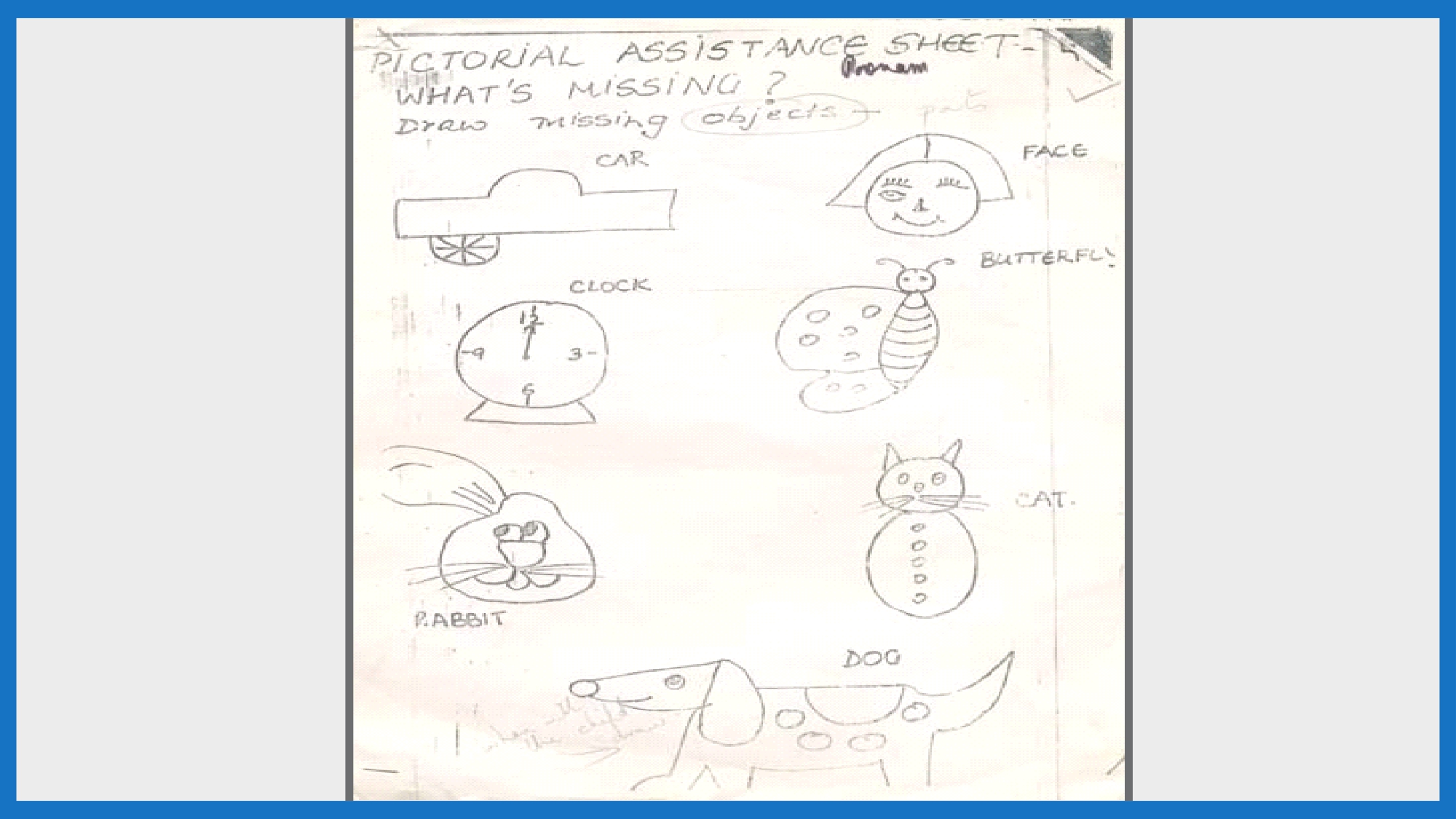 Collated copyright ©️ Dr Swati Popat Vats
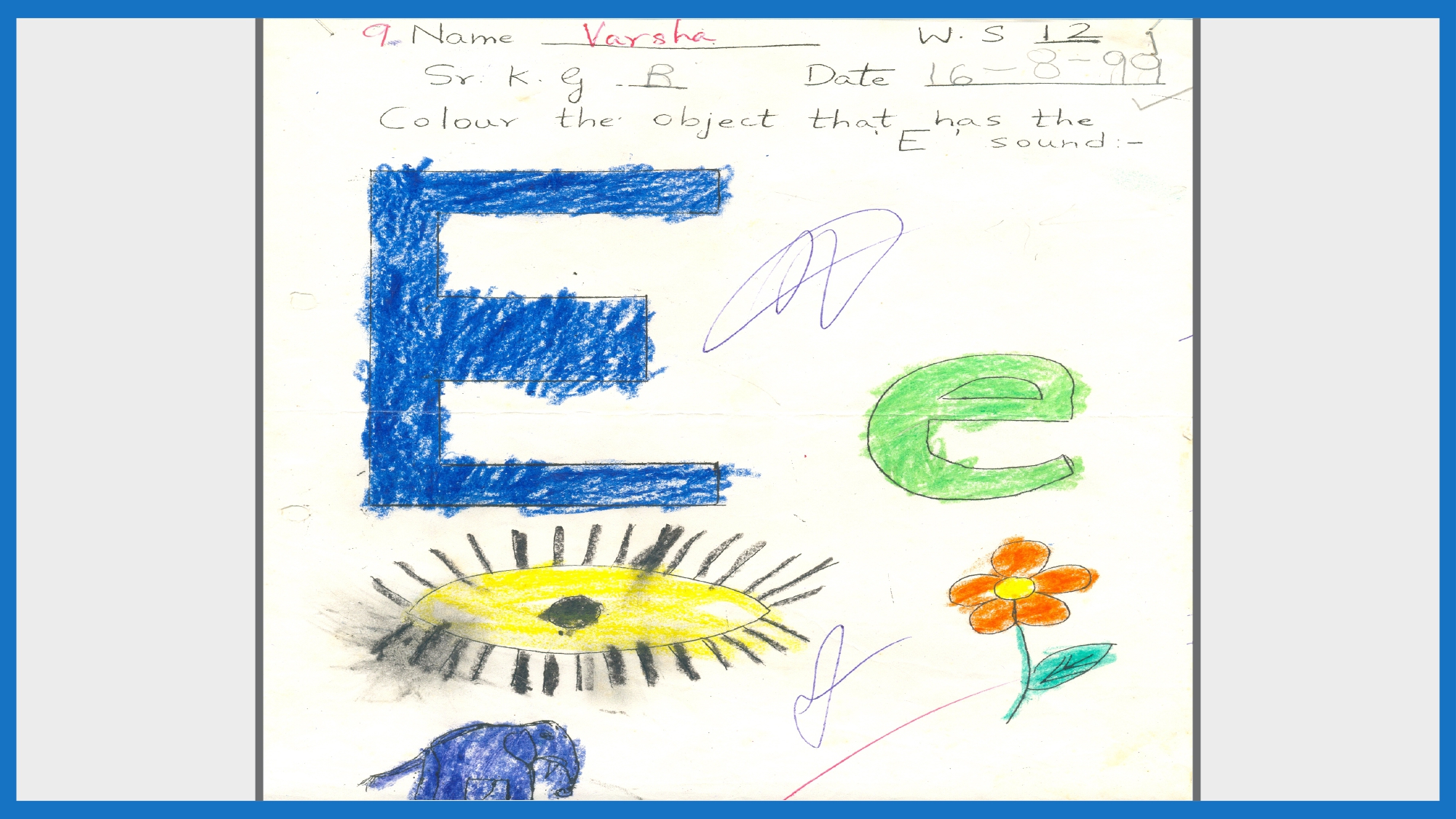 Collated copyright ©️ Dr Swati Popat Vats
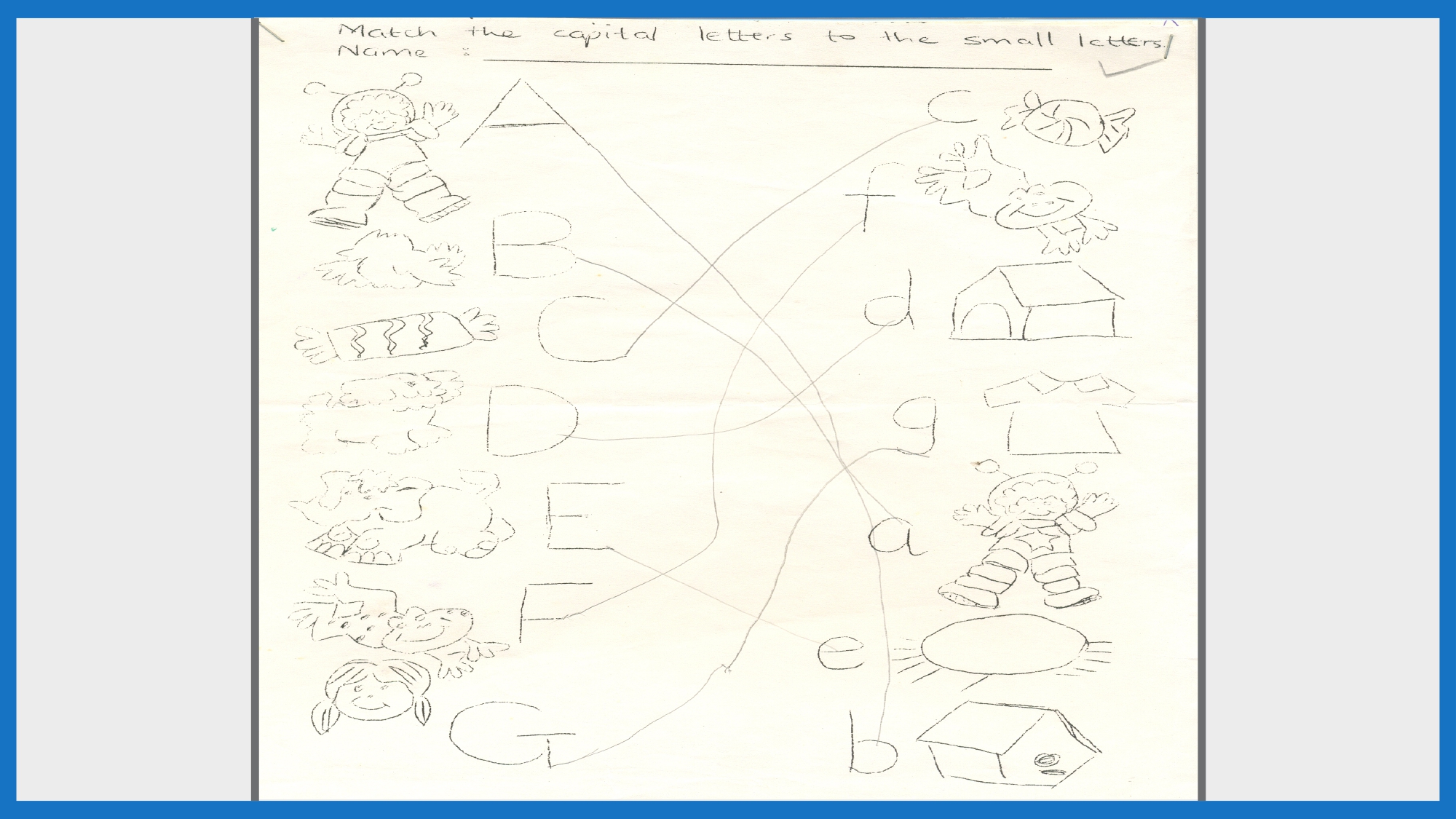 Collated copyright ©️ Dr Swati Popat Vats
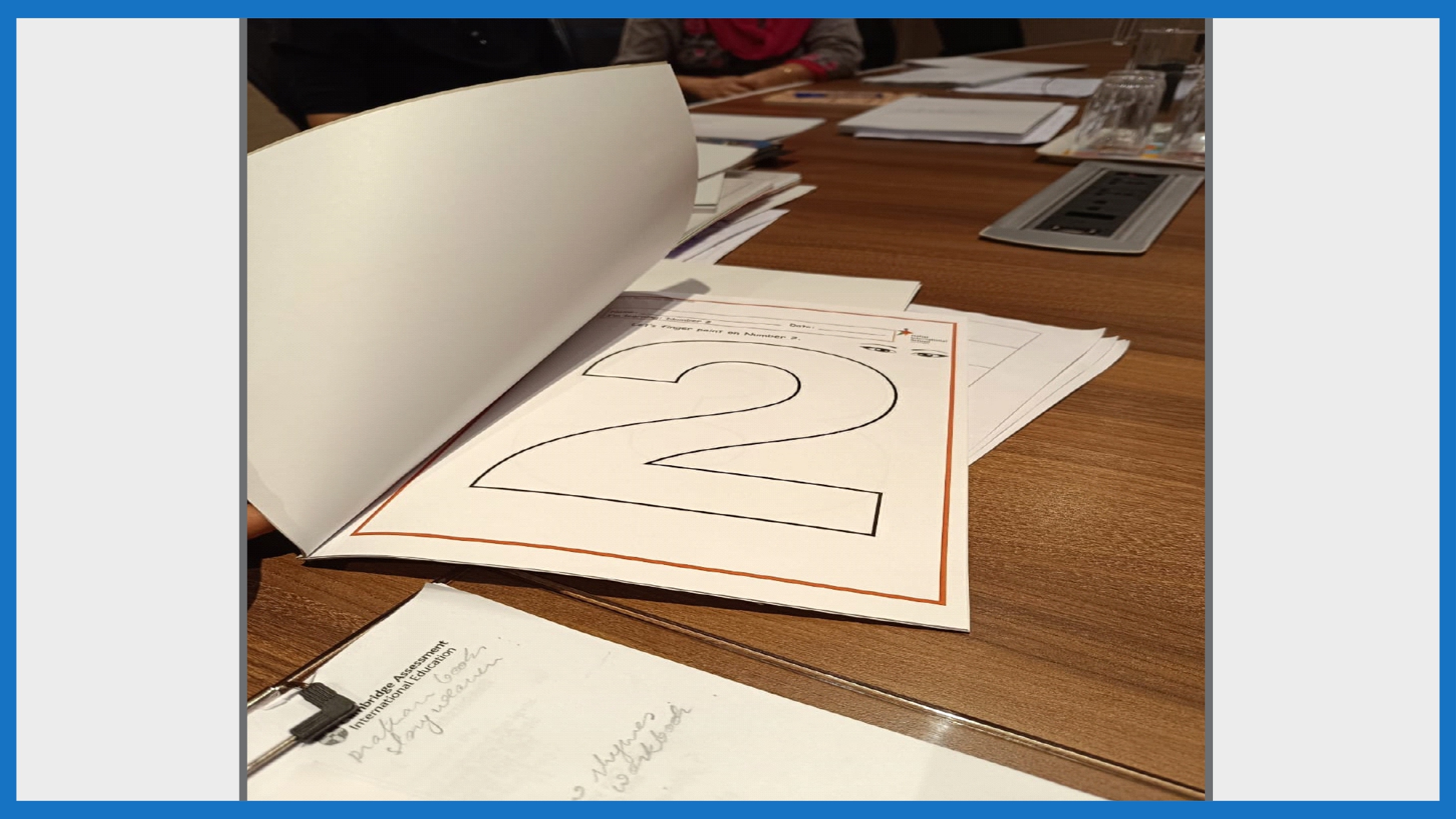 Collated copyright ©️ Dr Swati Popat Vats
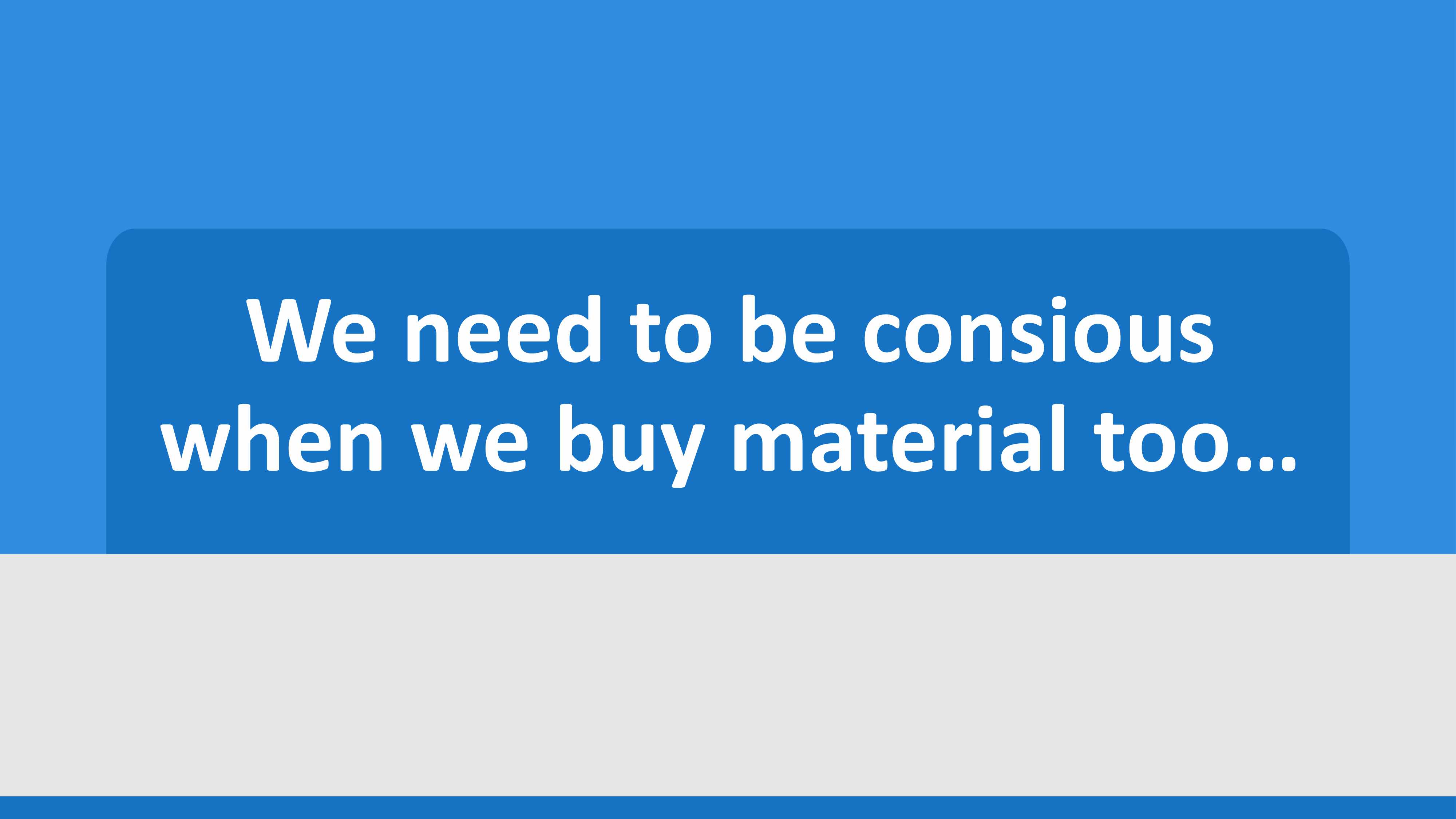 Collated copyright ©️ Dr Swati Popat Vats
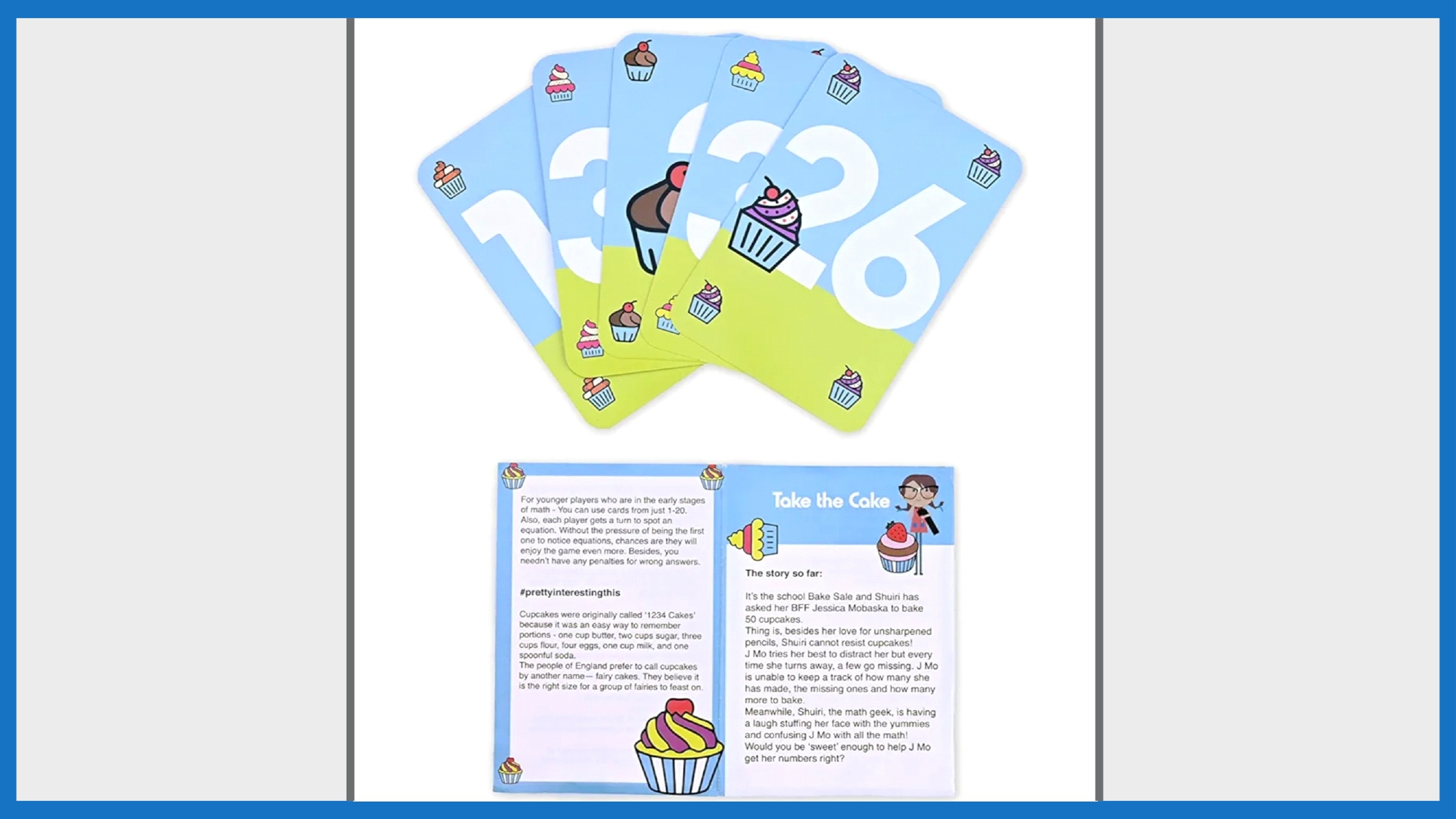 Collated copyright ©️ Dr Swati Popat Vats
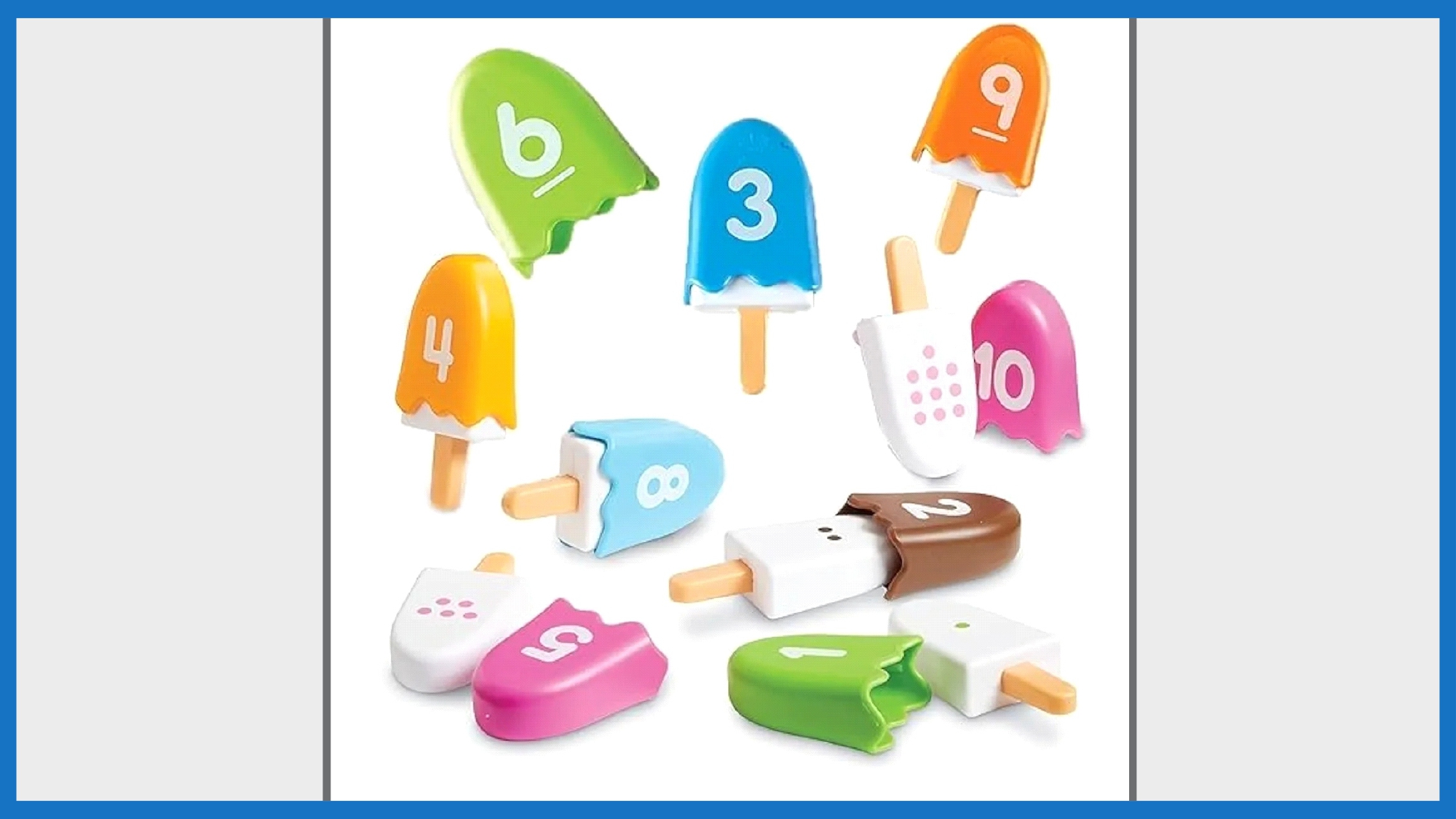 Collated copyright ©️ Dr Swati Popat Vats
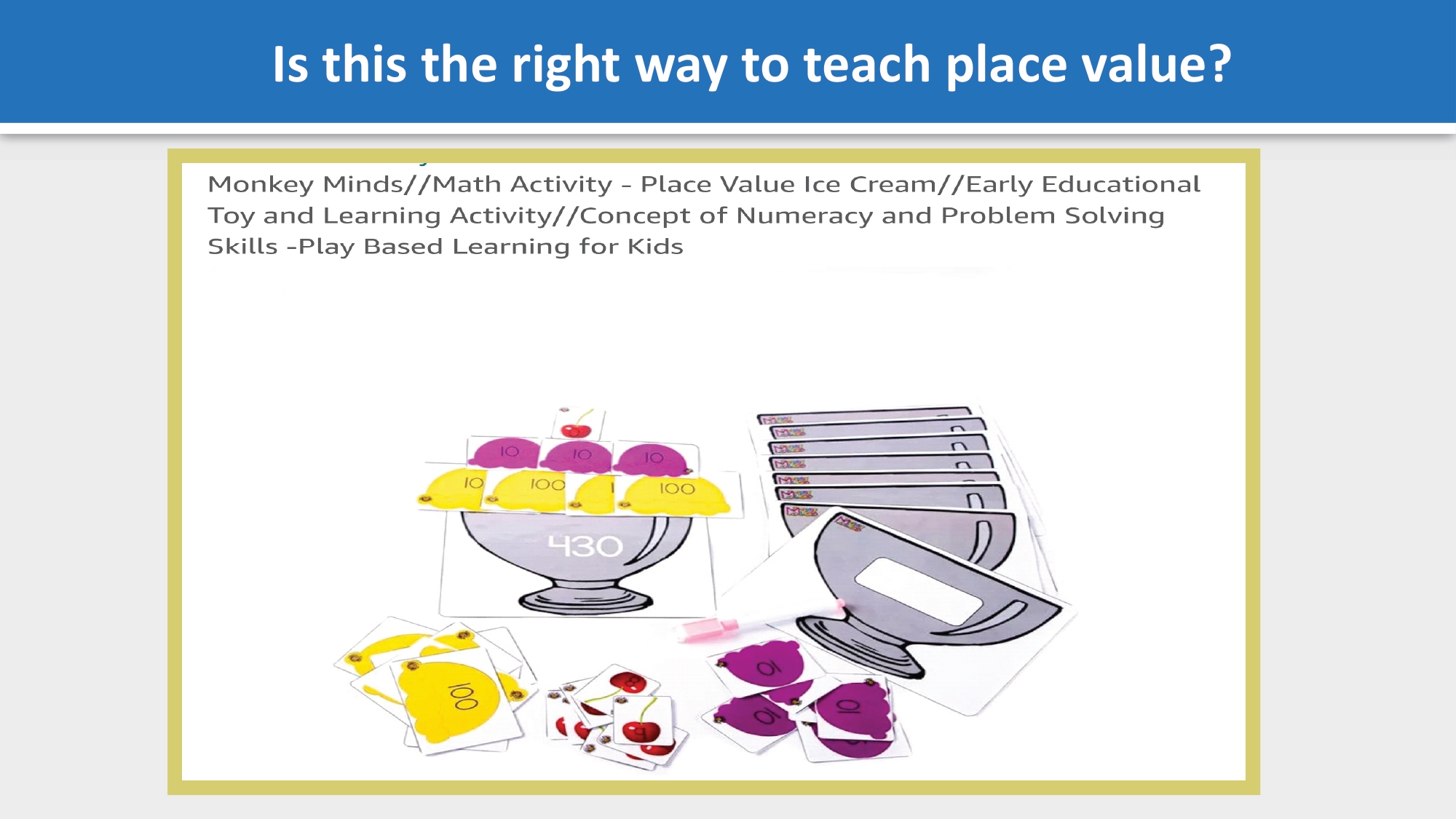 Collated copyright ©️ Dr Swati Popat Vats
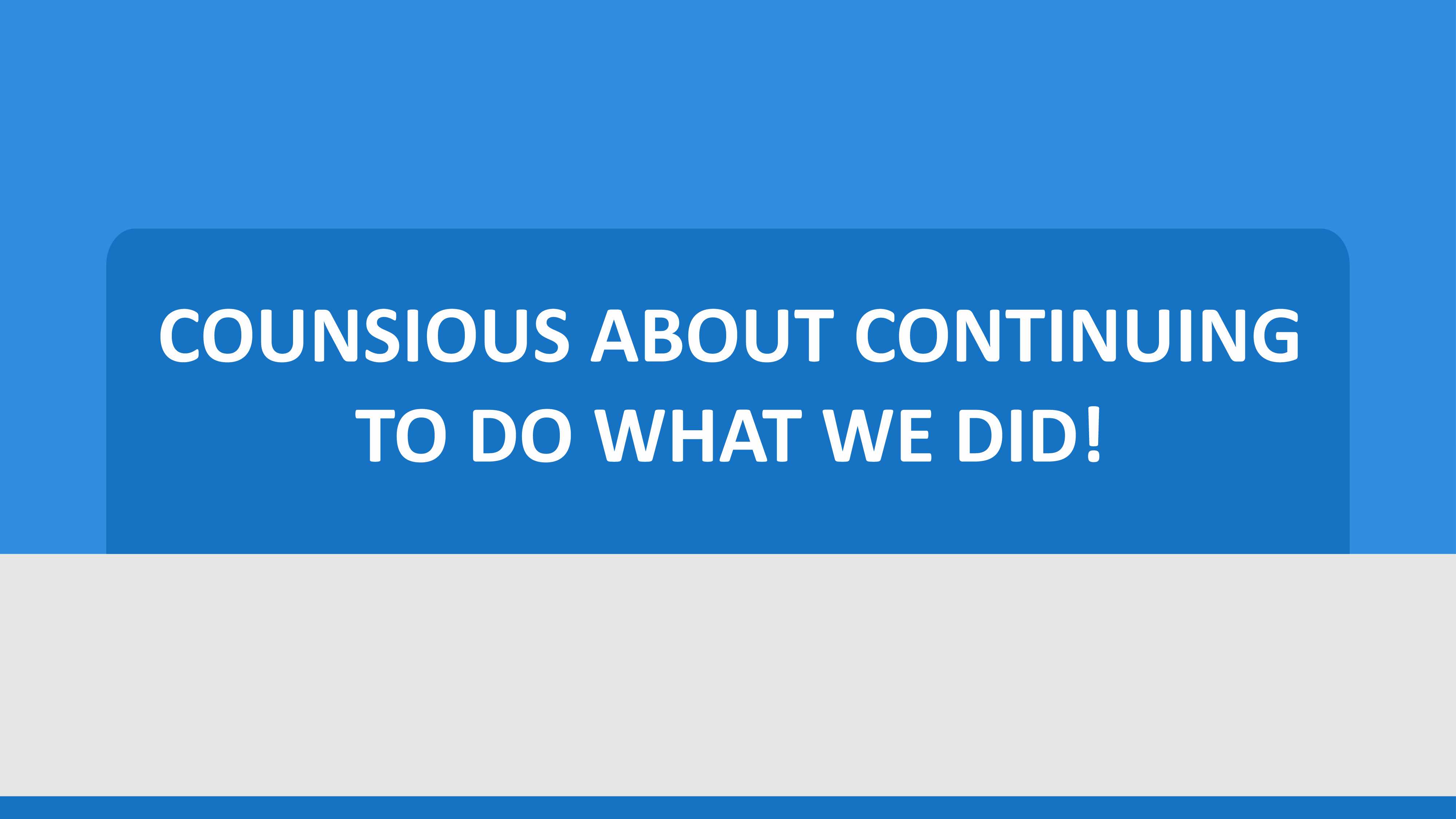 Collated copyright ©️ Dr Swati Popat Vats
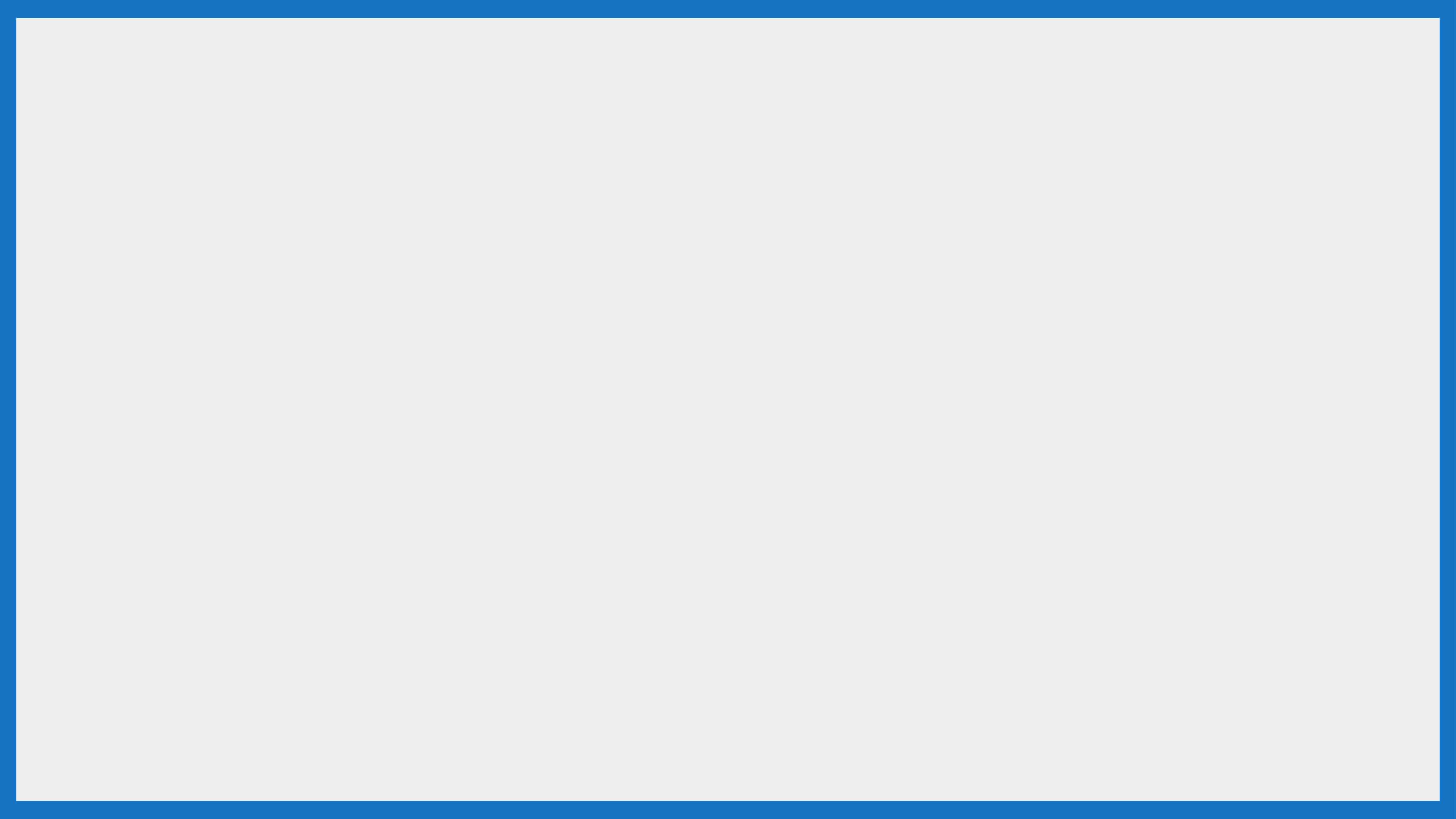 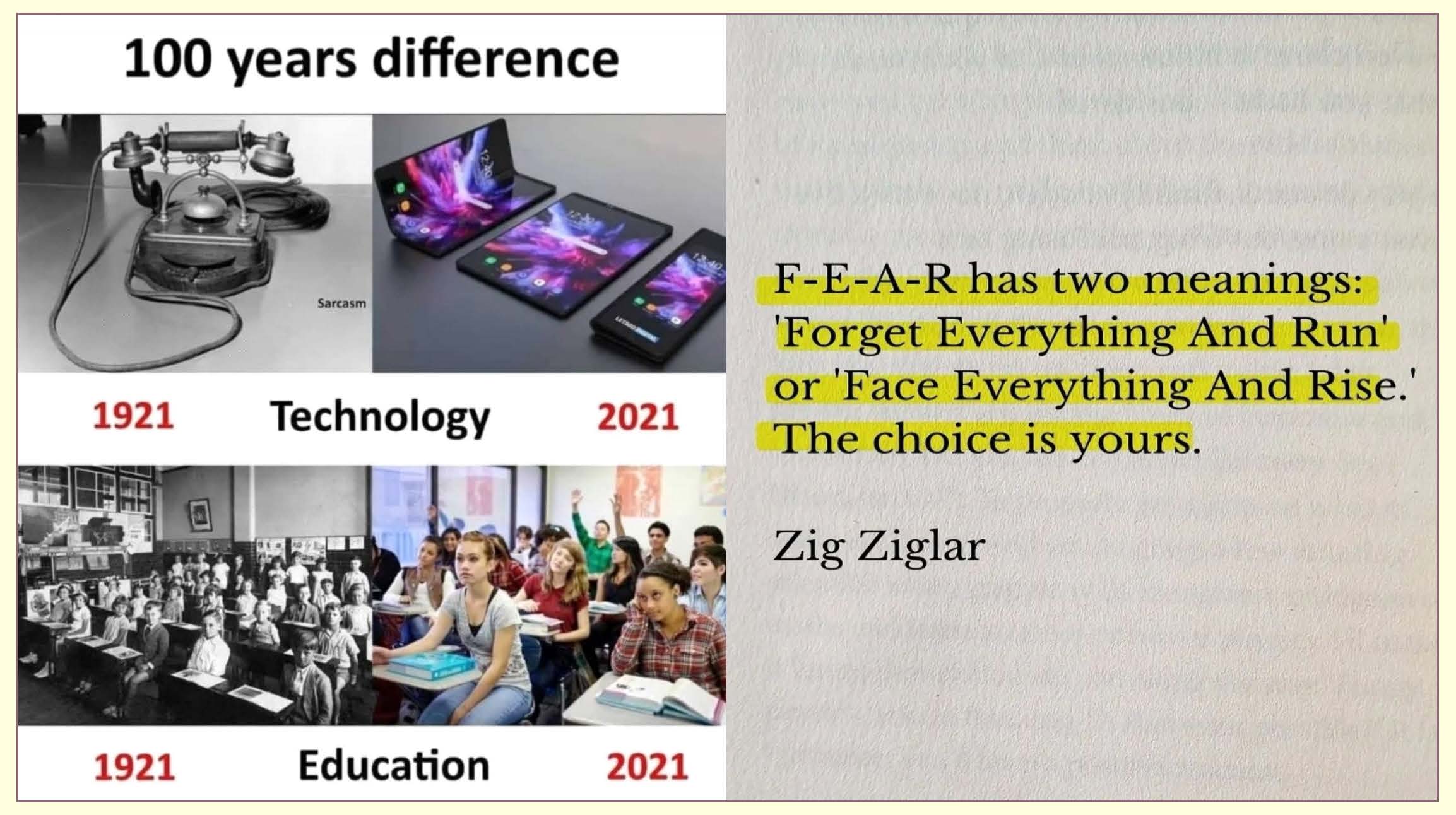 Collated copyright ©️ Dr Swati Popat Vats
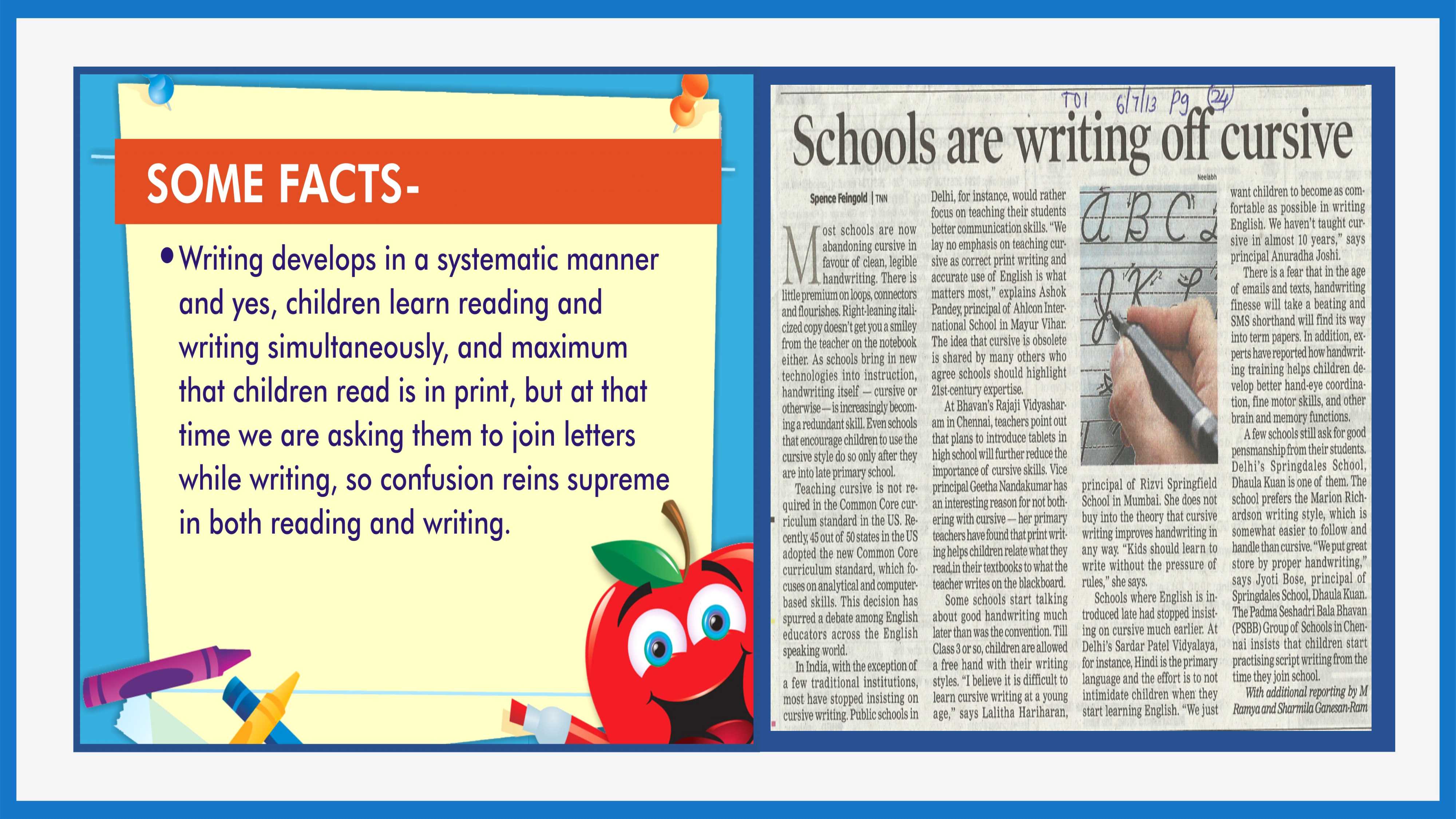 Collated copyright ©️ Dr Swati Popat Vats
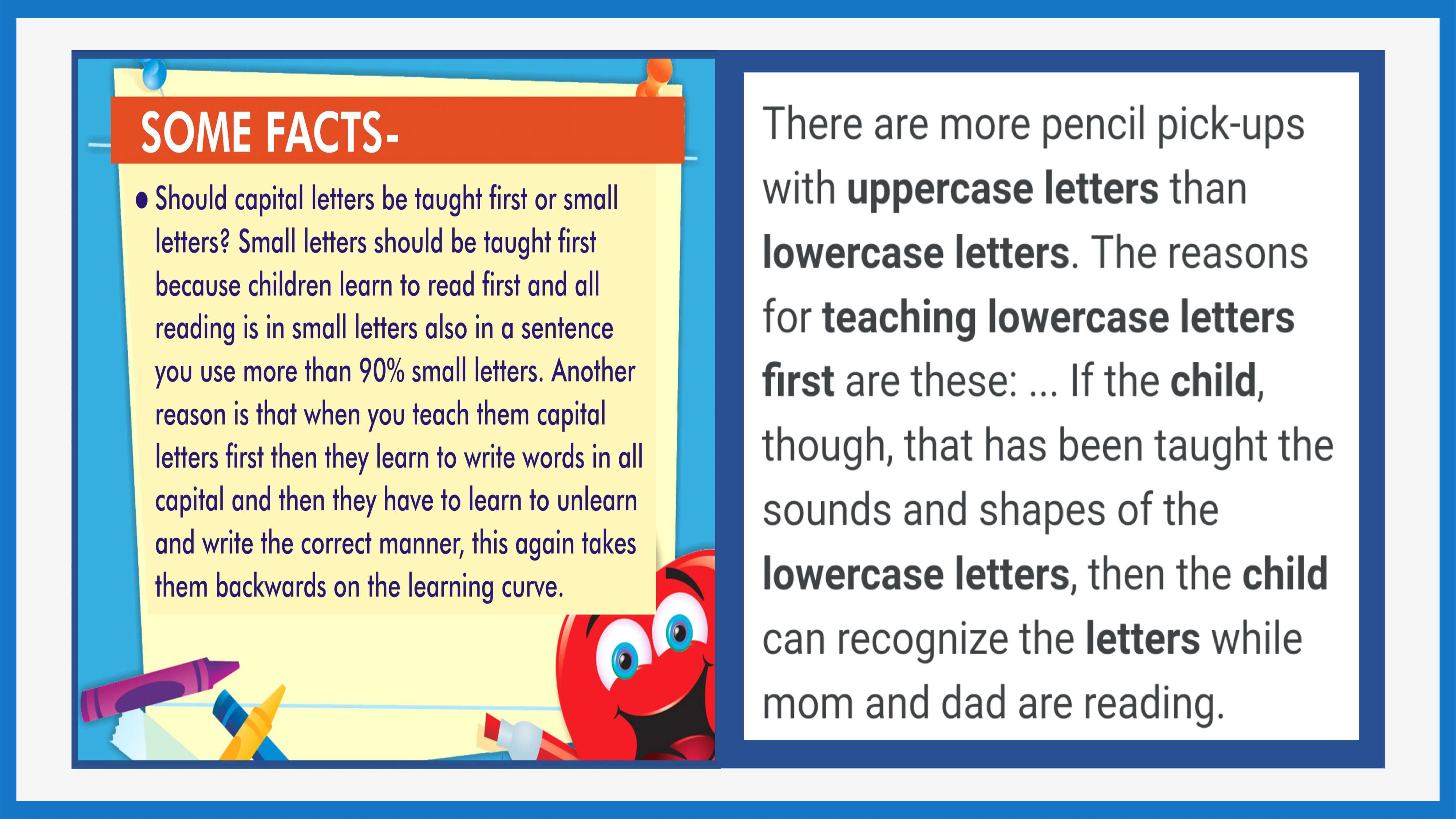 Collated copyright ©️ Dr Swati Popat Vats
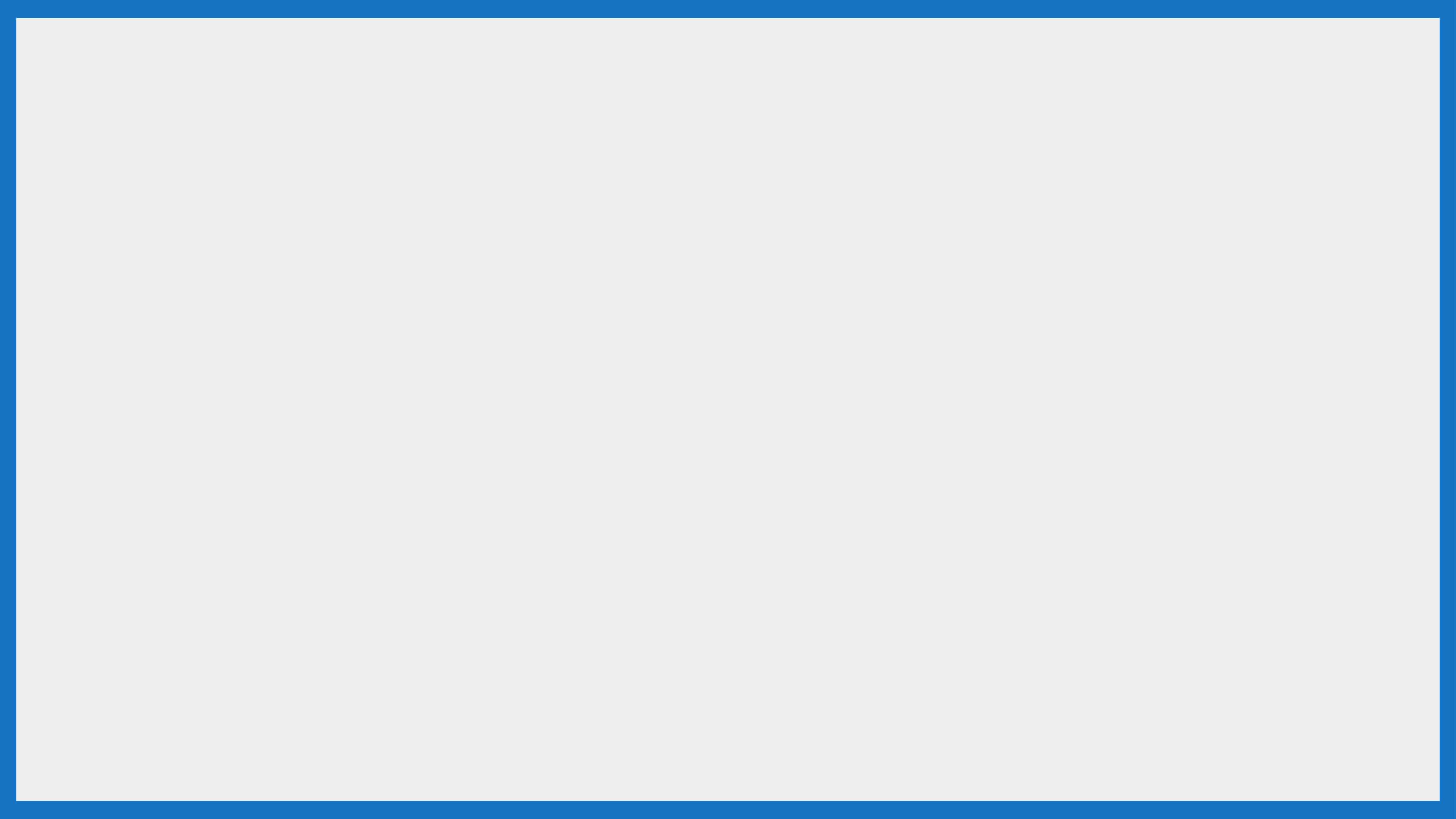 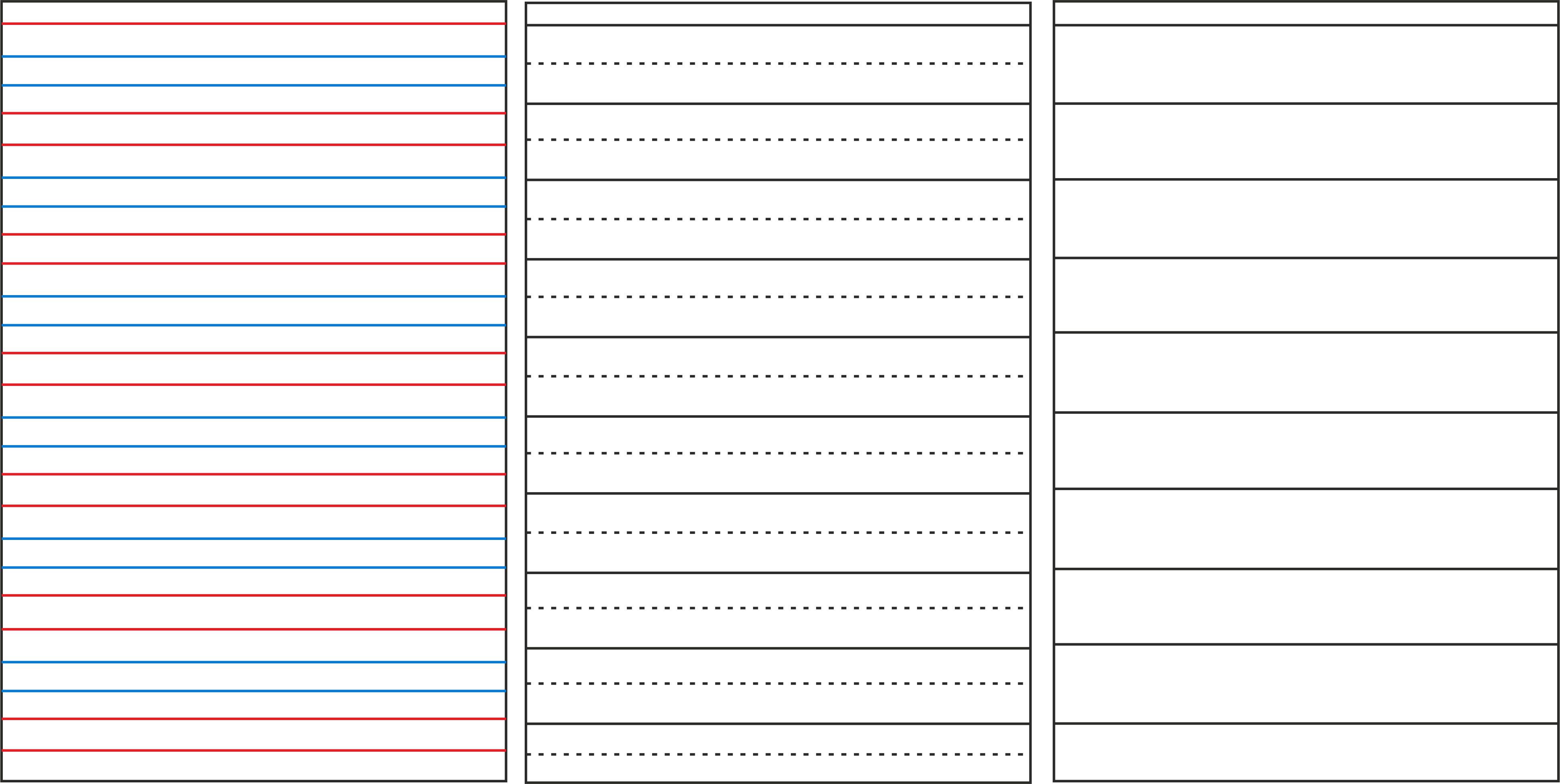 Collated copyright ©️ Dr Swati Popat Vats
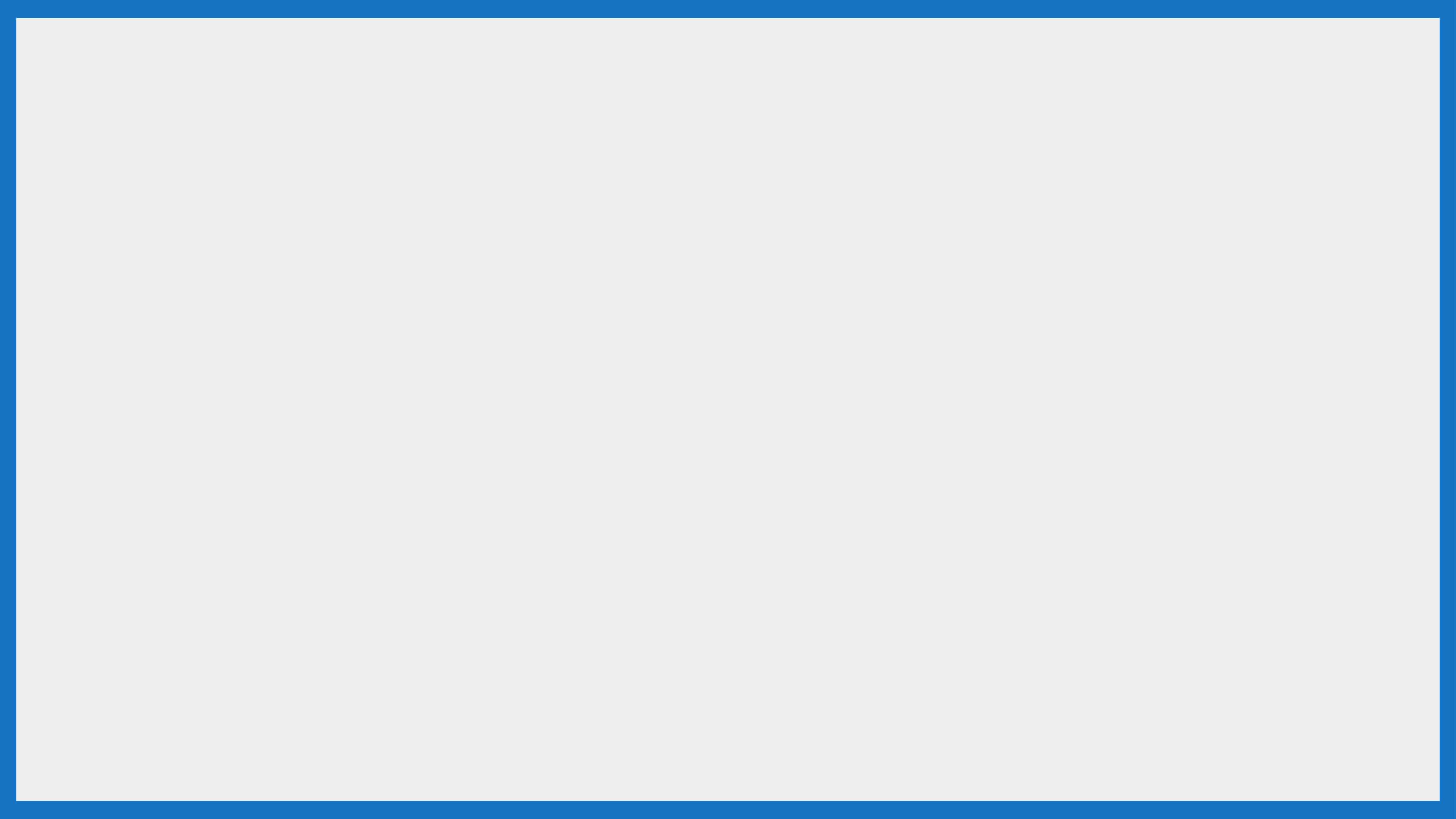 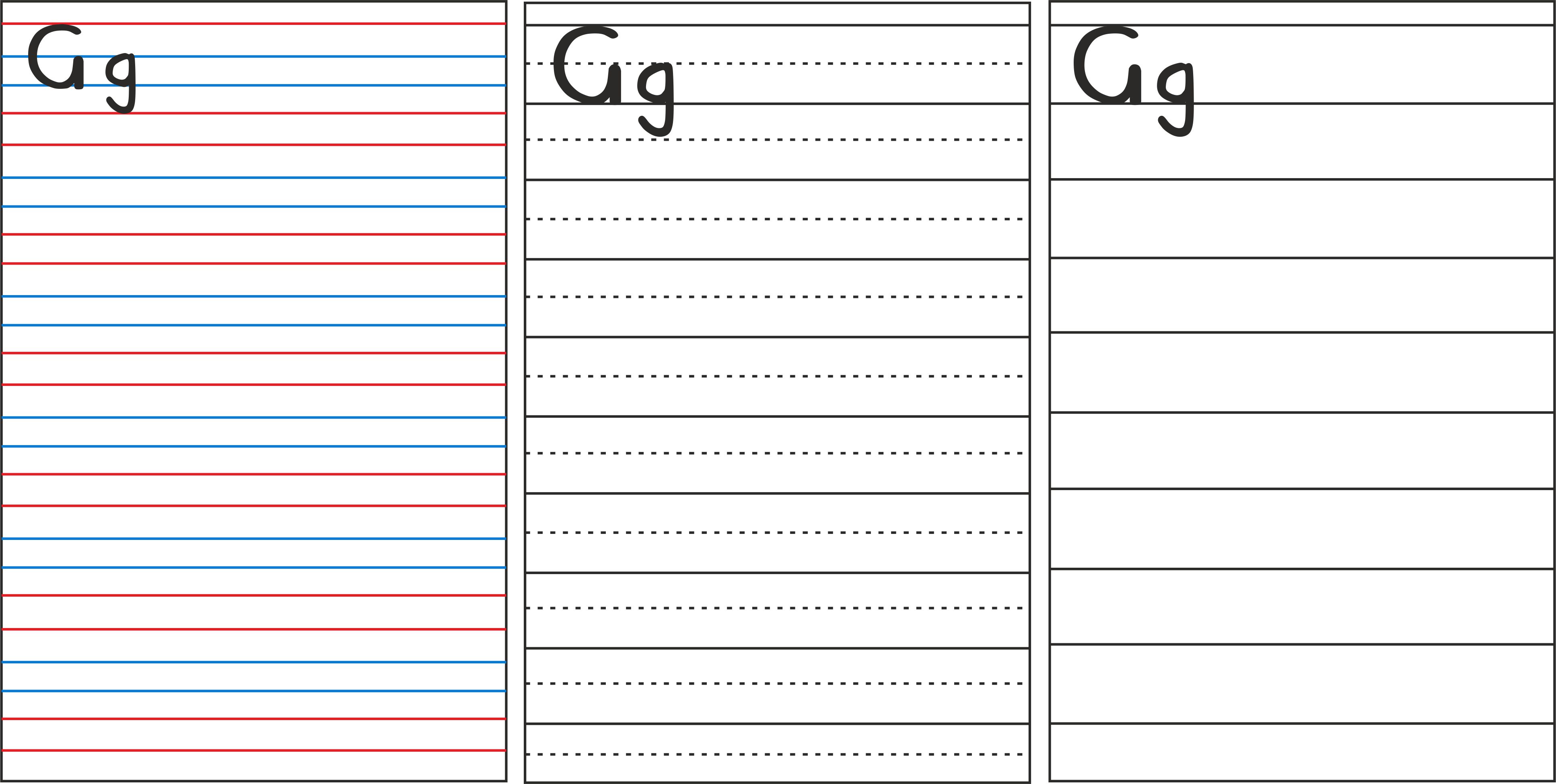 Collated copyright ©️ Dr Swati Popat Vats
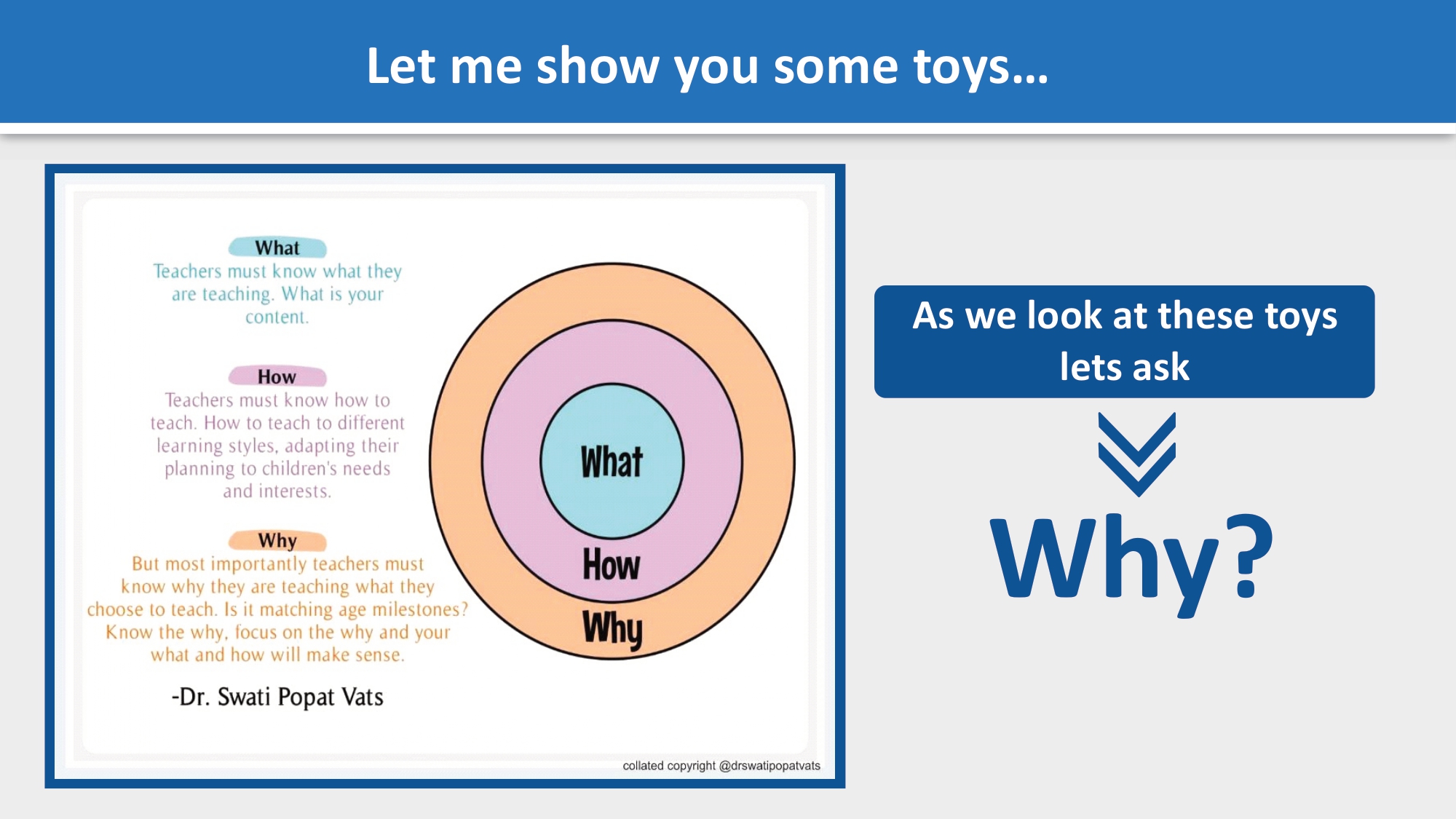 Collated copyright ©️ Dr Swati Popat Vats
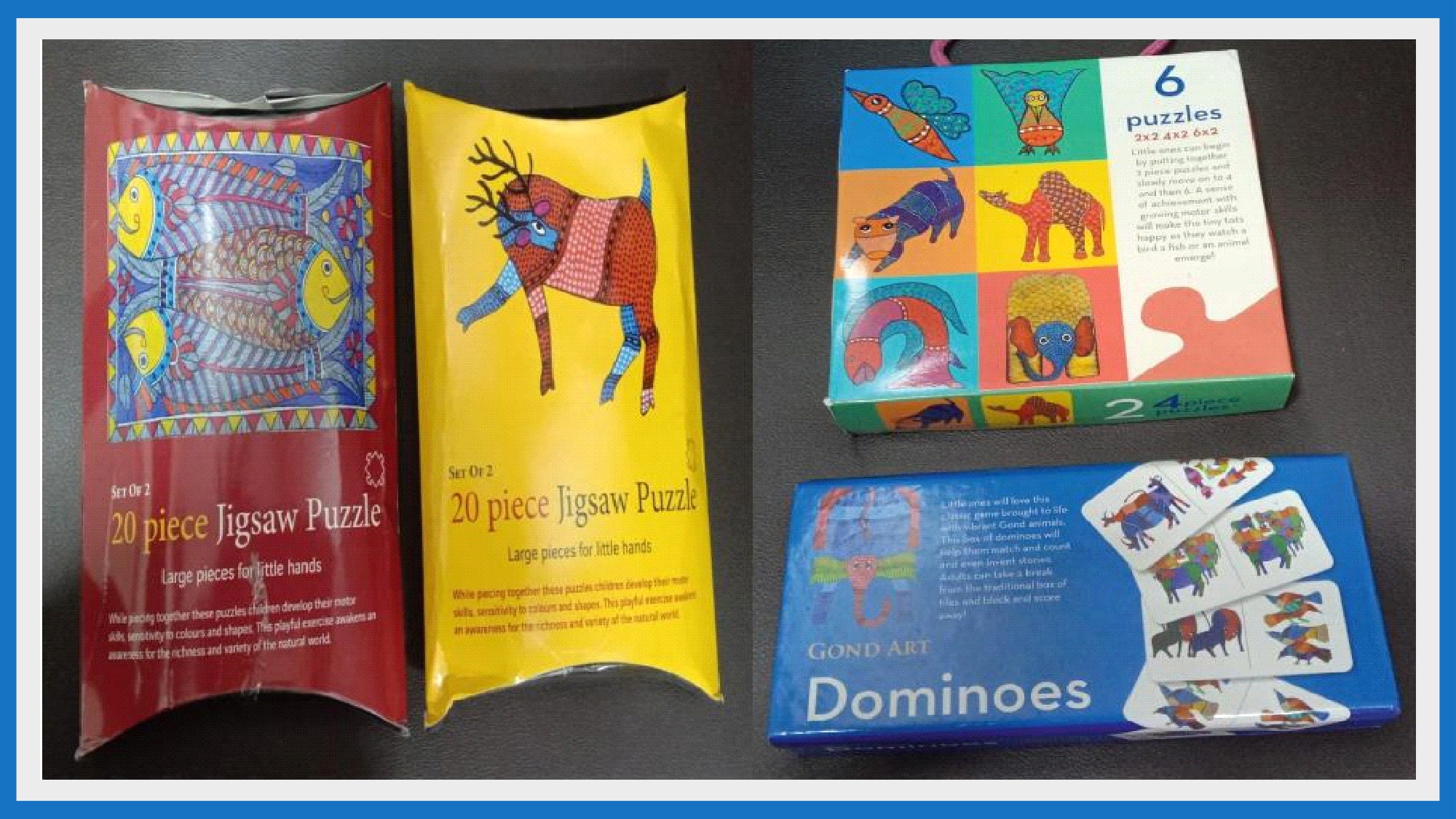 Collated copyright ©️ Dr Swati Popat Vats
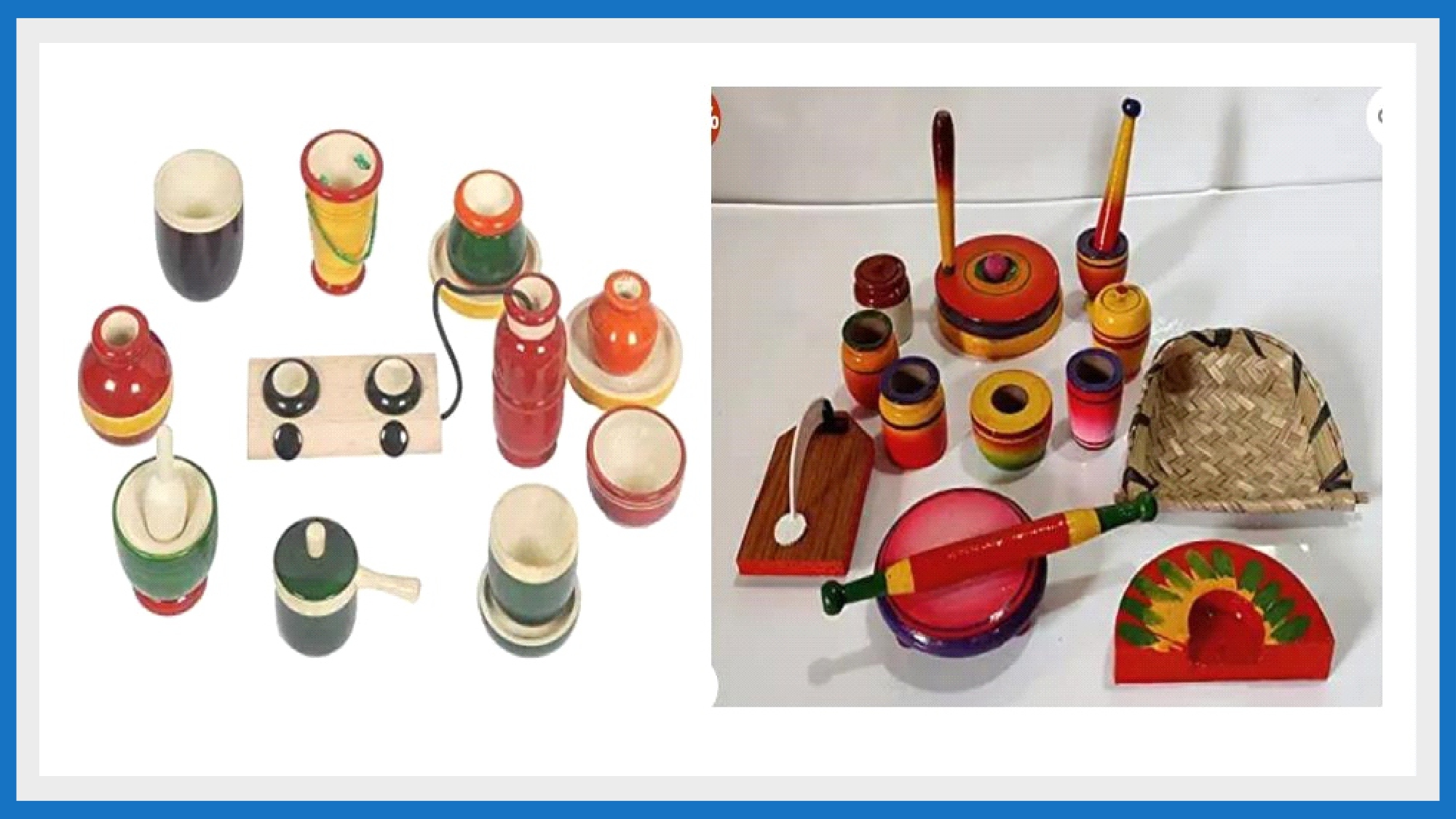 Collated copyright ©️ Dr Swati Popat Vats
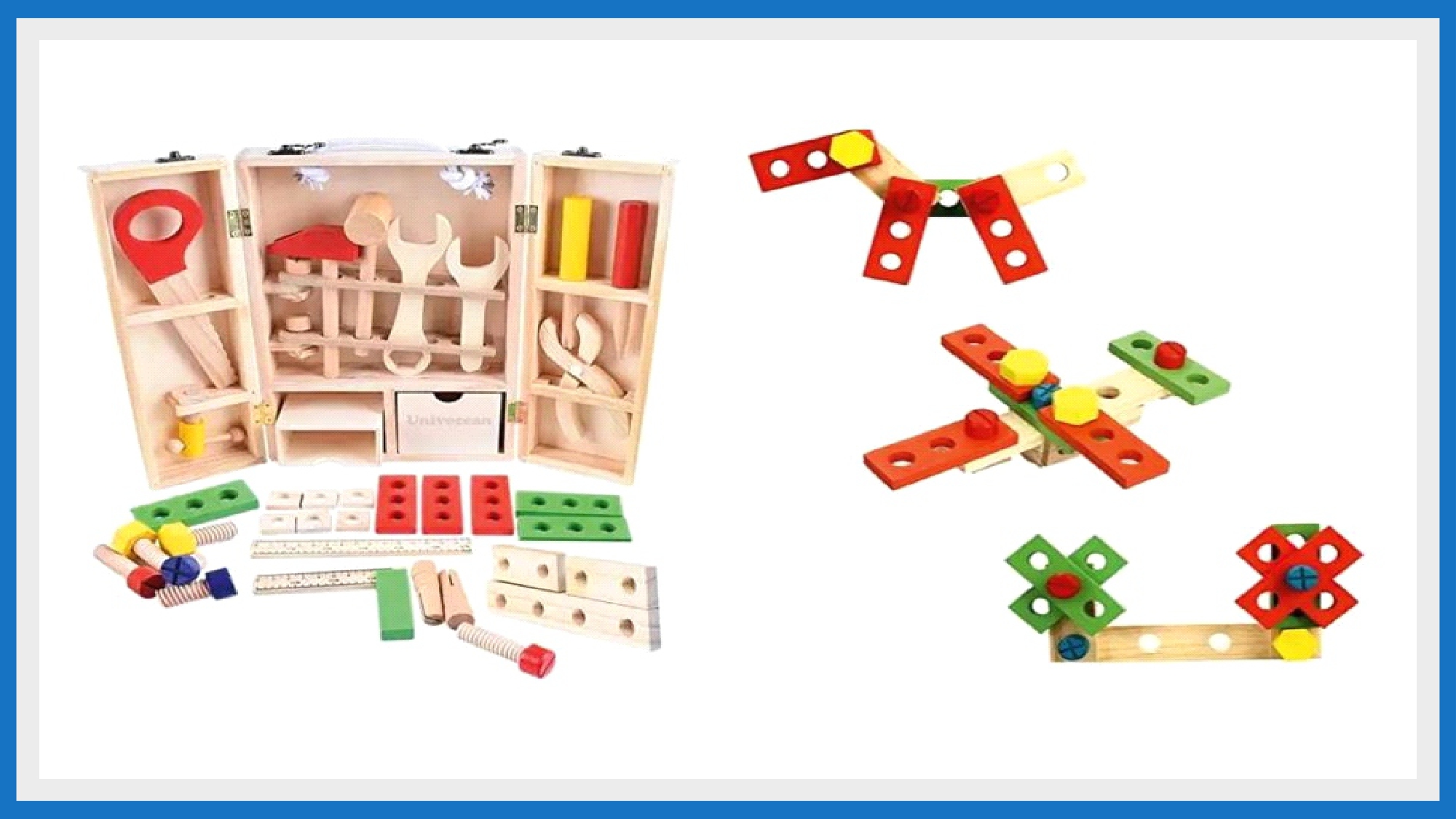 Collated copyright ©️ Dr Swati Popat Vats
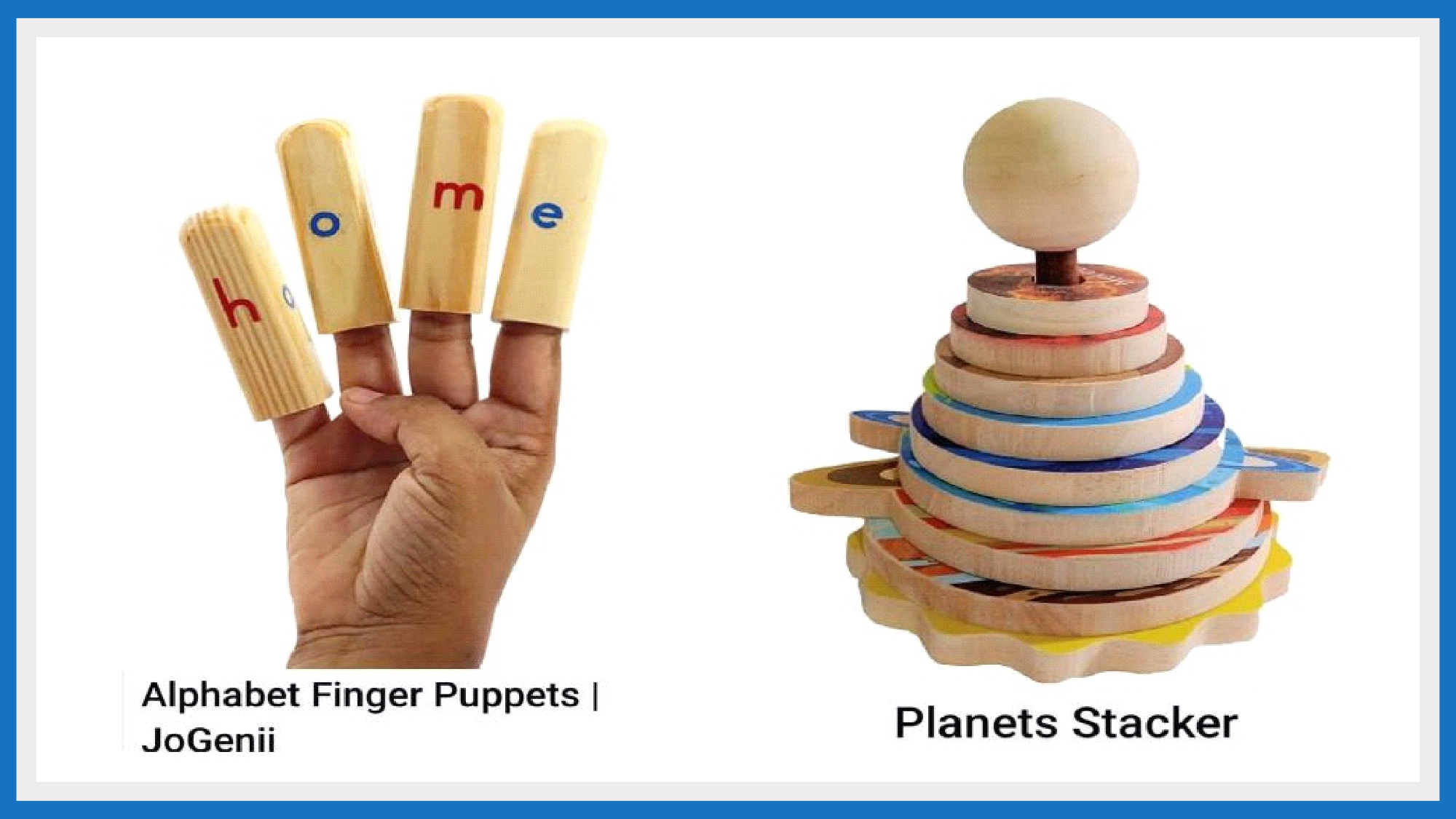 Collated copyright ©️ Dr Swati Popat Vats
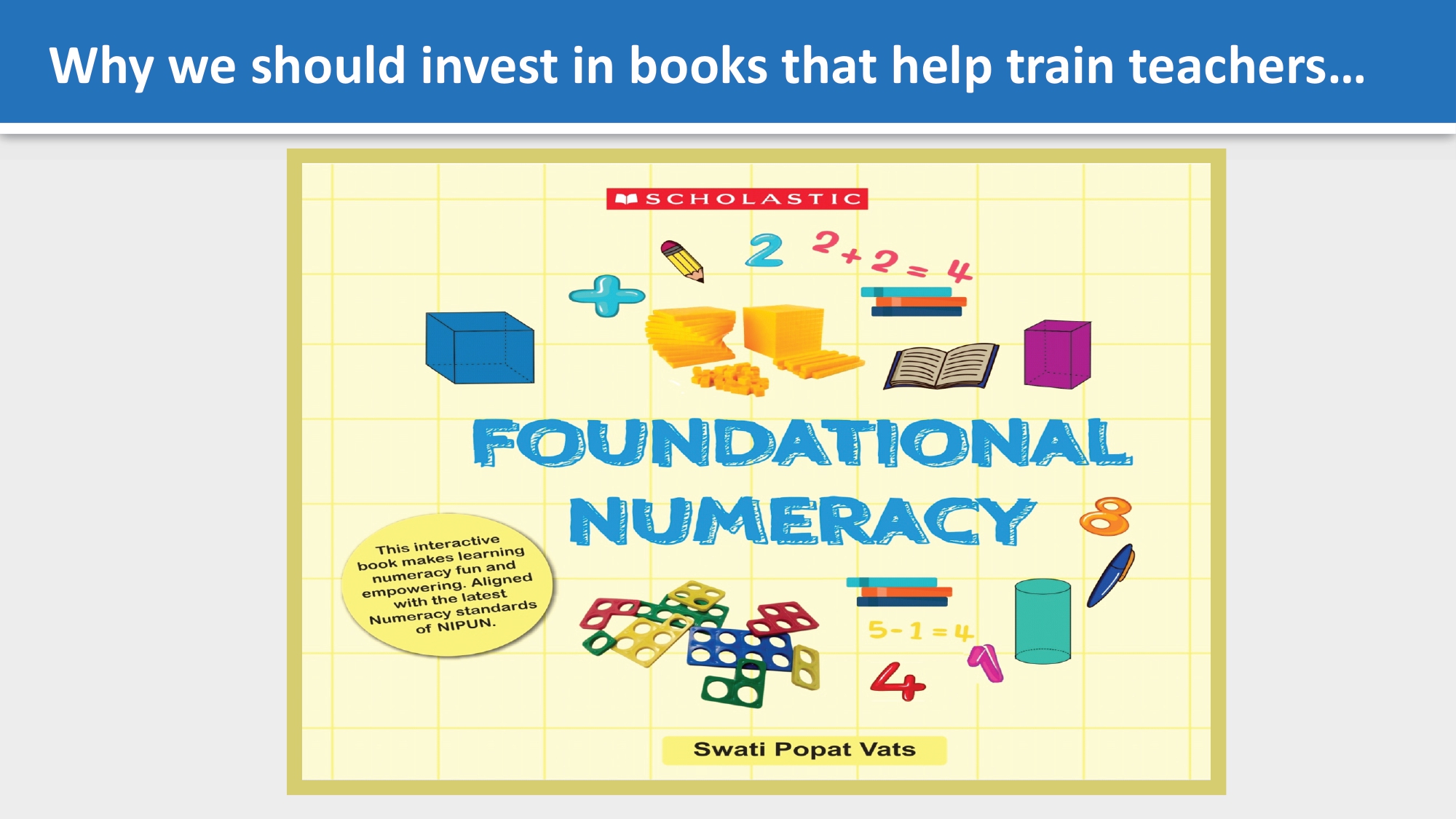 Collated copyright ©️ Dr Swati Popat Vats
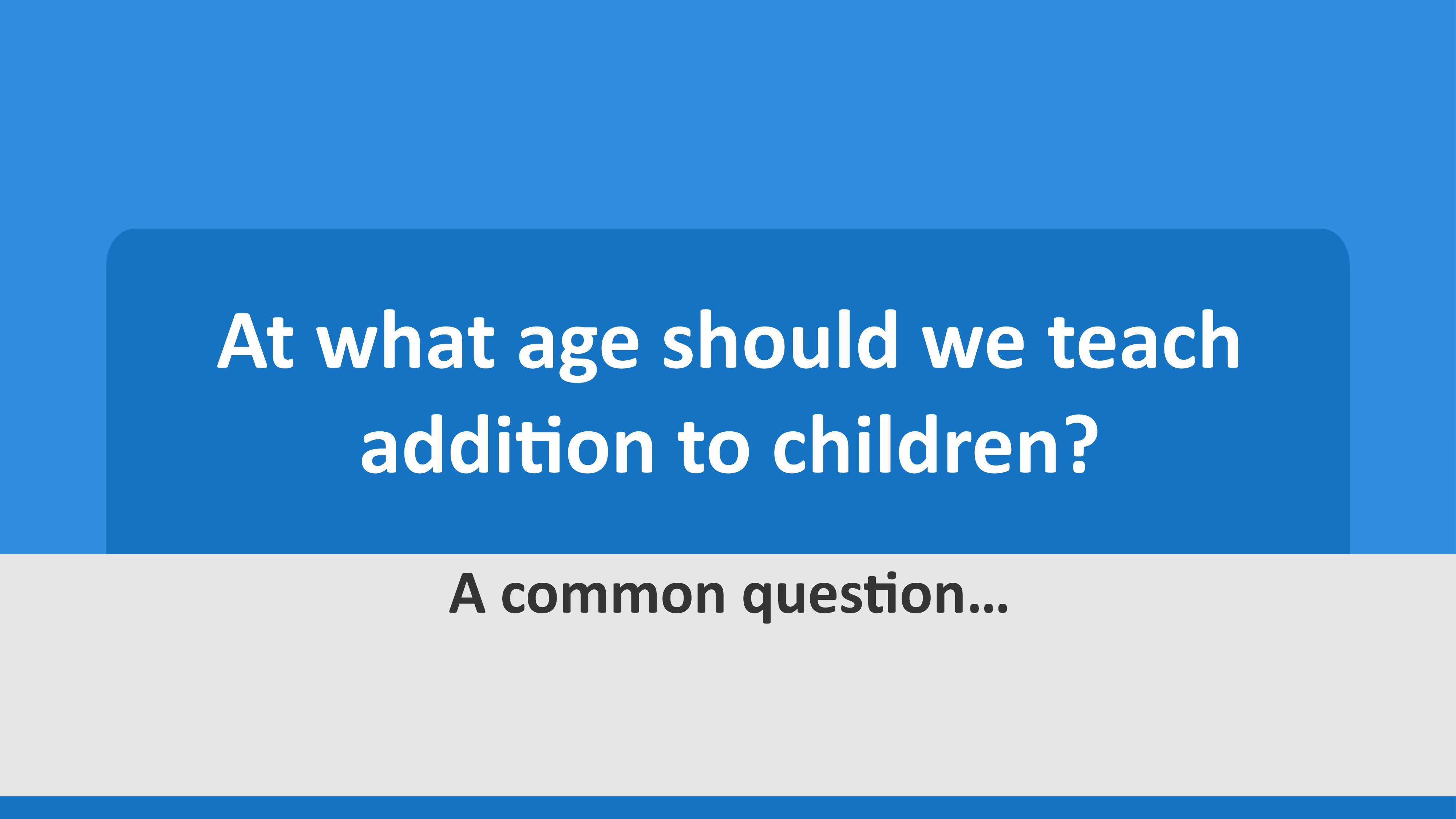 Collated copyright ©️ Dr Swati Popat Vats
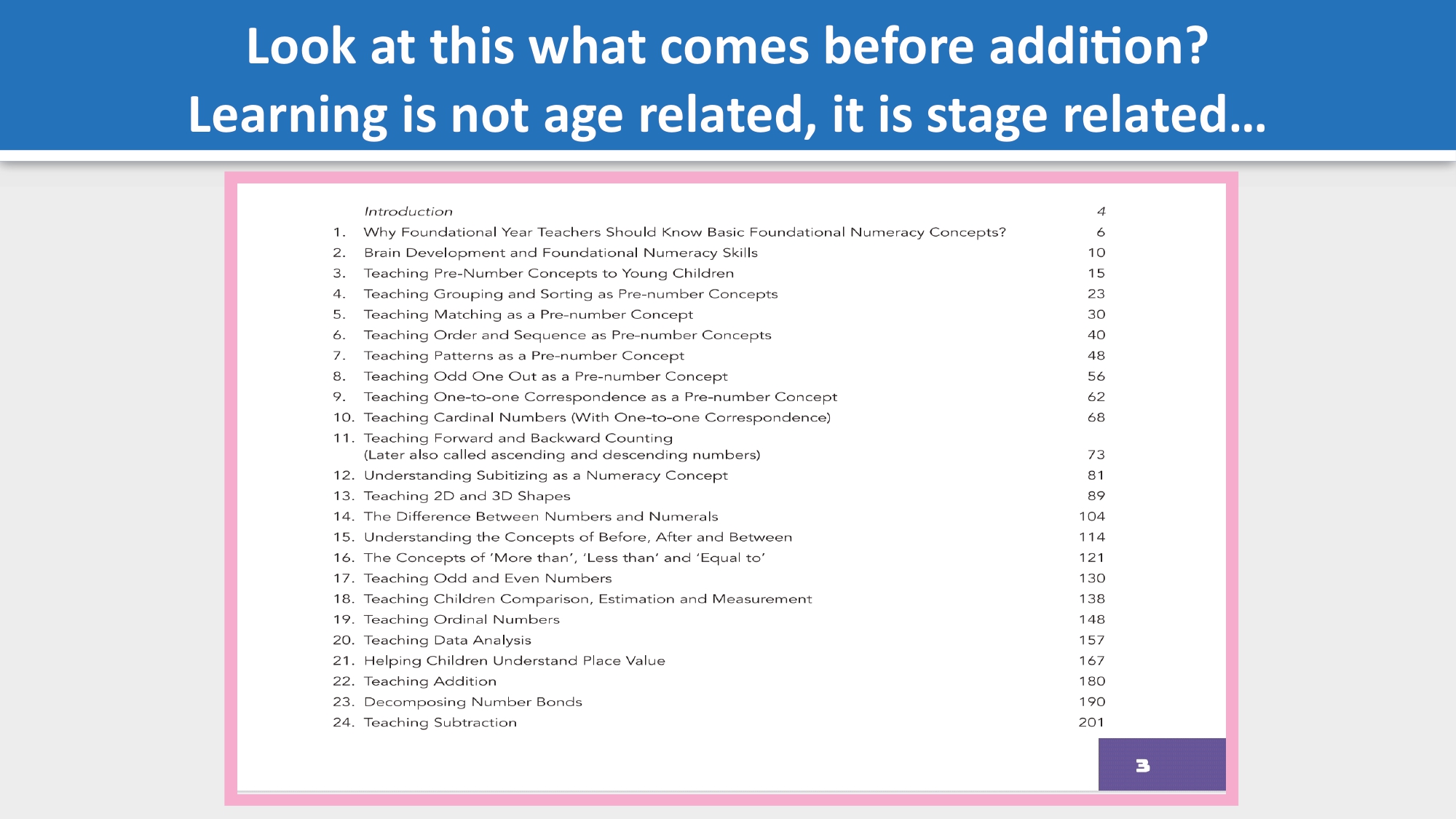 Collated copyright ©️ Dr Swati Popat Vats
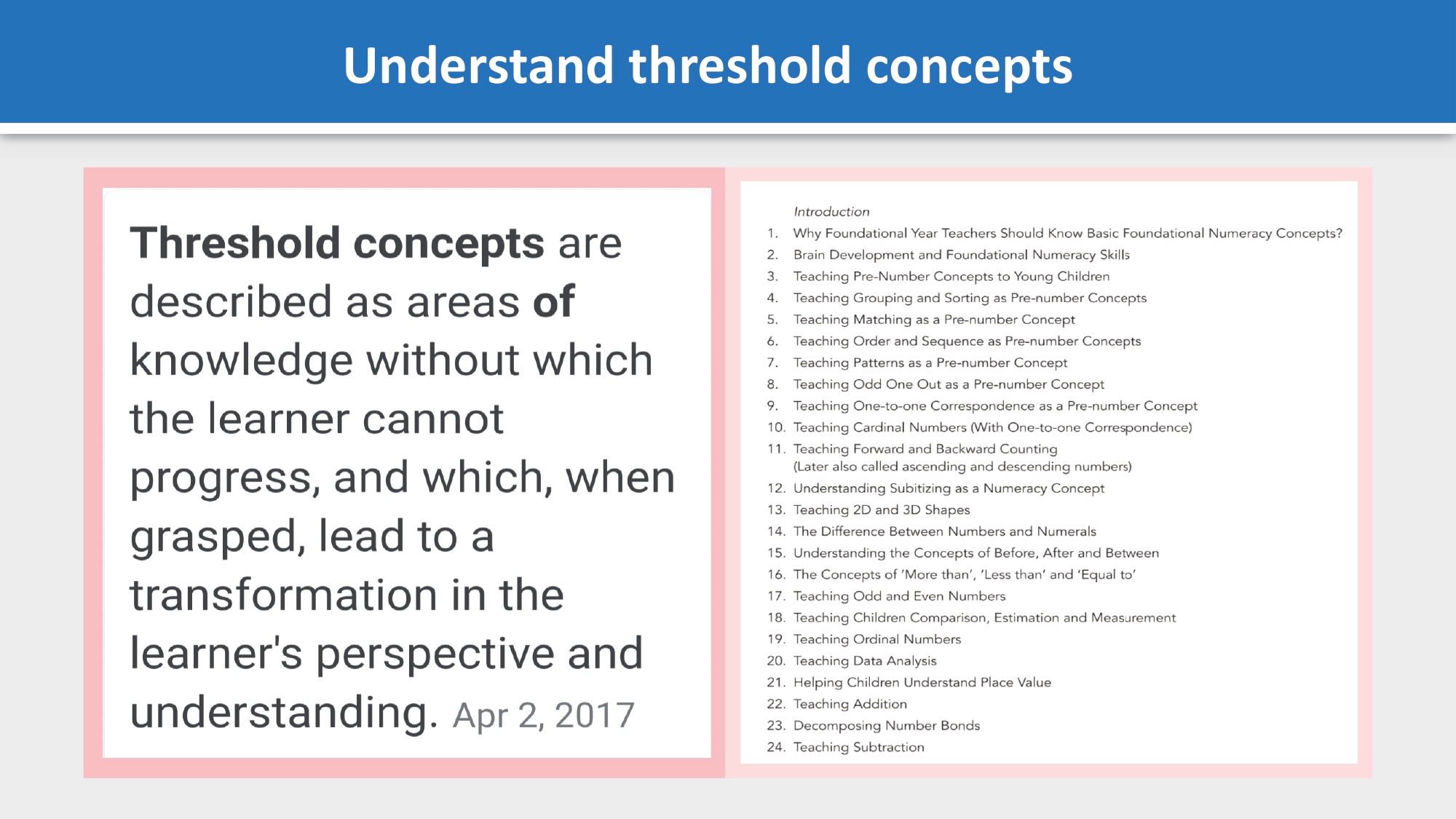 Collated copyright ©️ Dr Swati Popat Vats
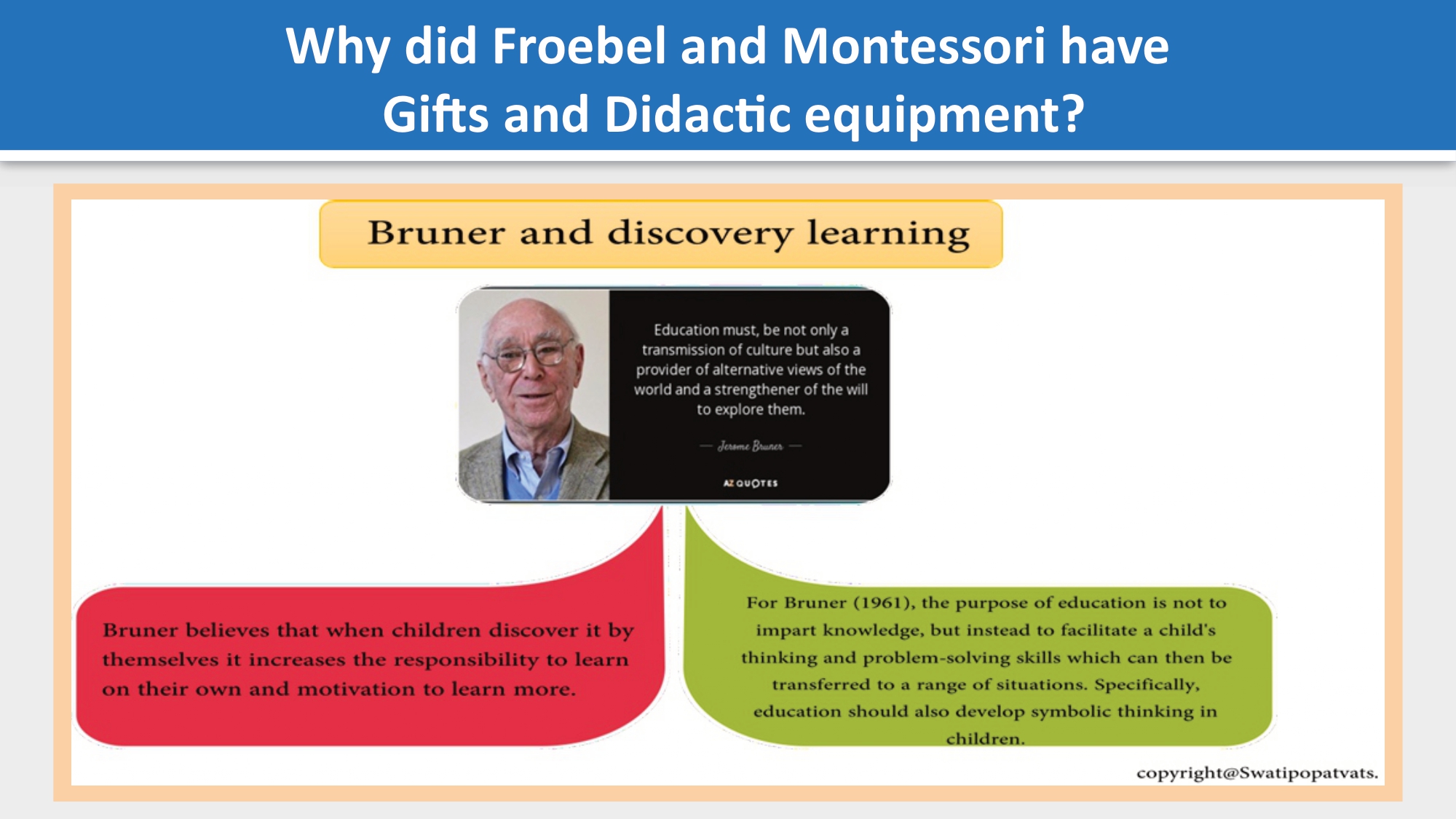 Collated copyright ©️ Dr Swati Popat Vats
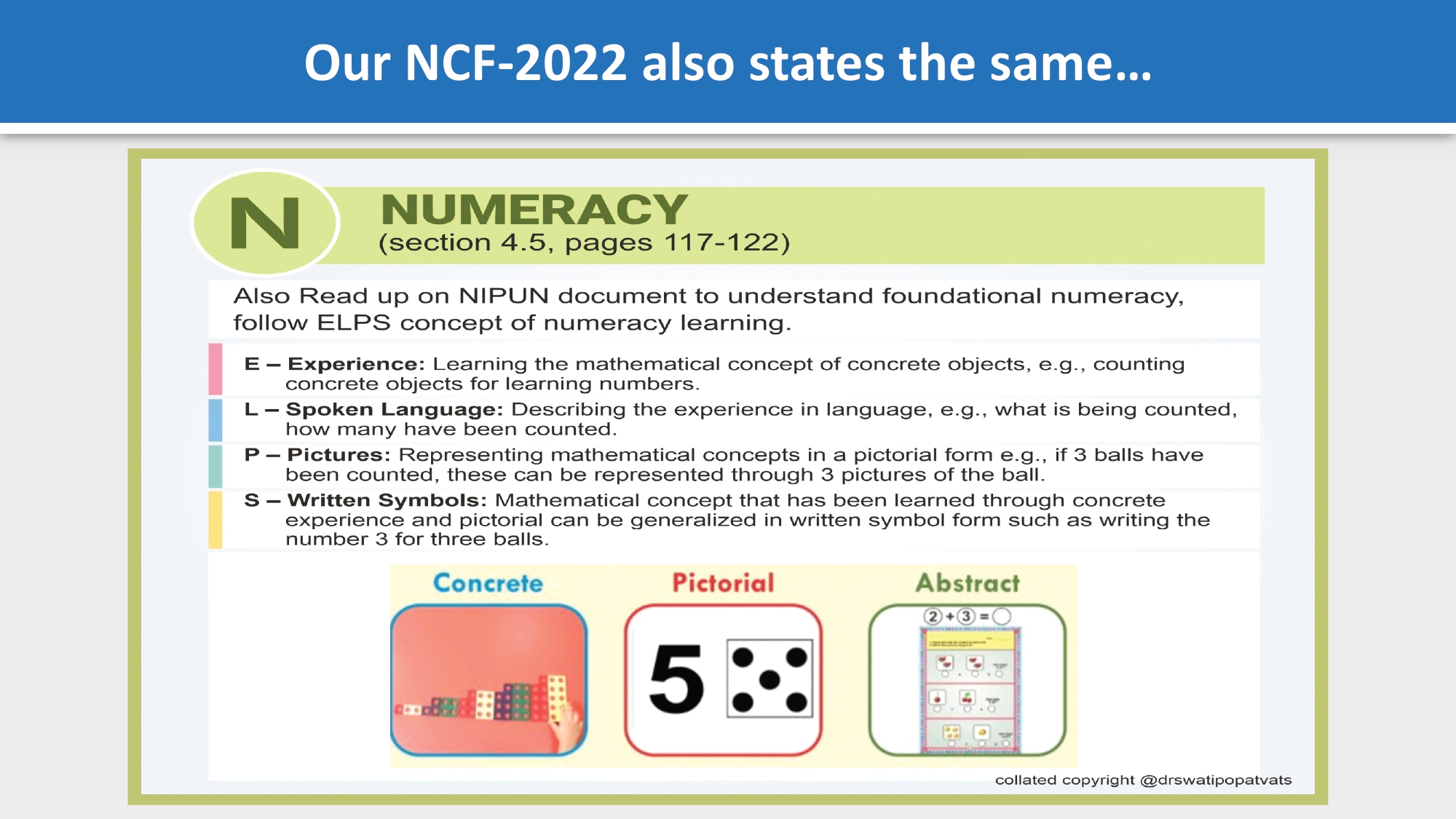 Collated copyright ©️ Dr Swati Popat Vats
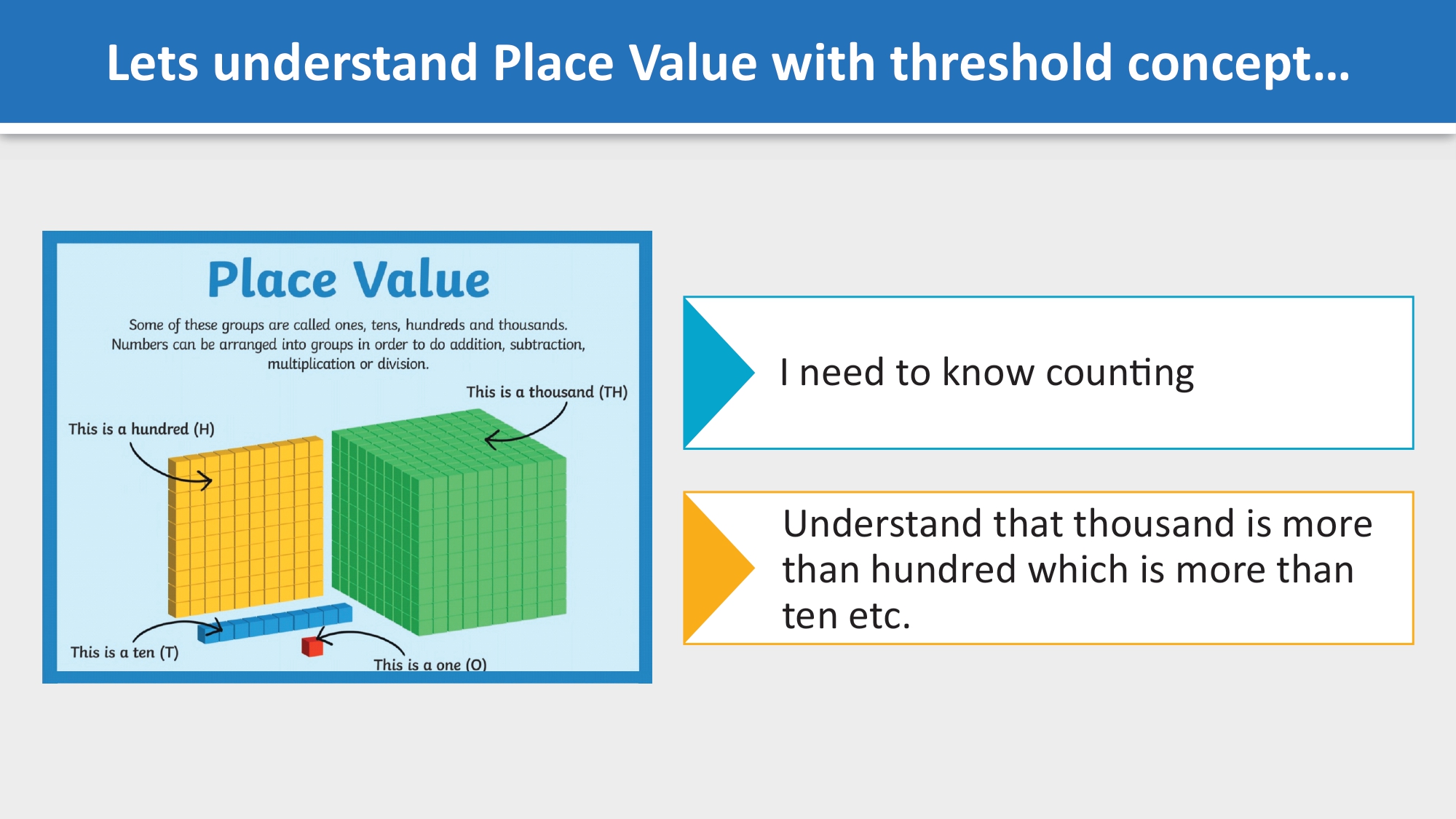 Collated copyright ©️ Dr Swati Popat Vats
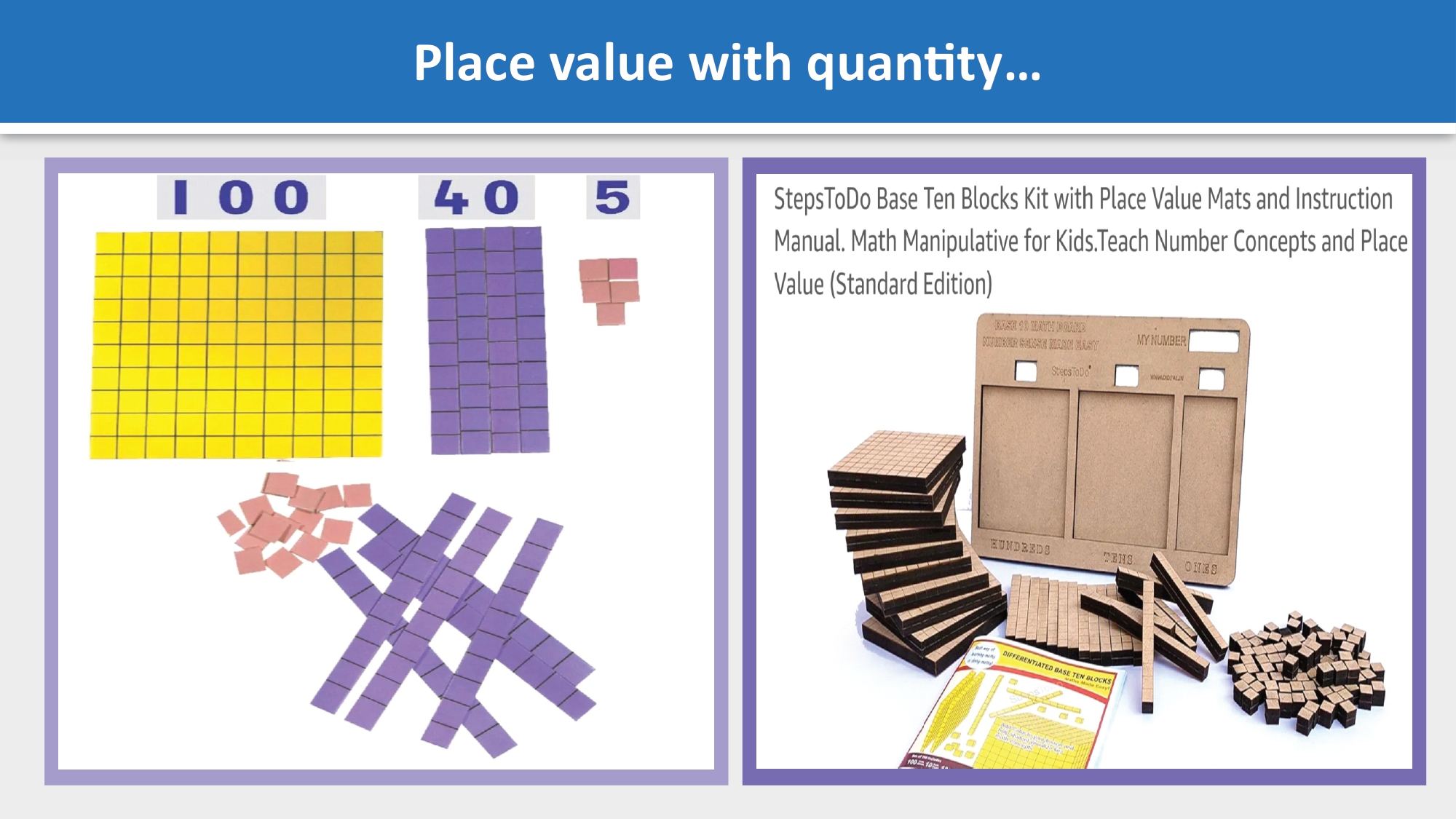 Collated copyright ©️ Dr Swati Popat Vats
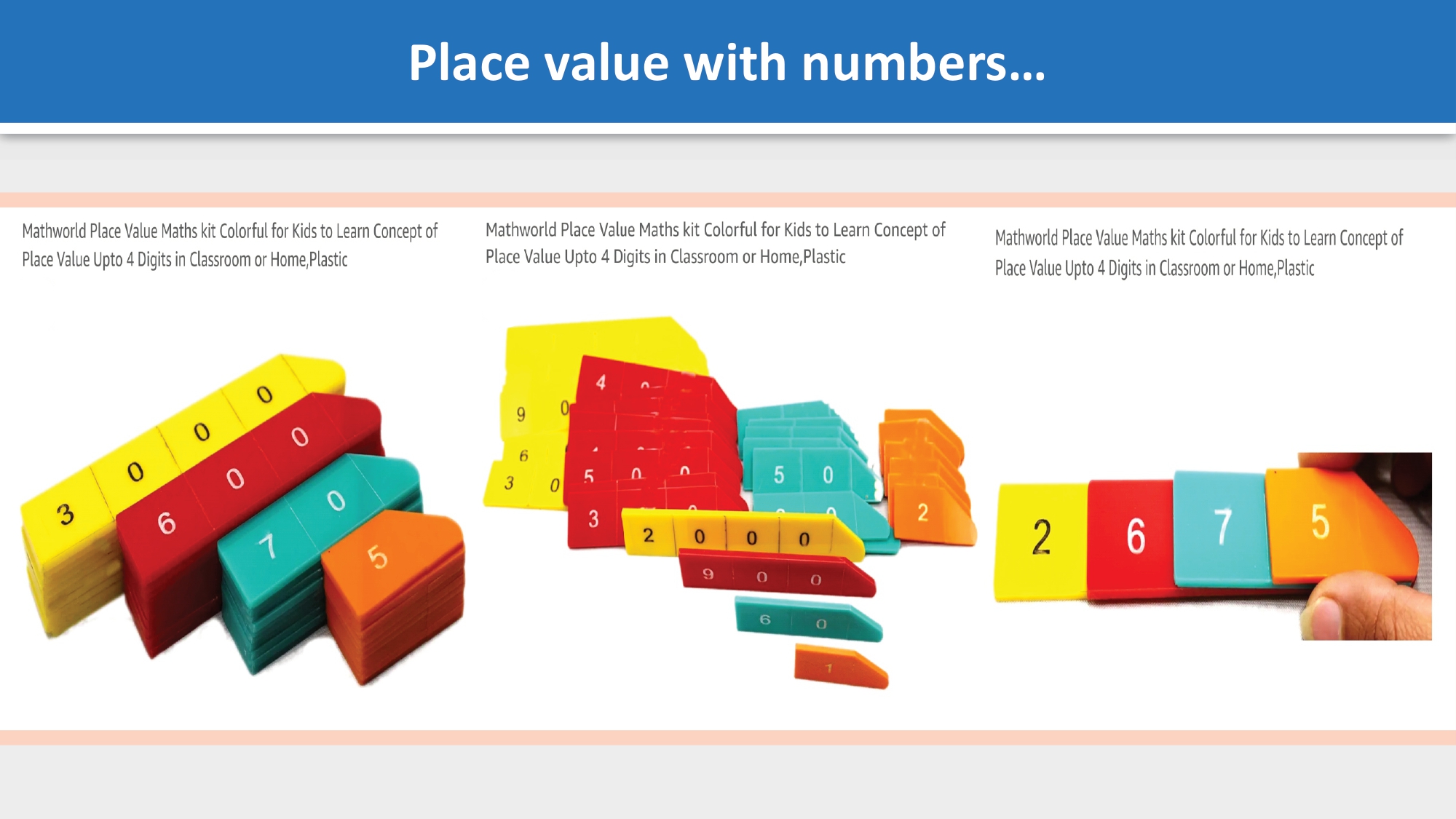 Collated copyright ©️ Dr Swati Popat Vats
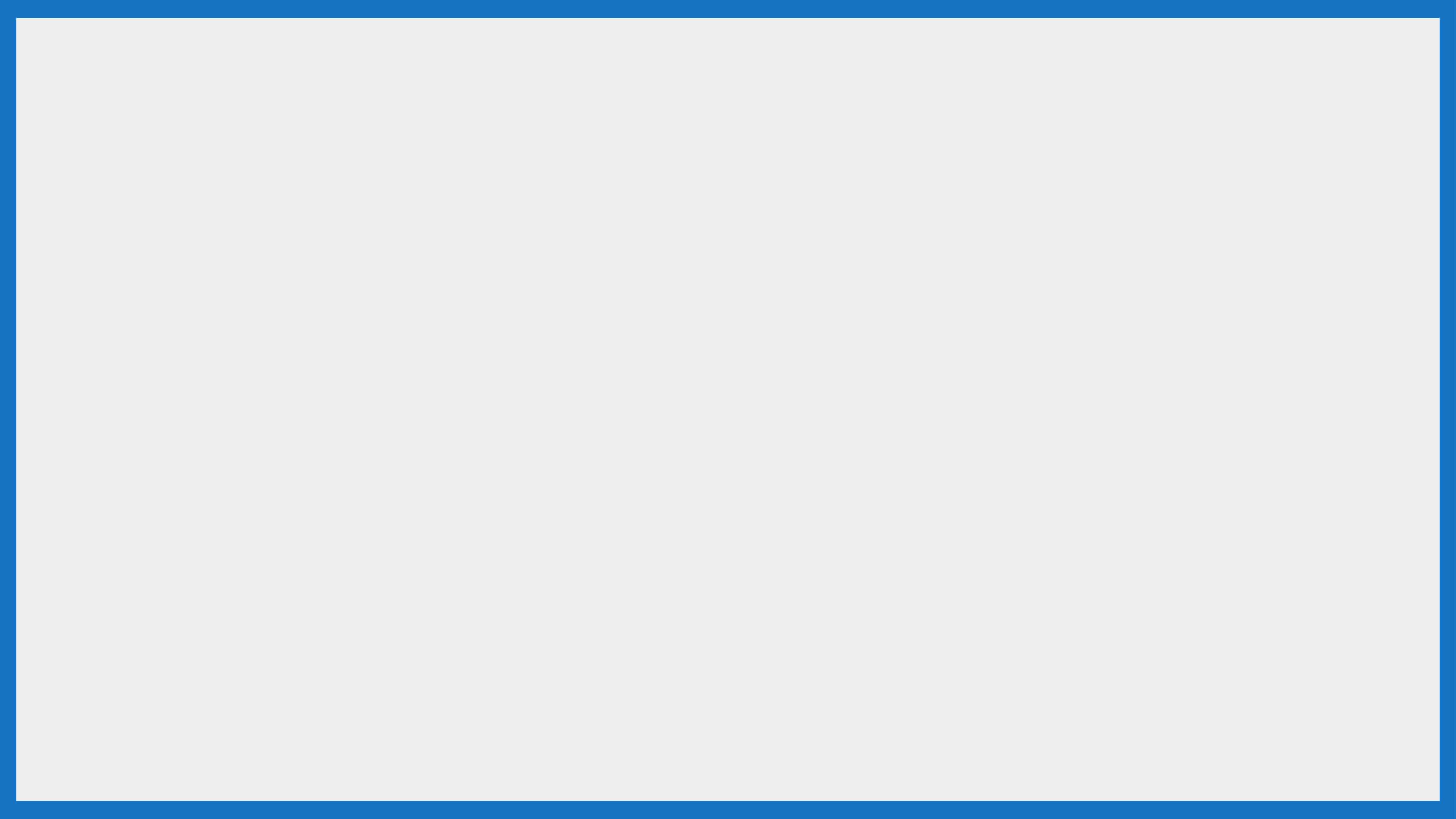 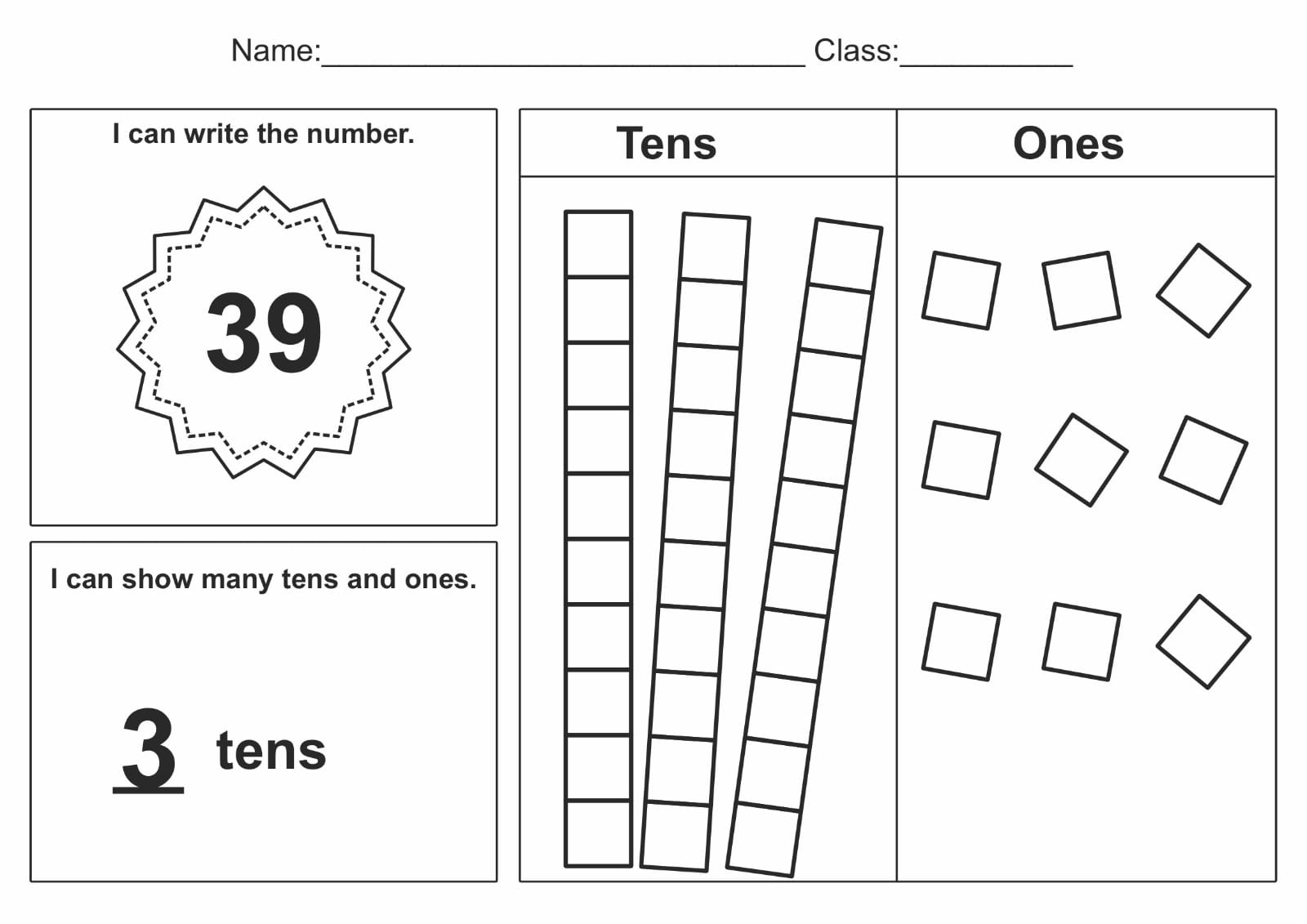 Collated copyright ©️ Dr Swati Popat Vats
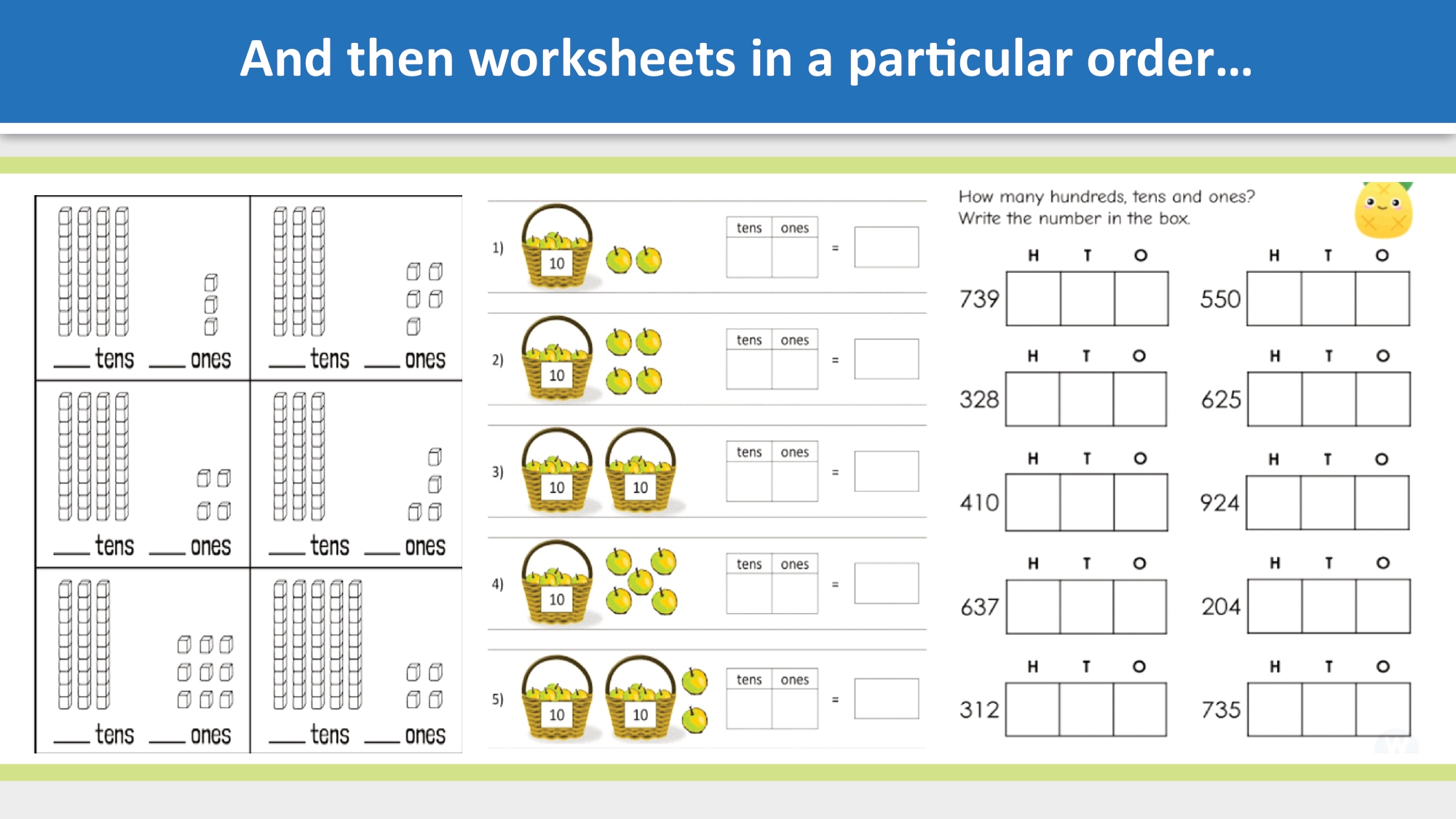 Collated copyright ©️ Dr Swati Popat Vats
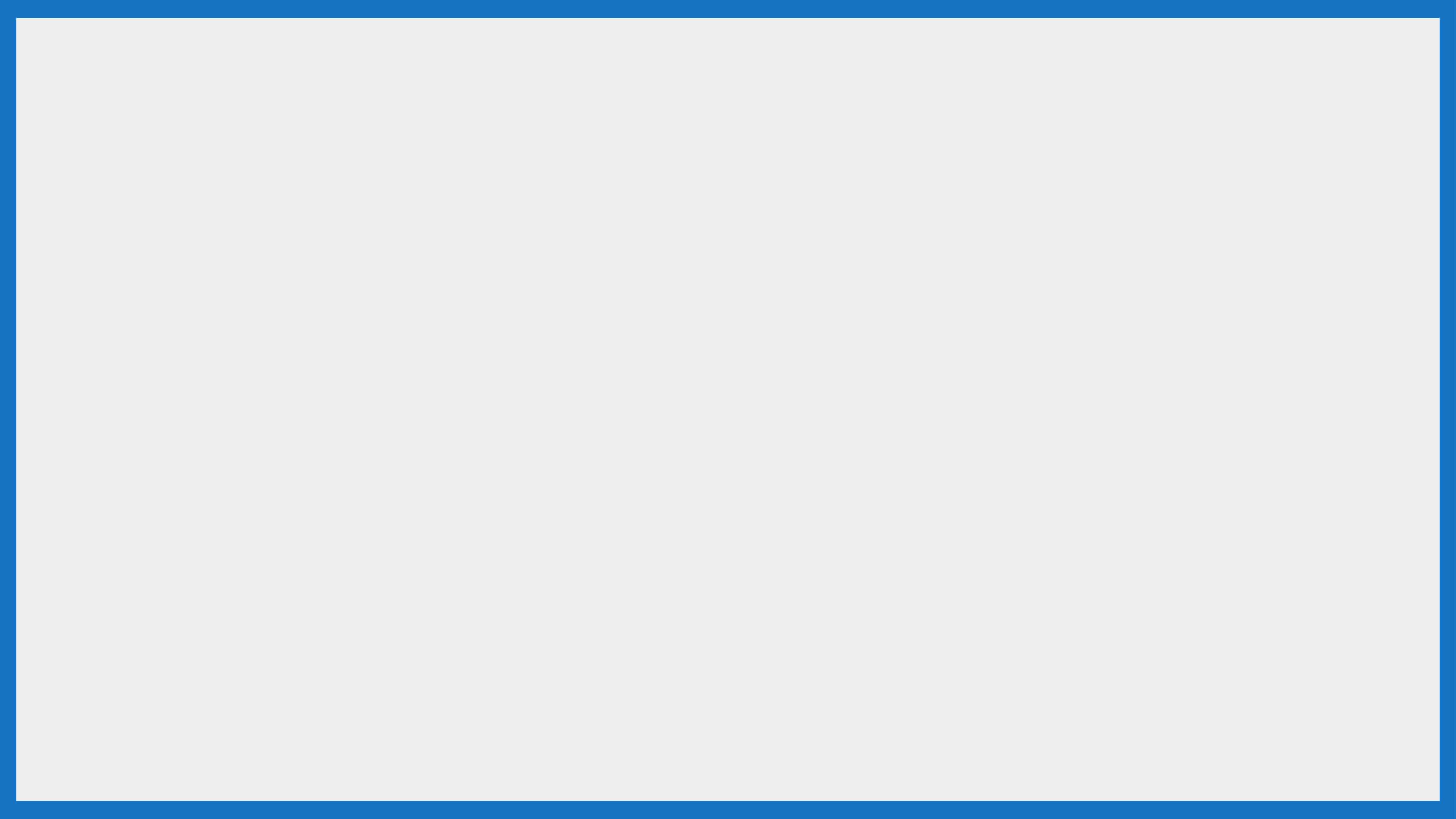 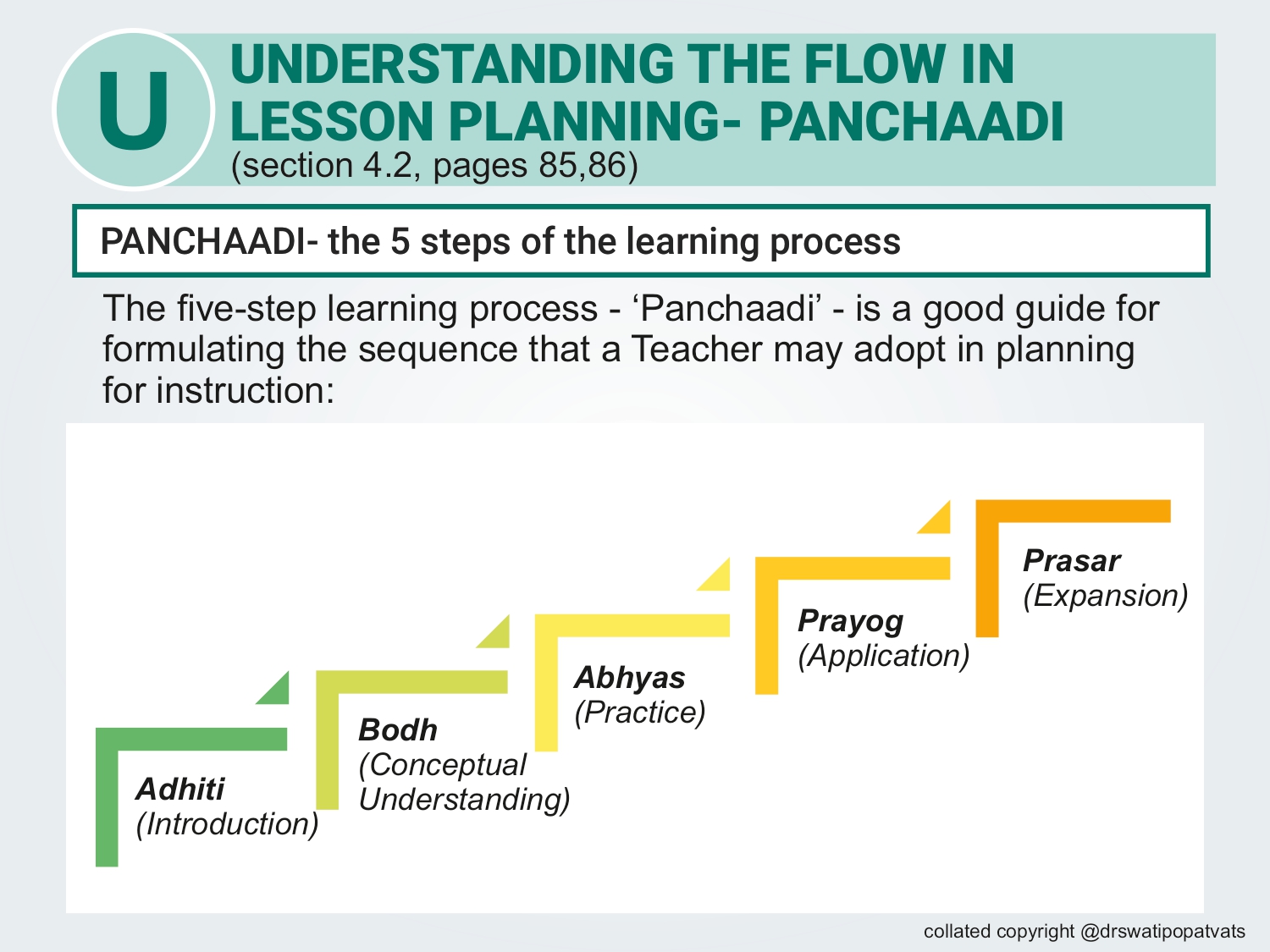 Collated copyright ©️ Dr Swati Popat Vats
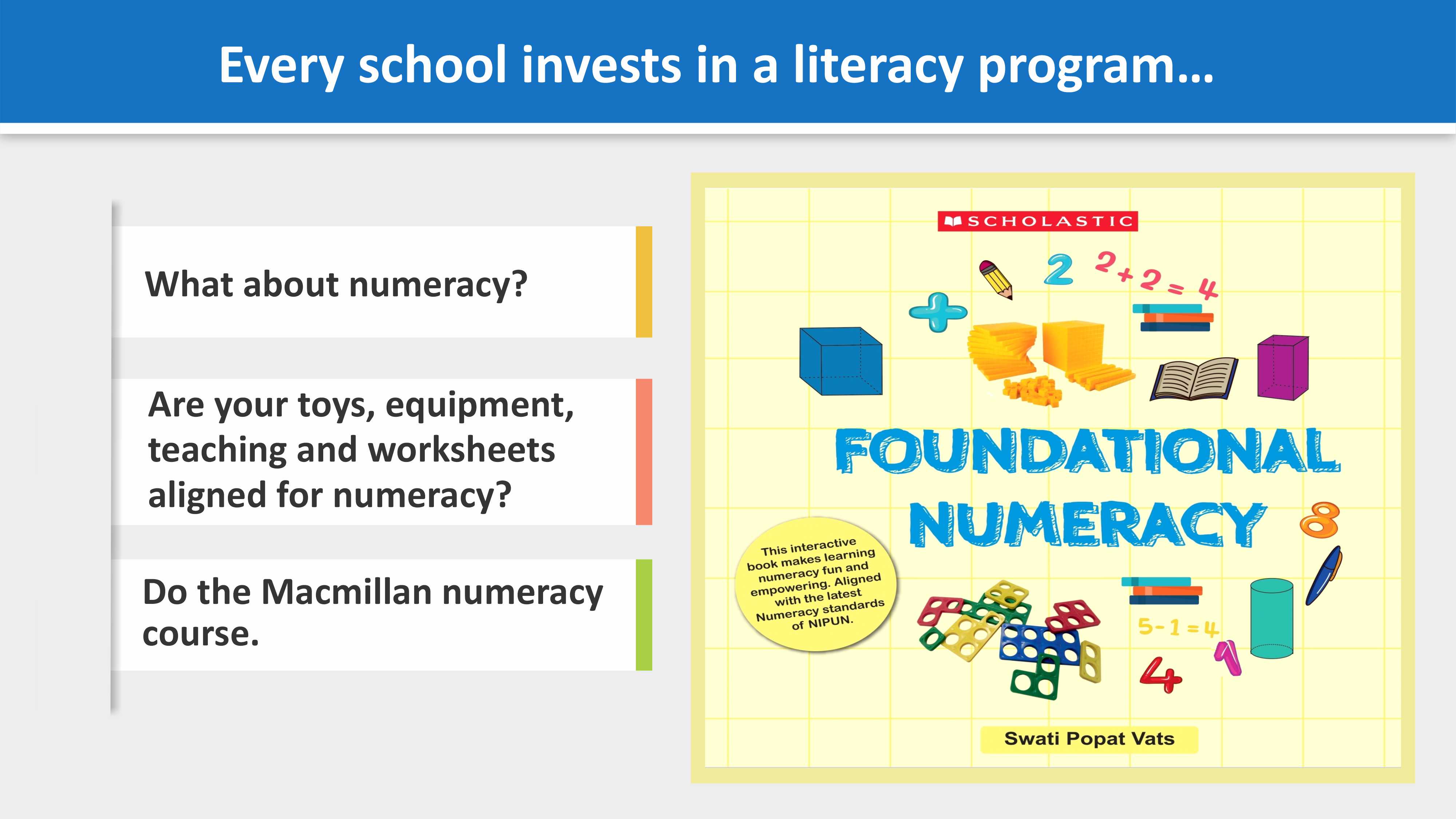 Collated copyright ©️ Dr Swati Popat Vats
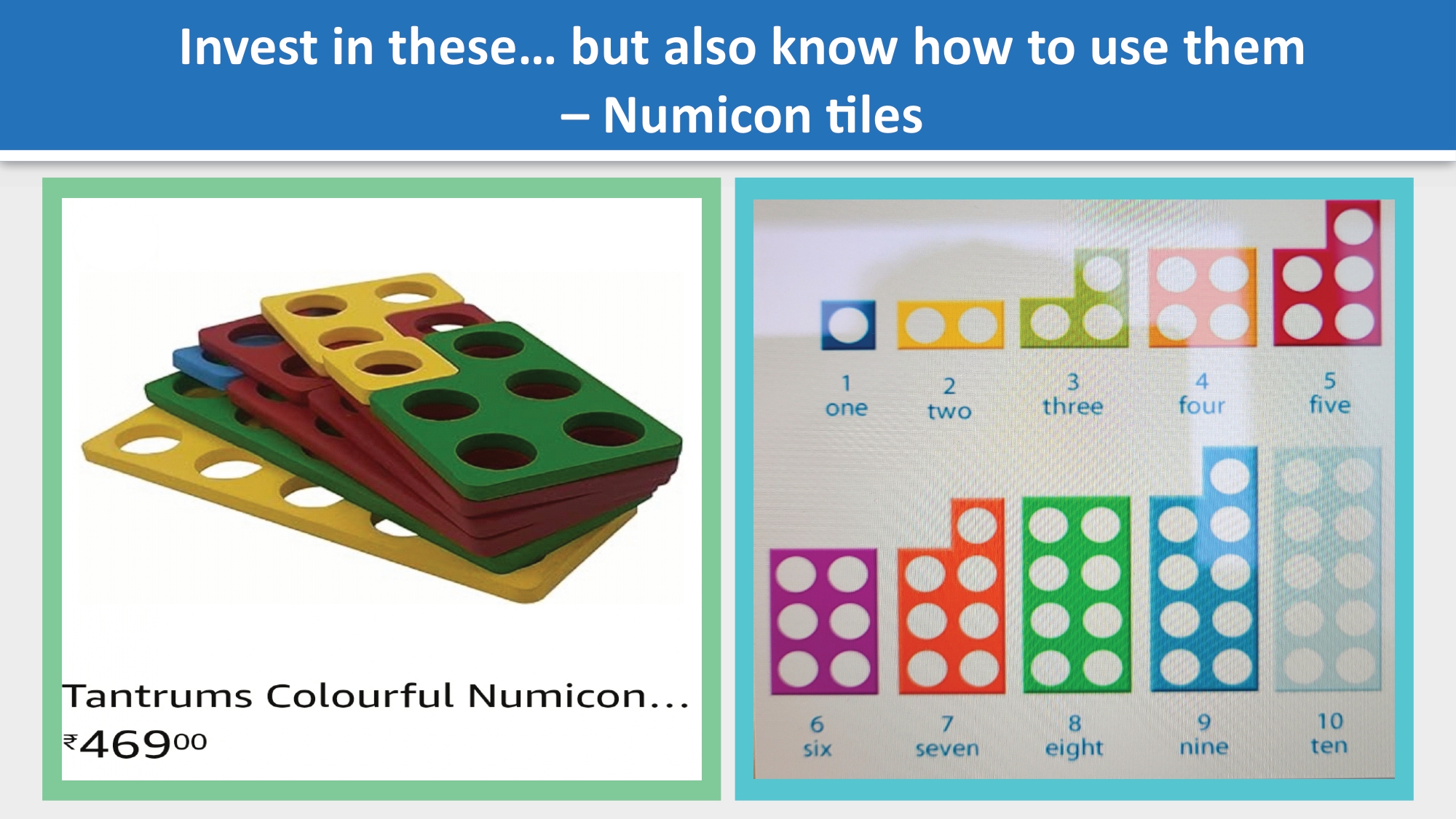 Collated copyright ©️ Dr Swati Popat Vats
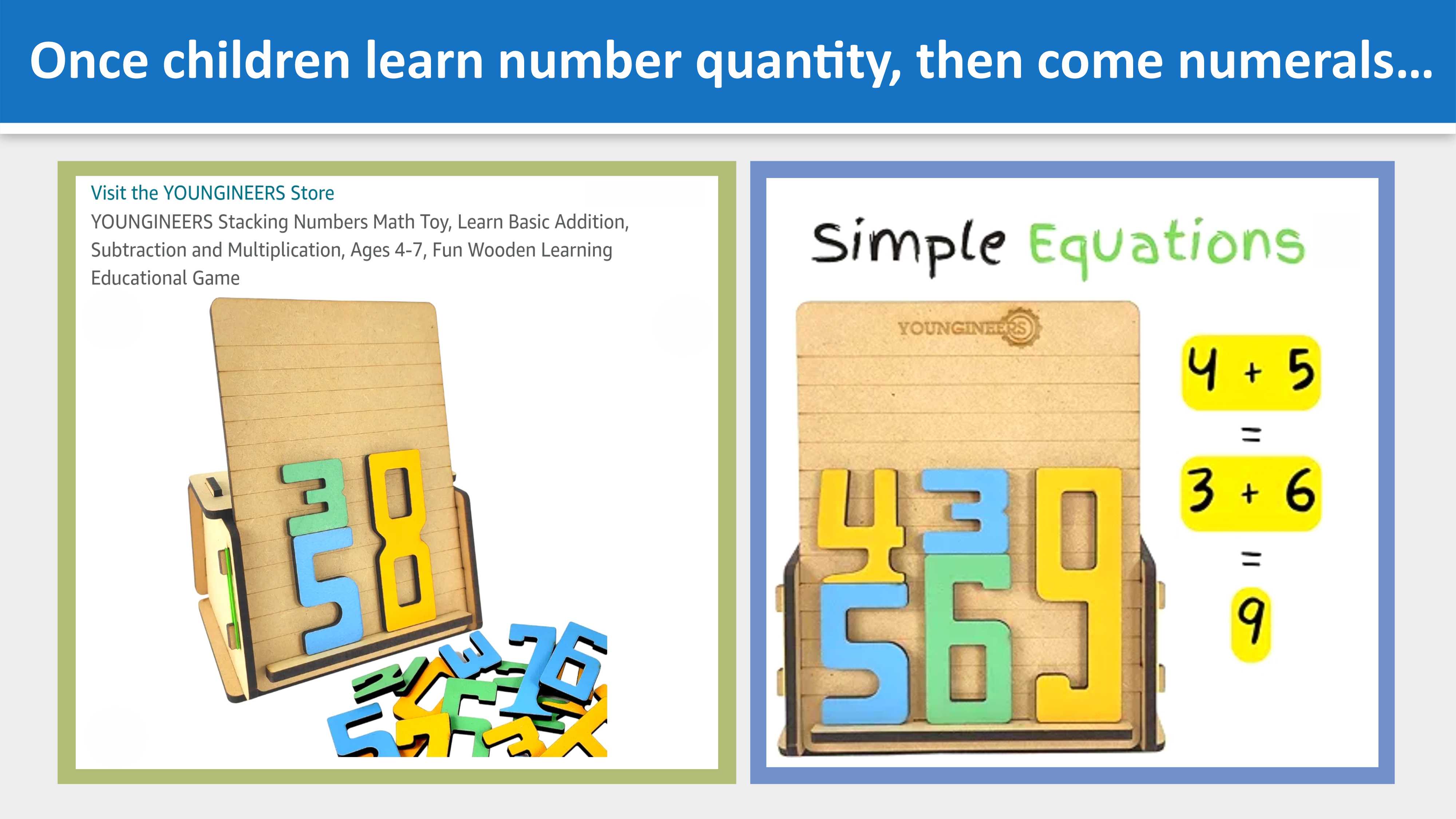 Collated copyright ©️ Dr Swati Popat Vats
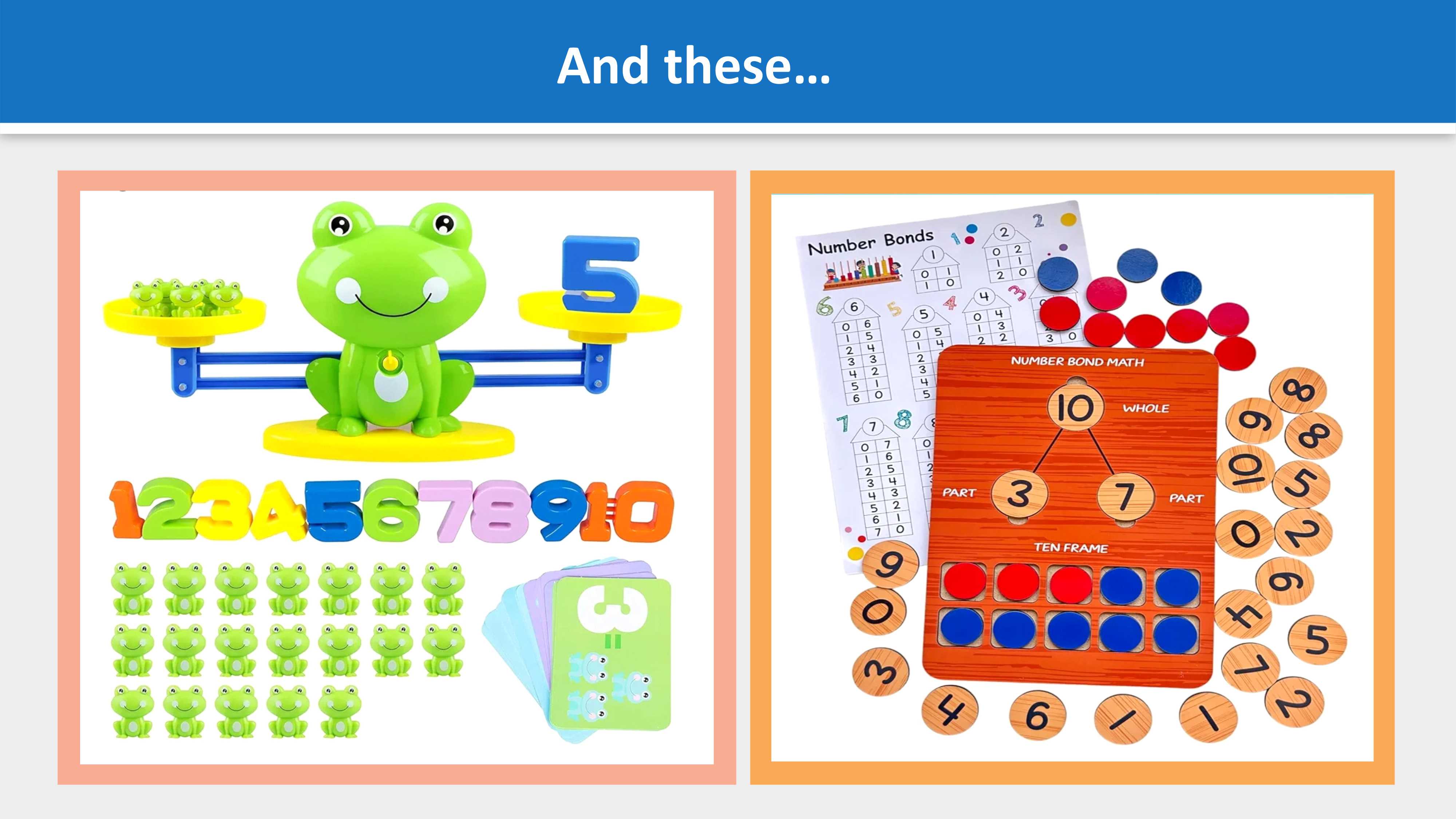 Collated copyright ©️ Dr Swati Popat Vats
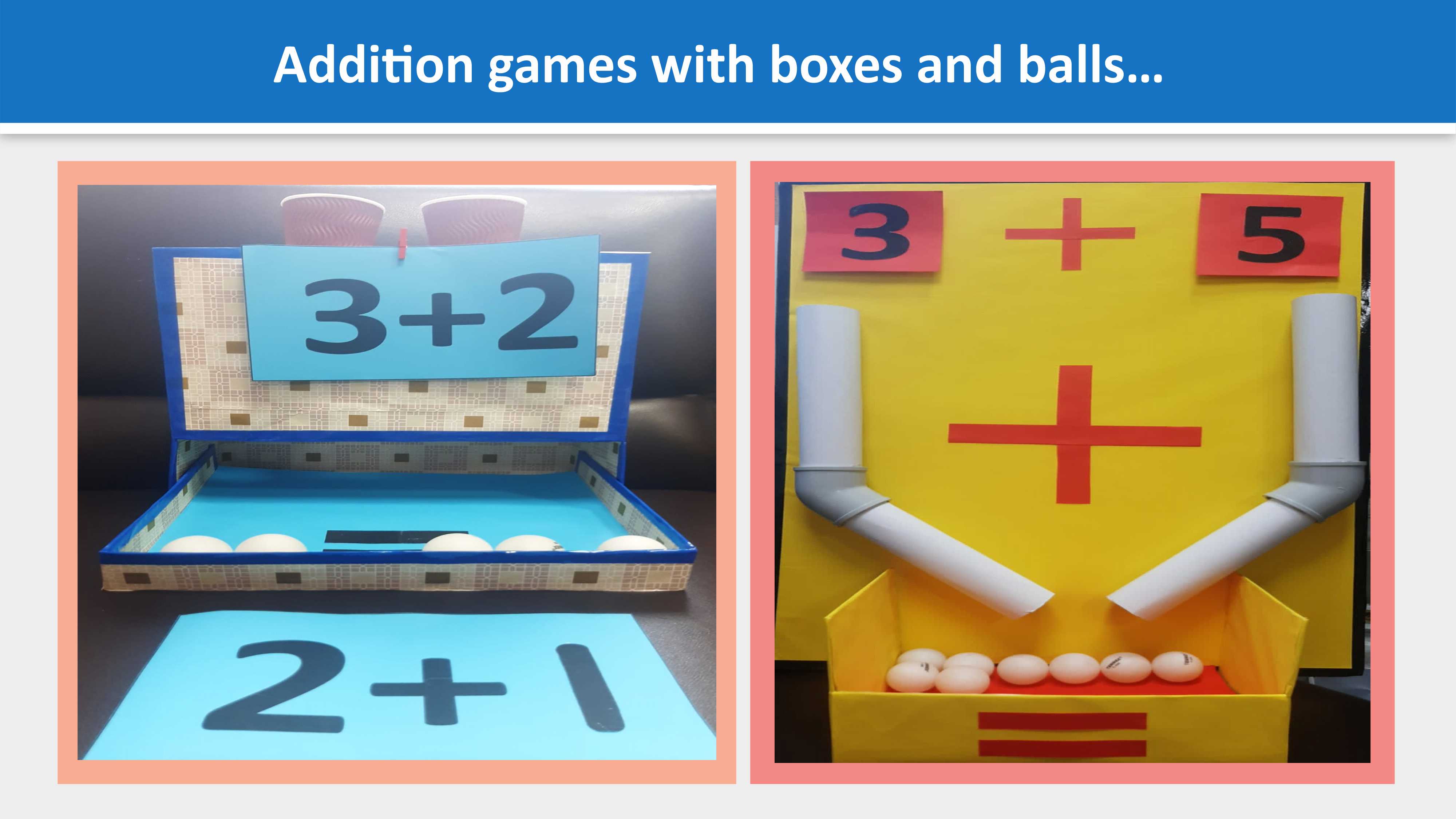 Collated copyright ©️ Dr Swati Popat Vats
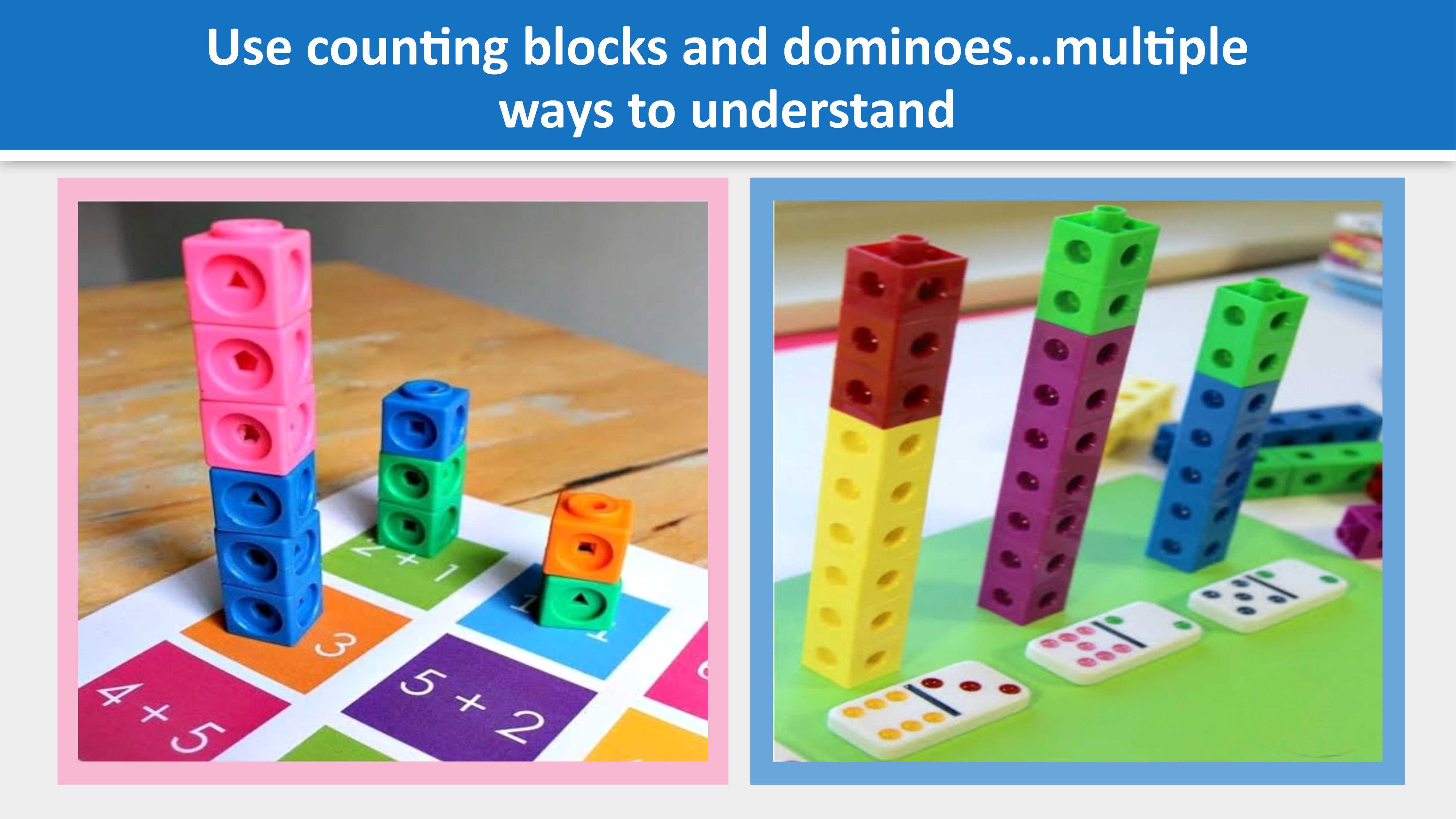 Collated copyright ©️ Dr Swati Popat Vats
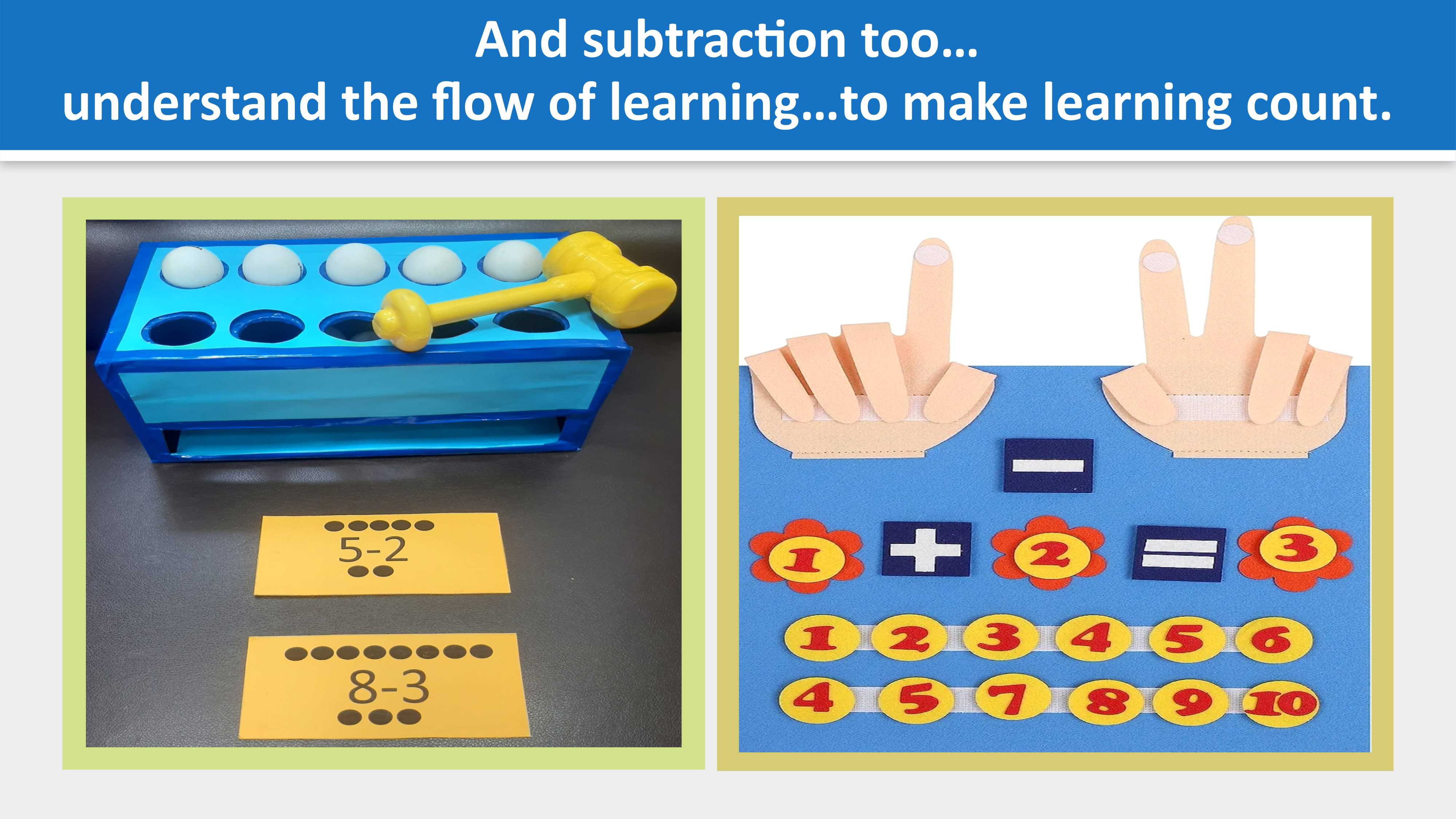 Collated copyright ©️ Dr Swati Popat Vats
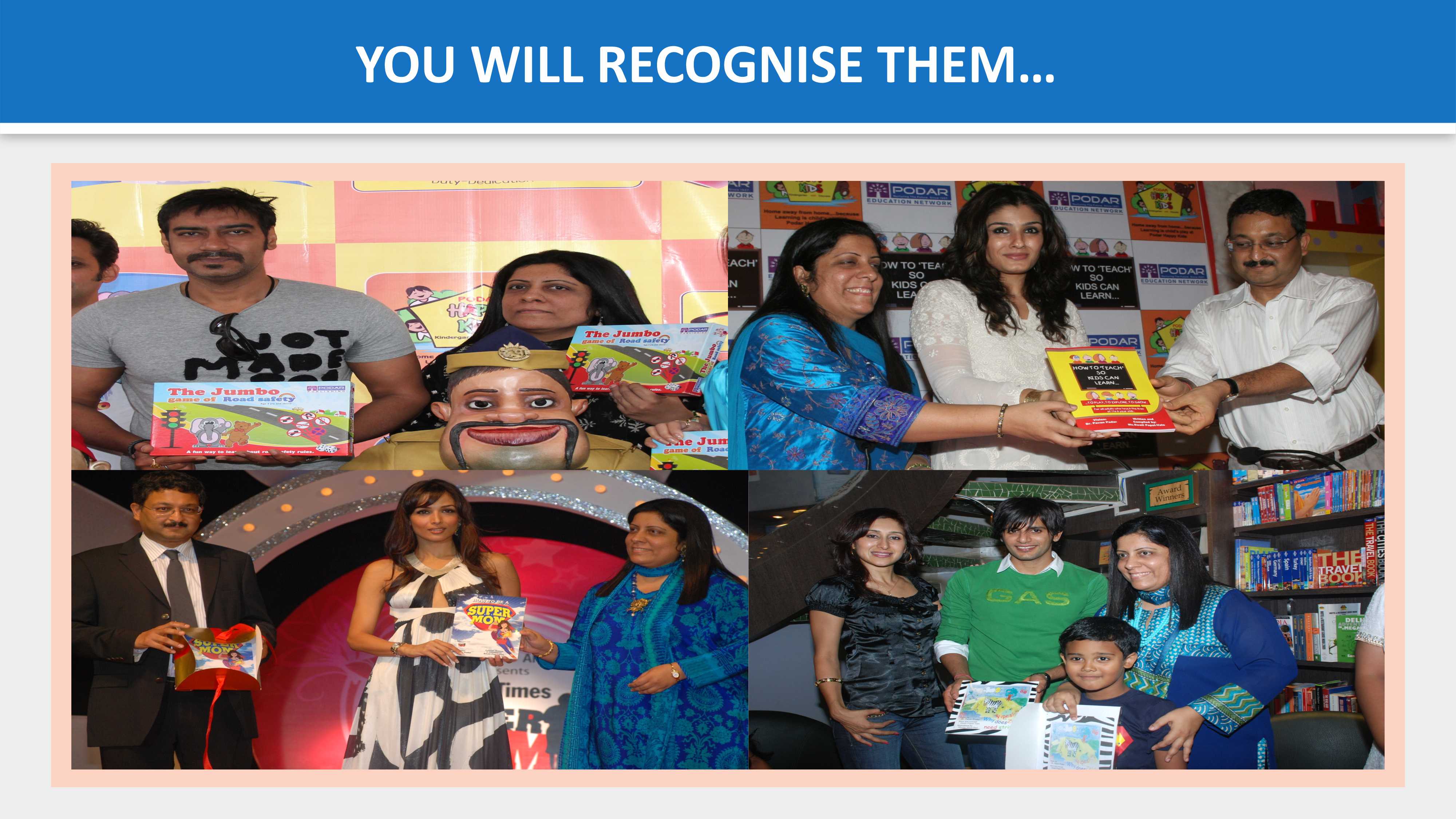 Collated copyright ©️ Dr Swati Popat Vats
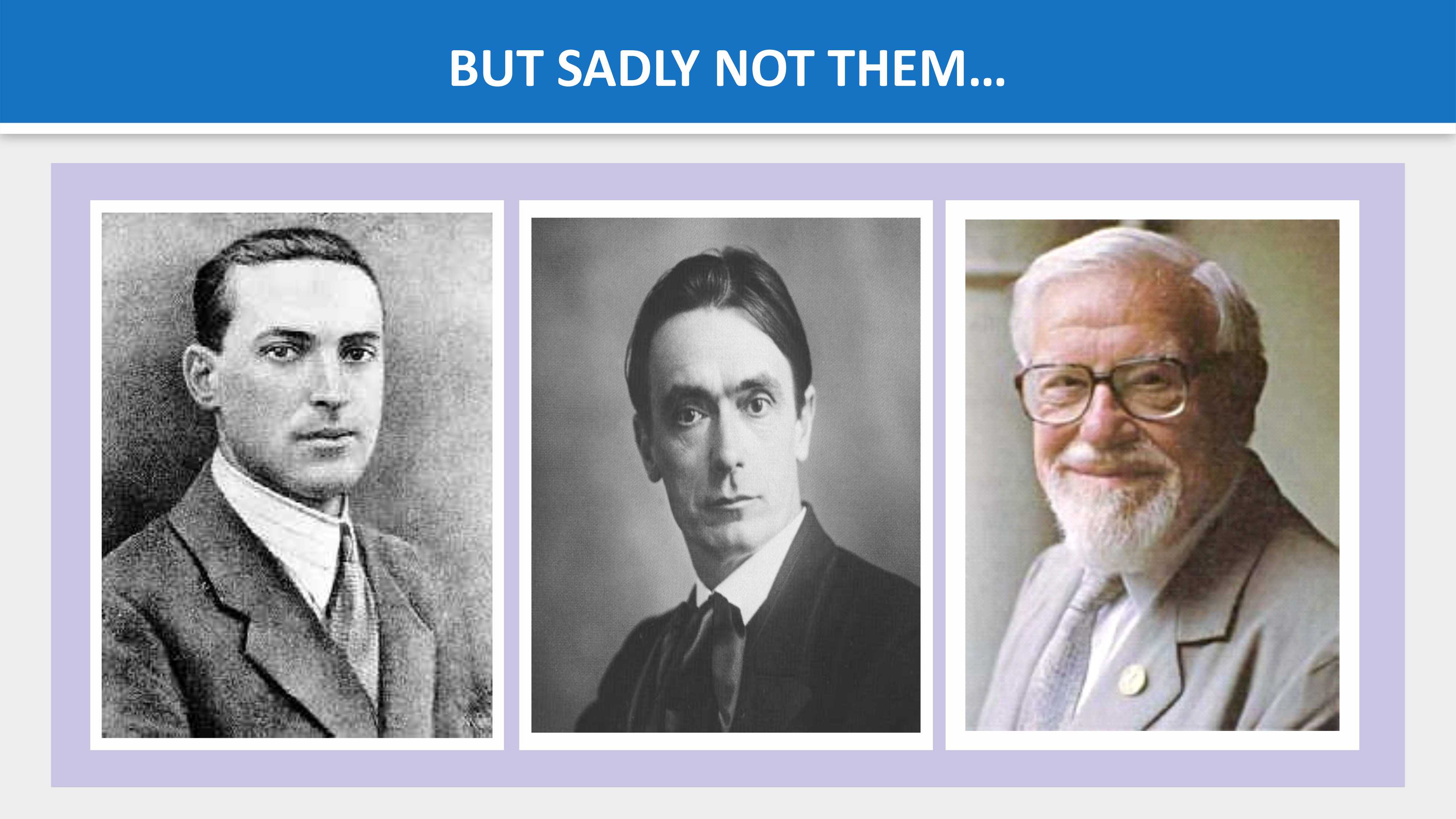 Collated copyright ©️ Dr Swati Popat Vats
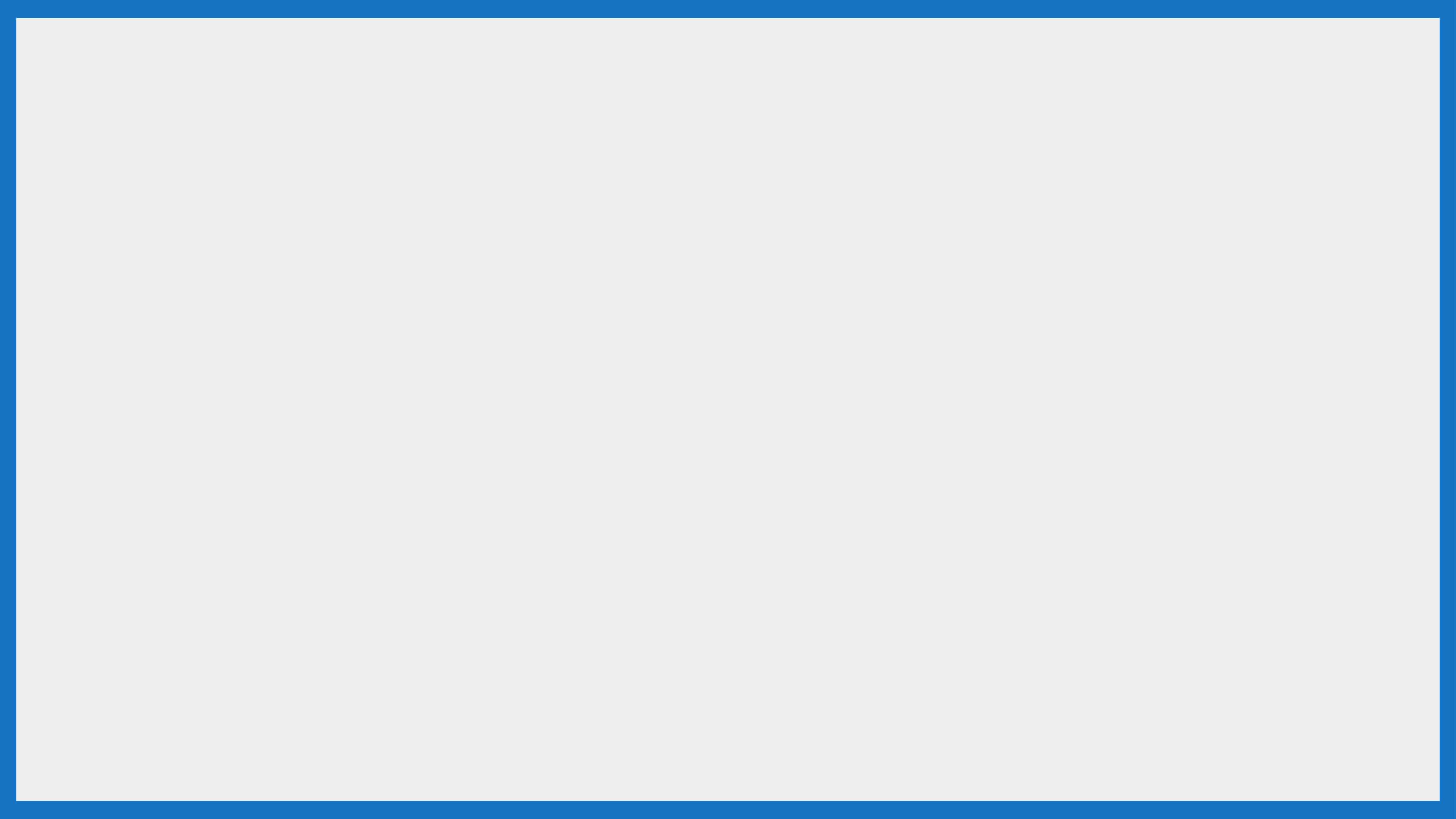 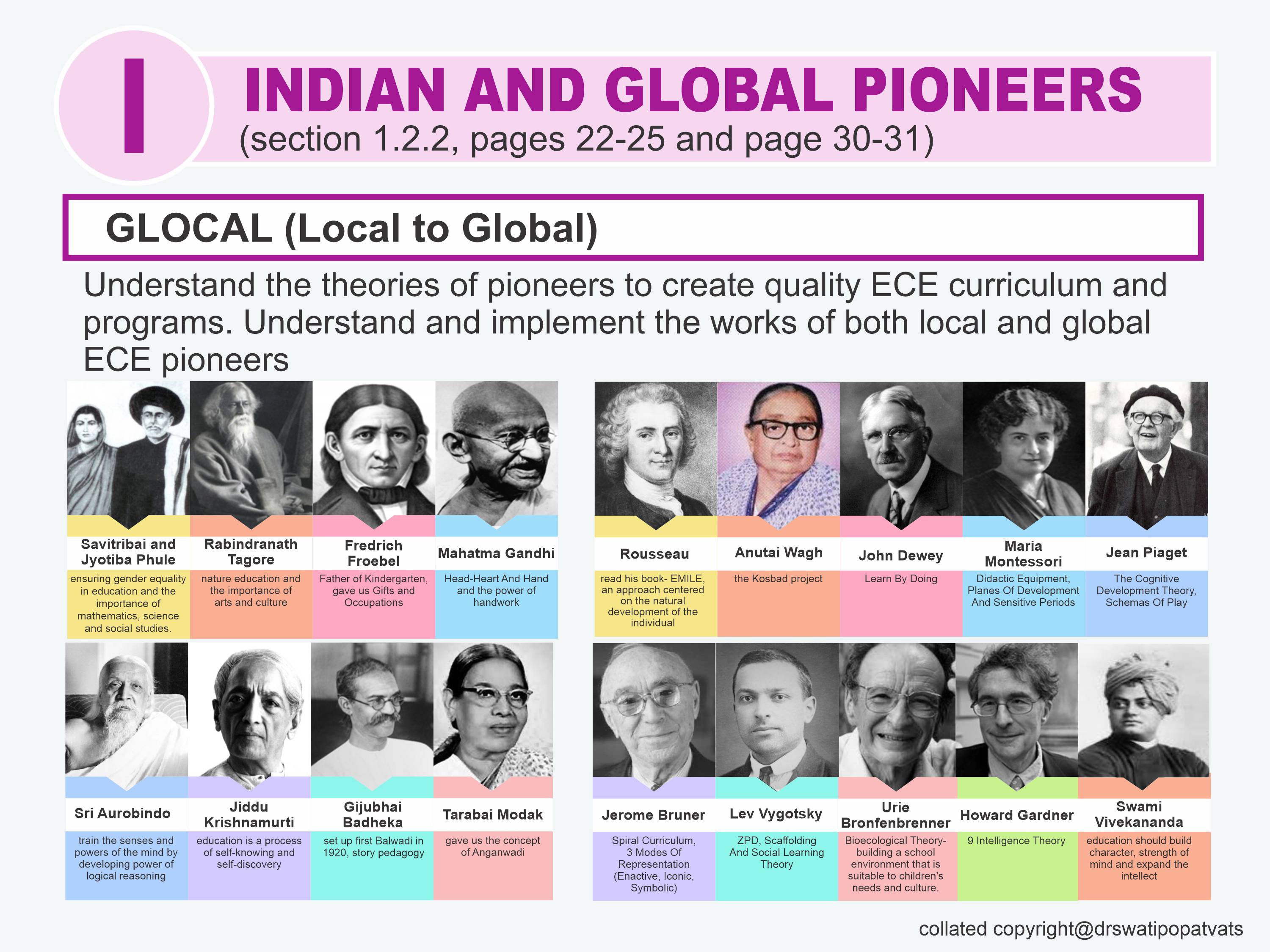 Collated copyright ©️ Dr Swati Popat Vats
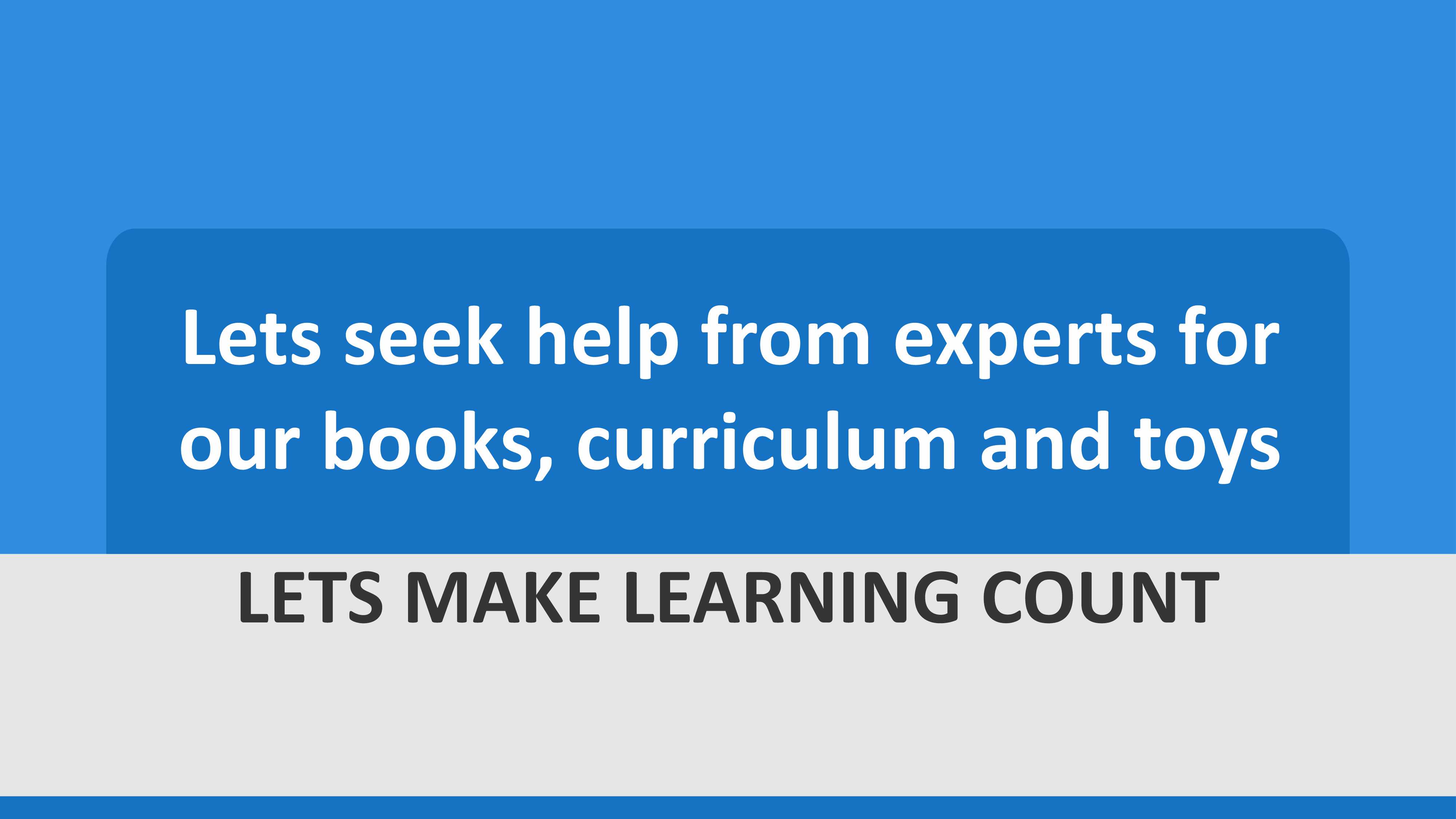 Collated copyright ©️ Dr Swati Popat Vats
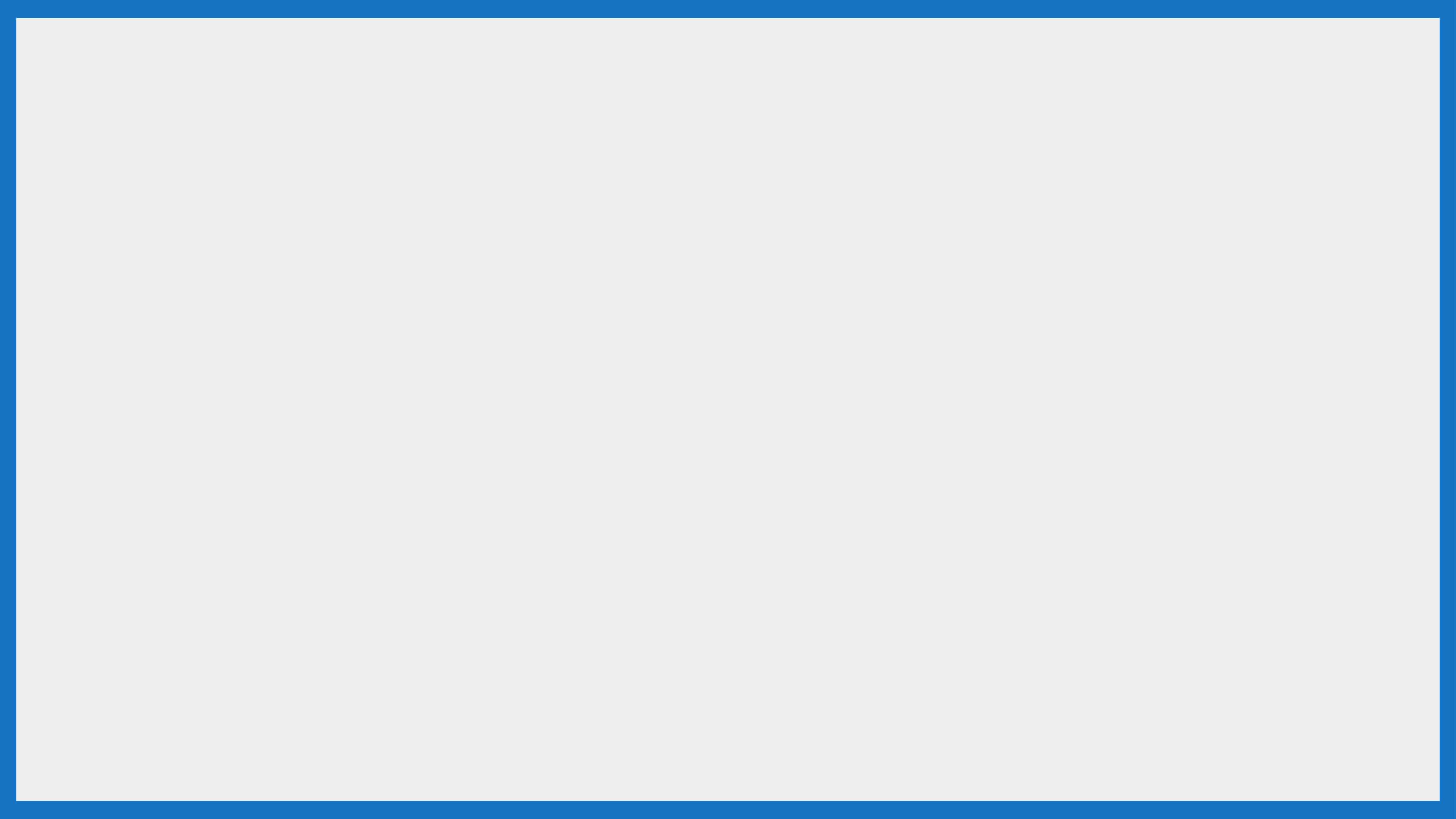 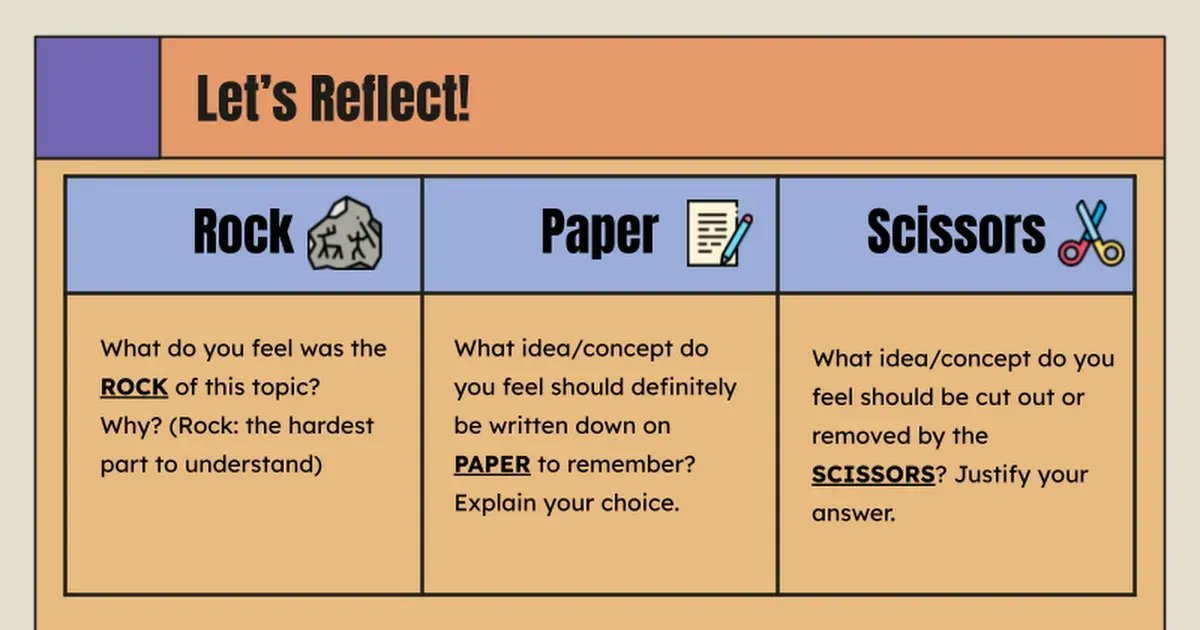 Collated copyright ©️ Dr Swati Popat Vats
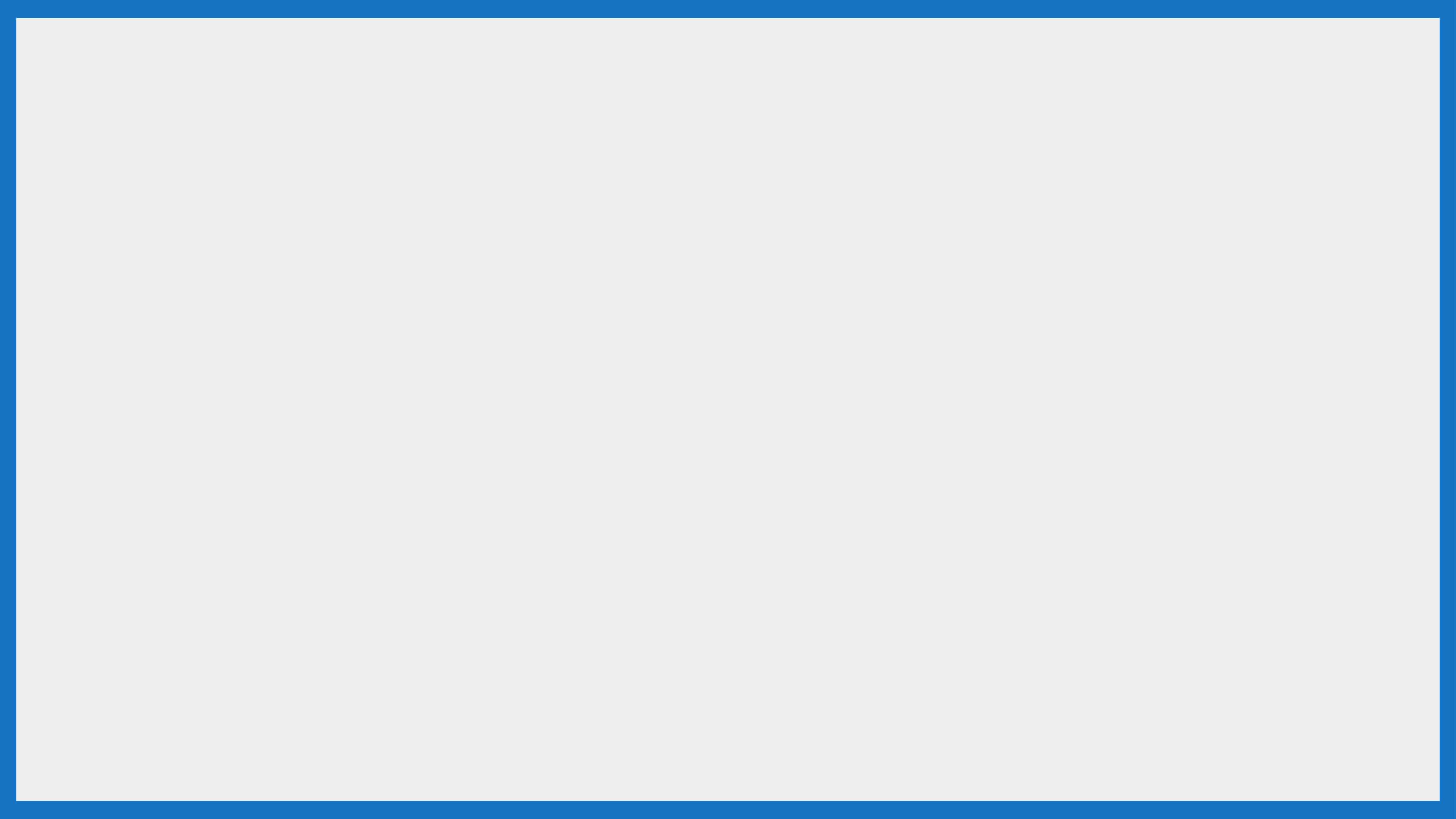 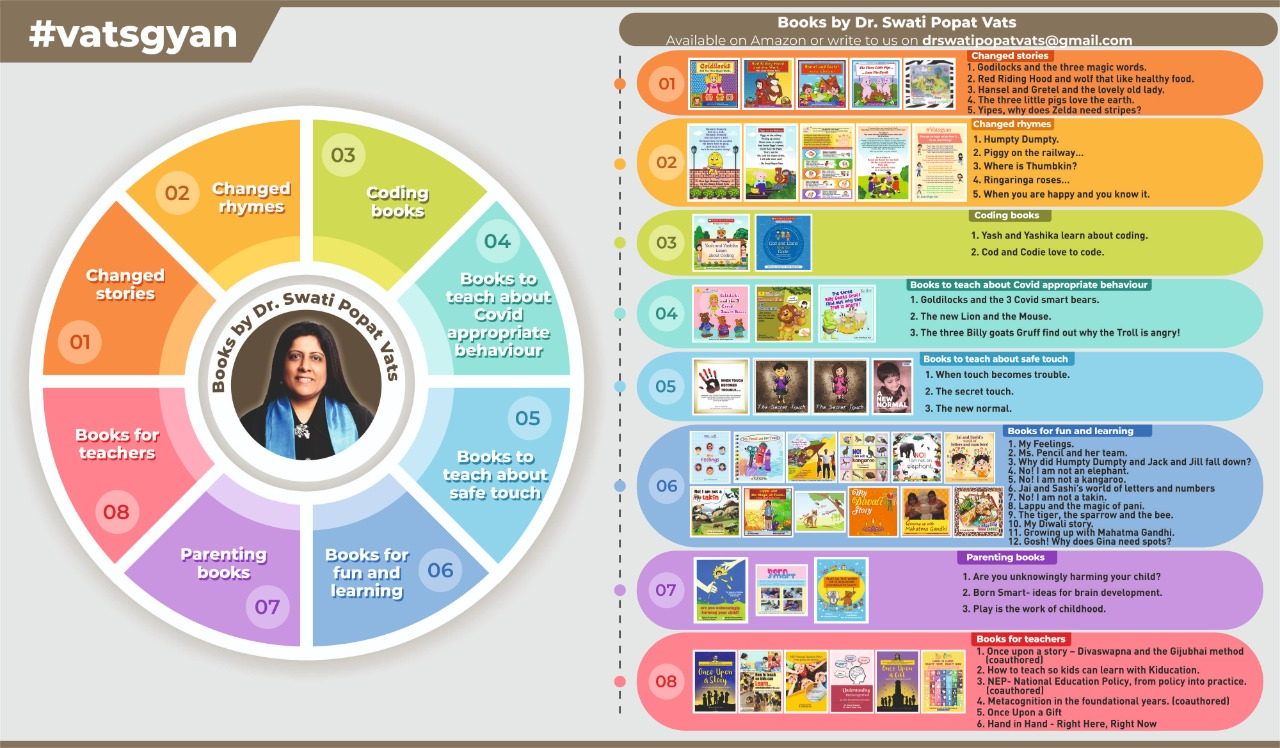 CHILDREN MAY BE 20% OF OUR PRESENT BUT THEY ARE 100% OUR FUTURE.

GIVE YOUR 100% TO YOUR FUTURE TODAY. 
swatipopatvatskiducation@blogspot.in
Collated copyright ©️ Dr Swati Popat Vats